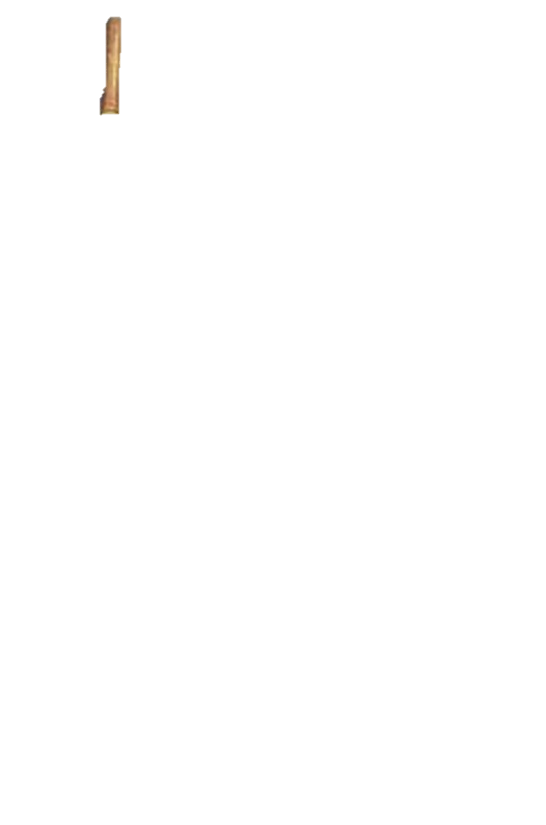 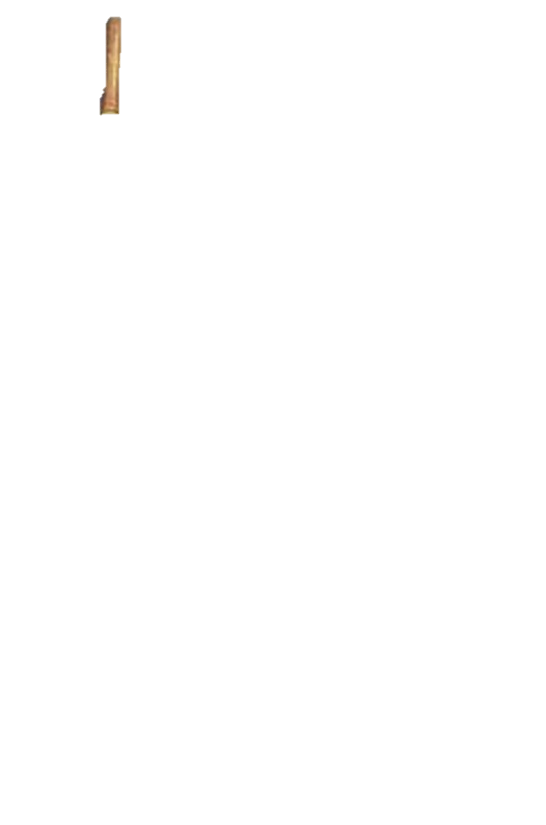 A free CD of this message will be available immediately following the service
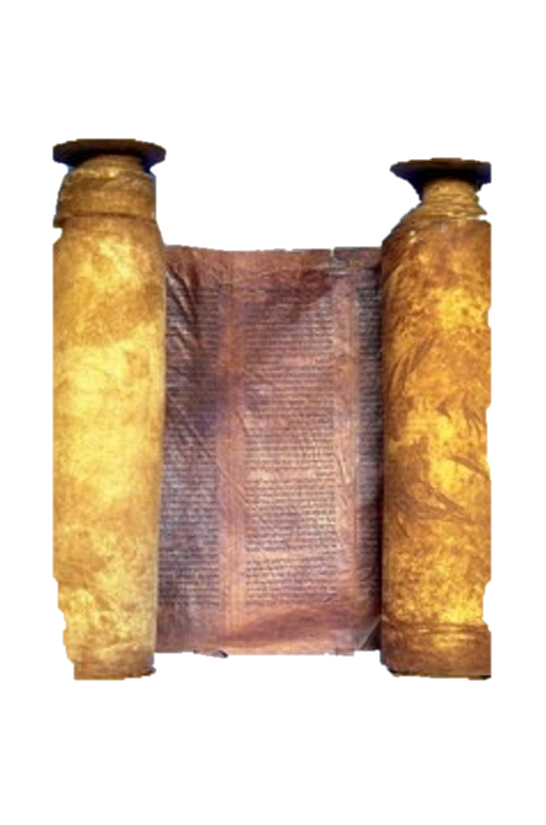 2 Kings
17-19
A podcast will also be available later this week at calvaryokc.com
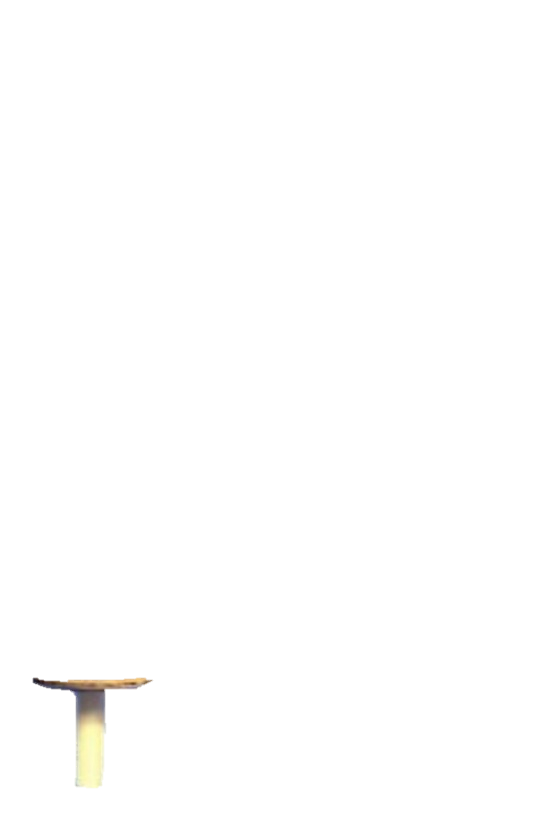 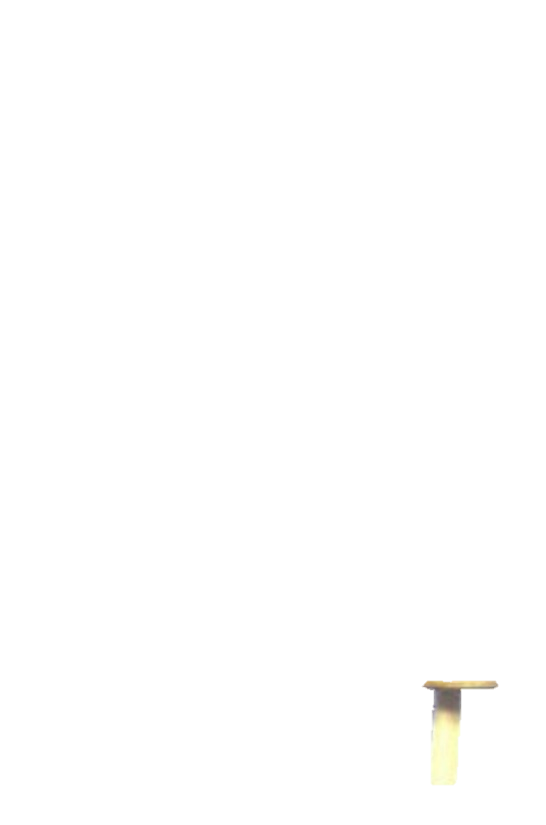 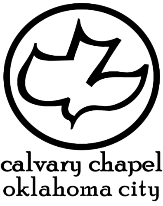 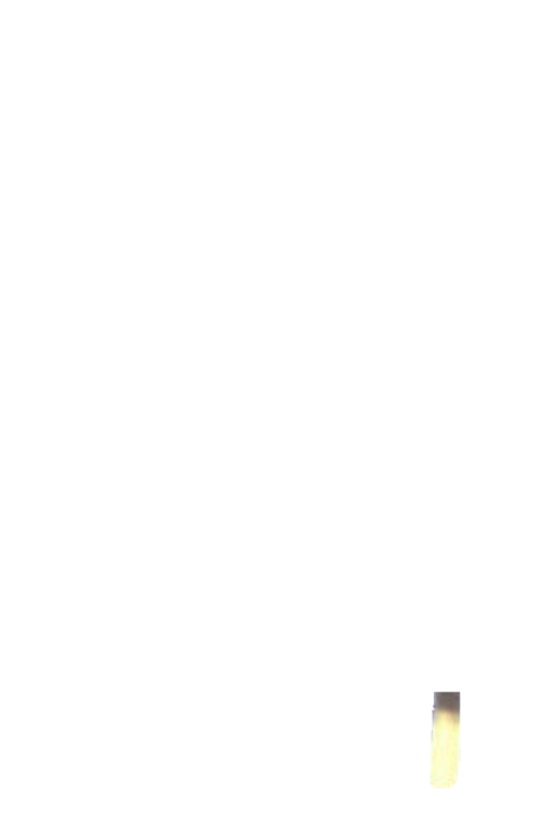 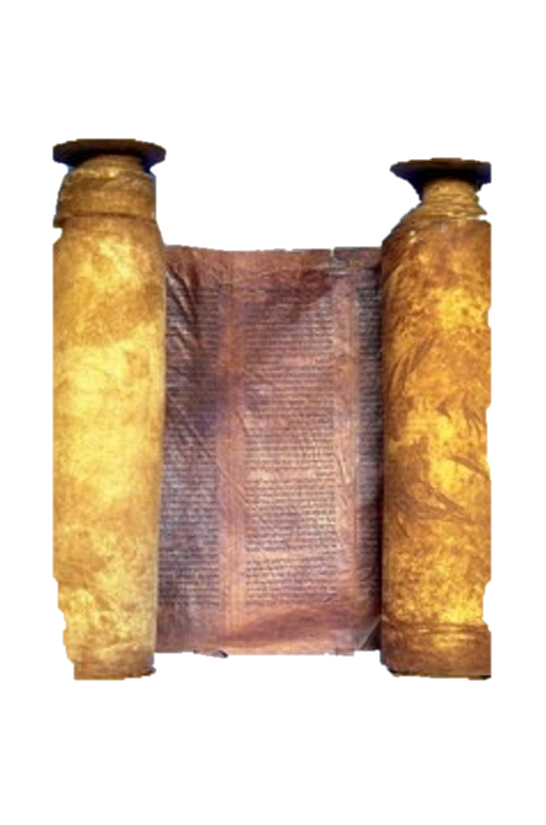 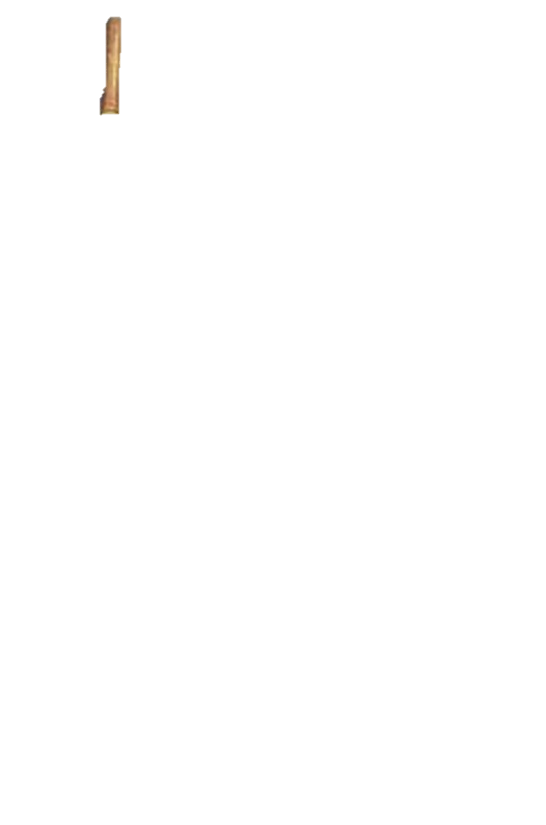 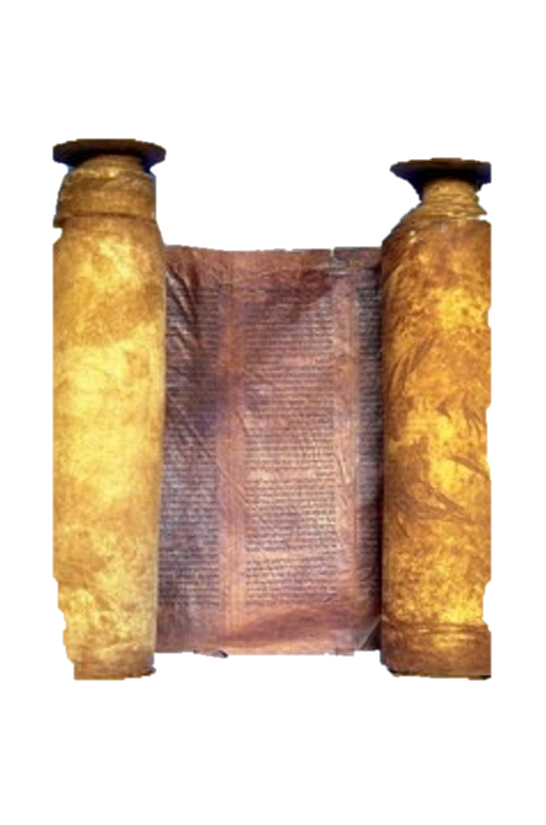 Judah
Israel
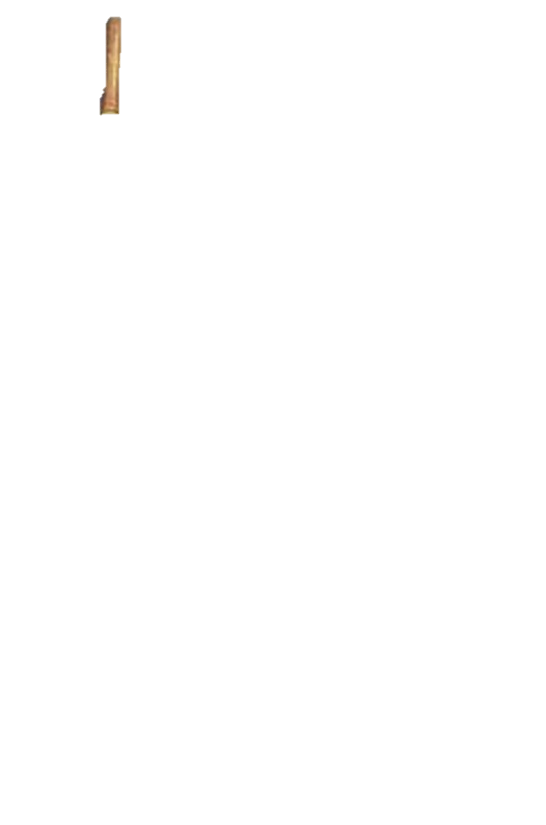 Pekah, 740-732
Jotham, 739-735
Hoshea, 732-722
Ahaz, 735-715
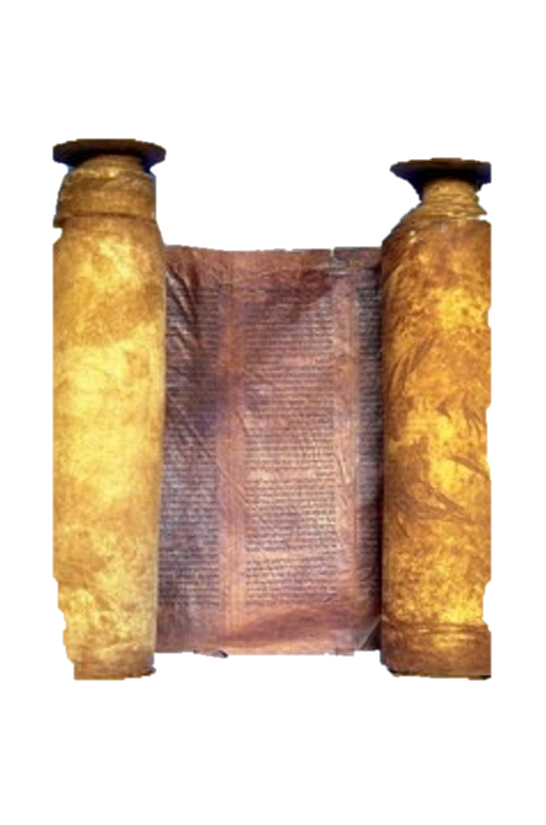 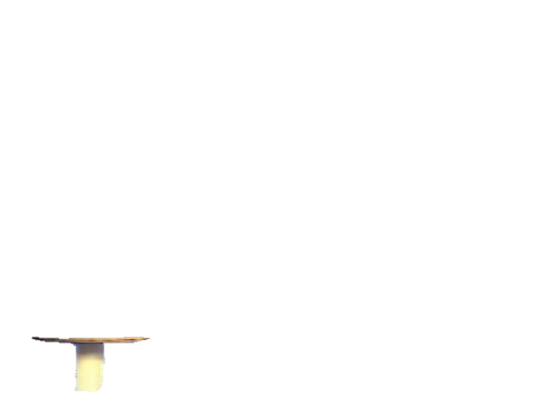 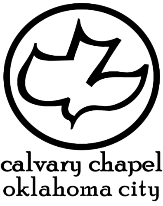 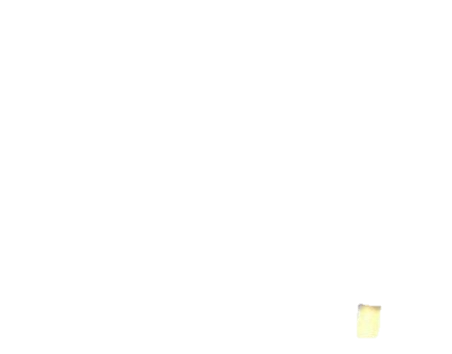 2 kings 17-19
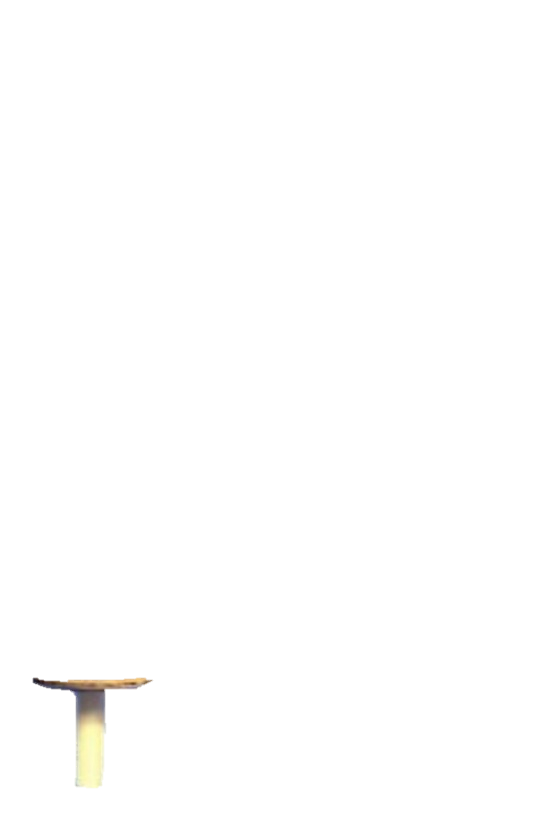 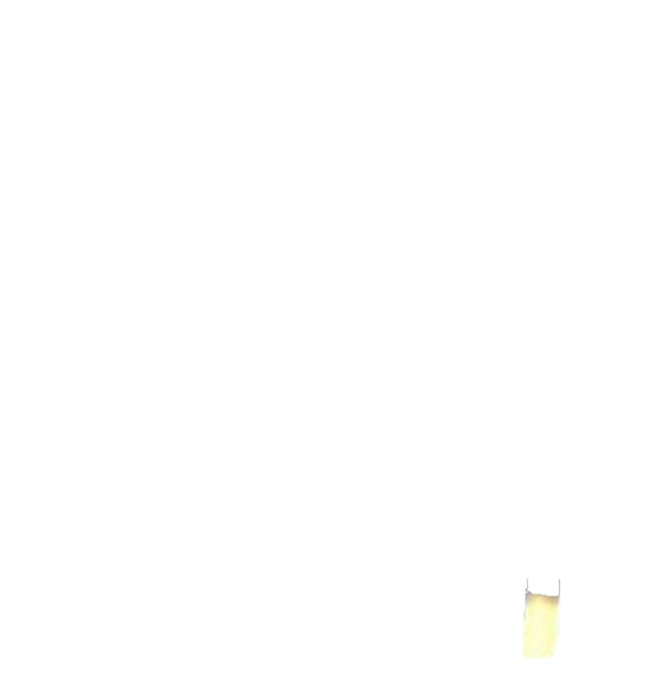 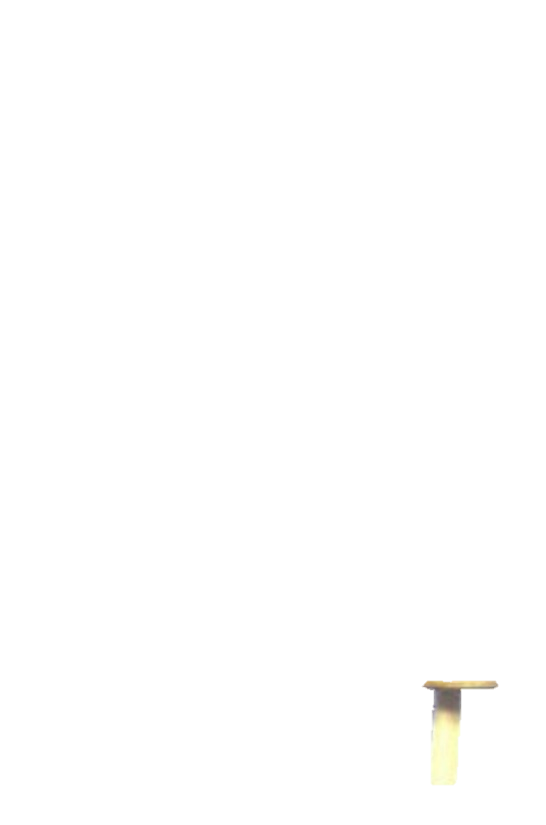 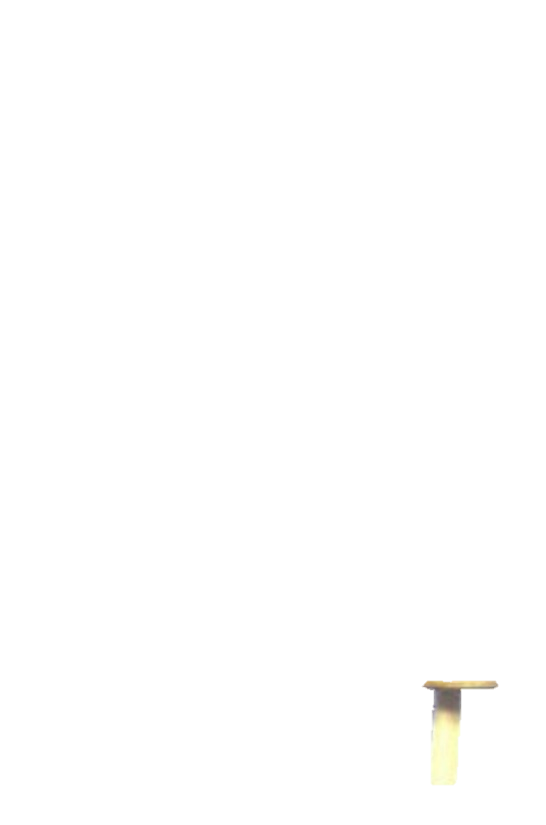 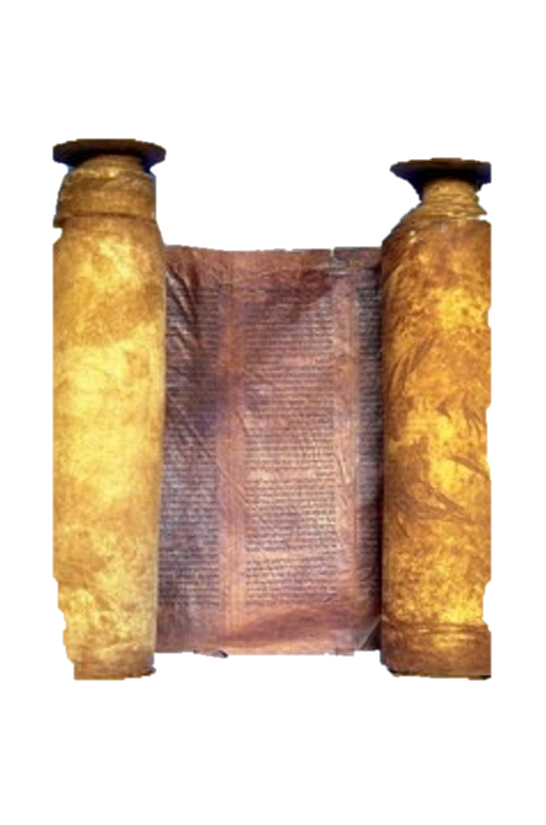 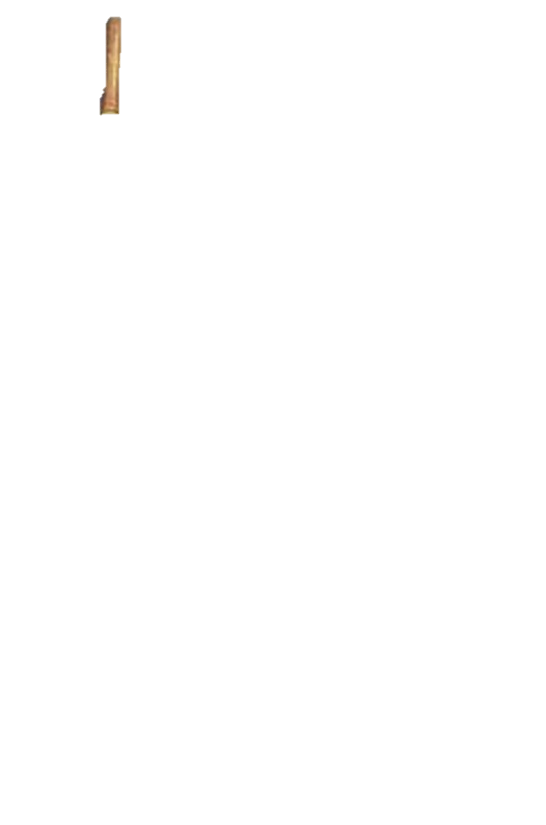 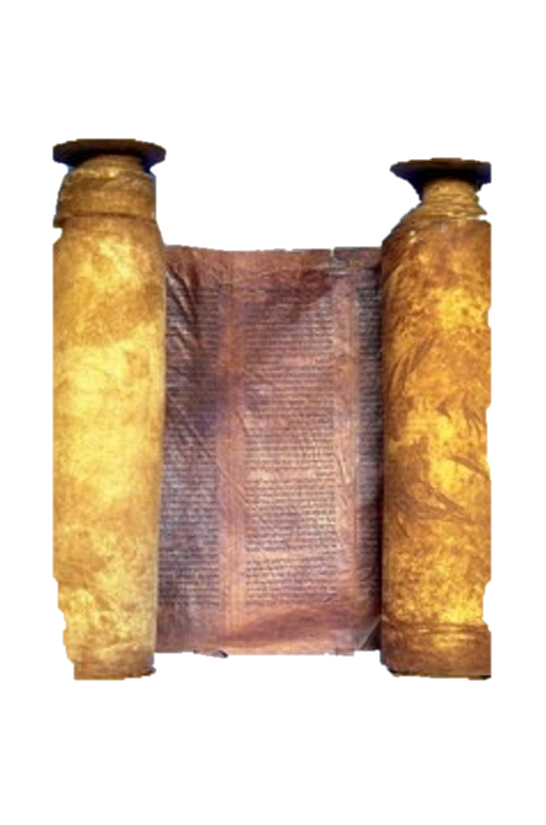 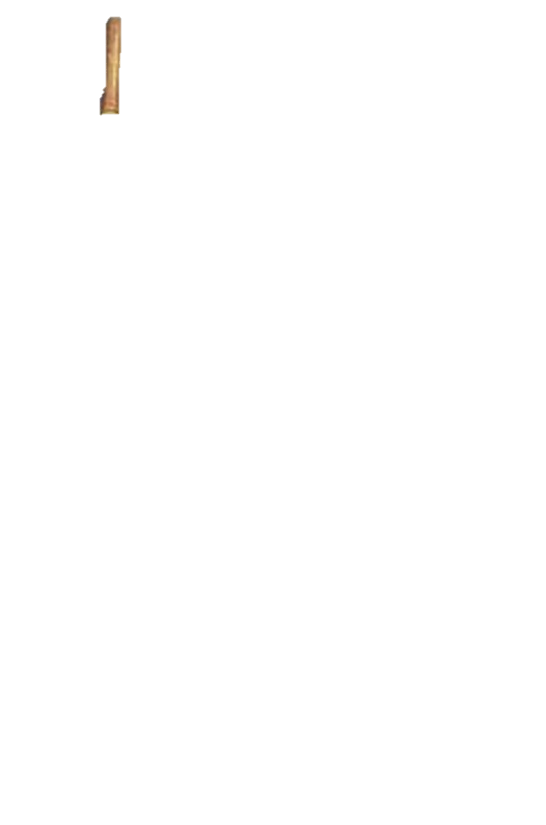 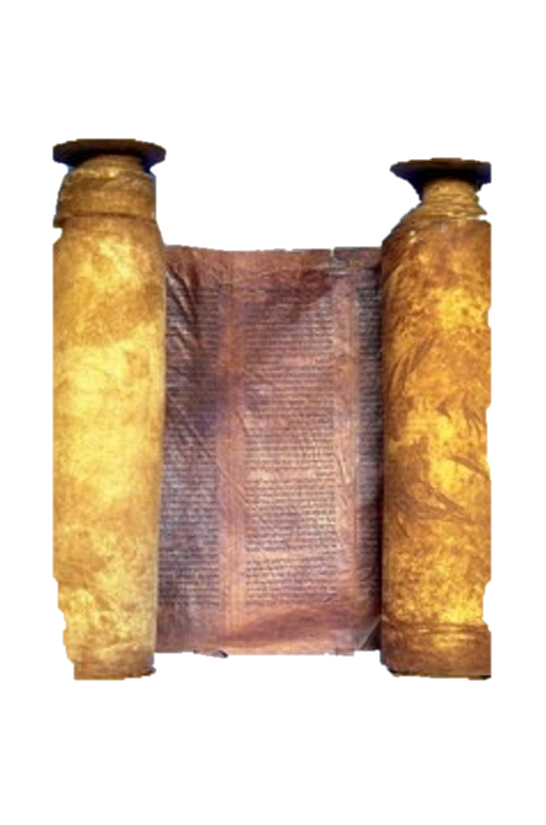 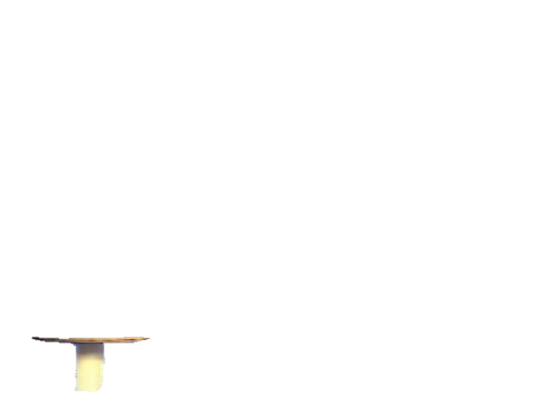 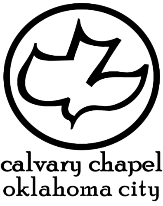 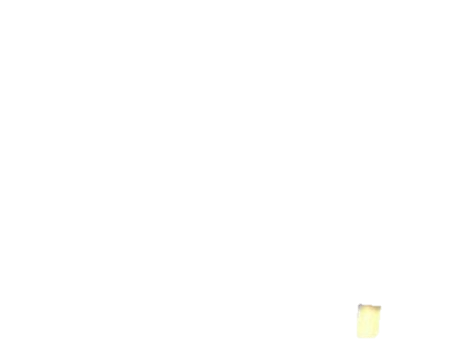 2 kings 17-19
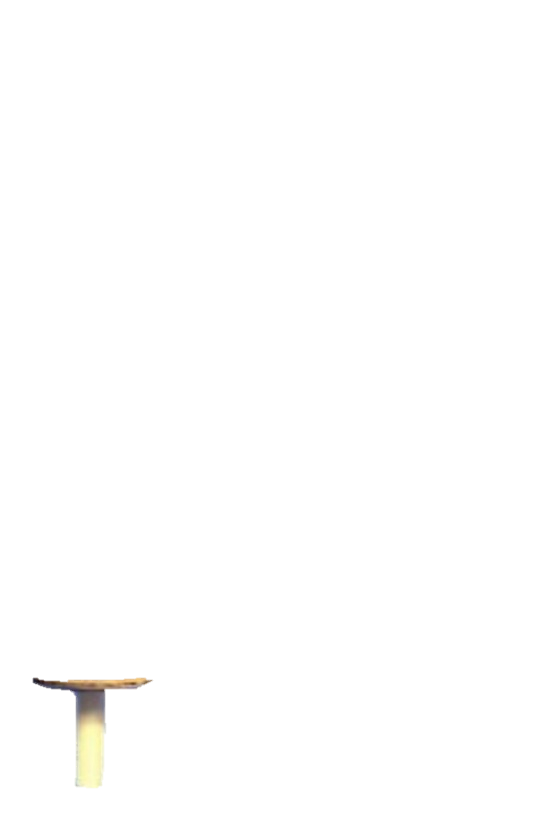 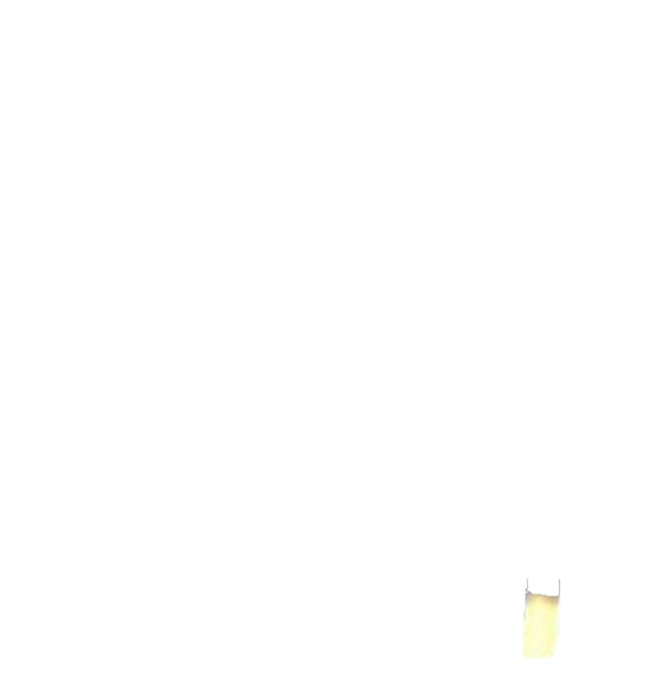 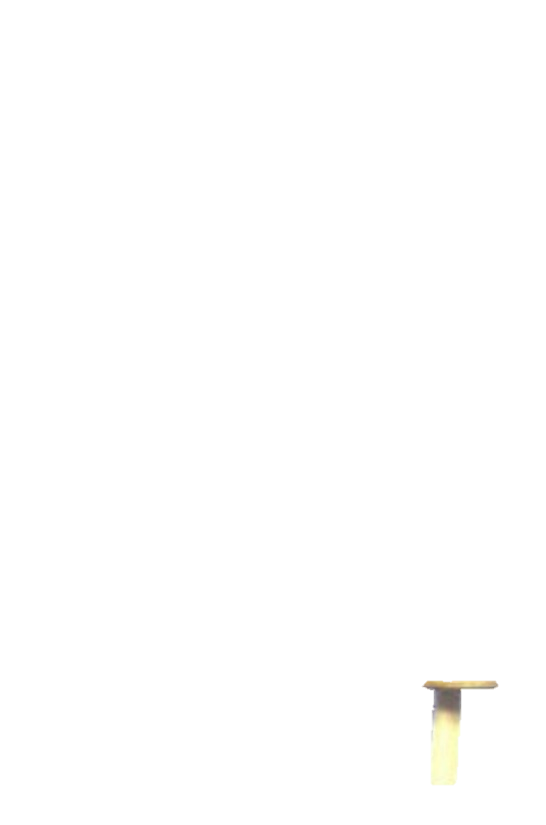 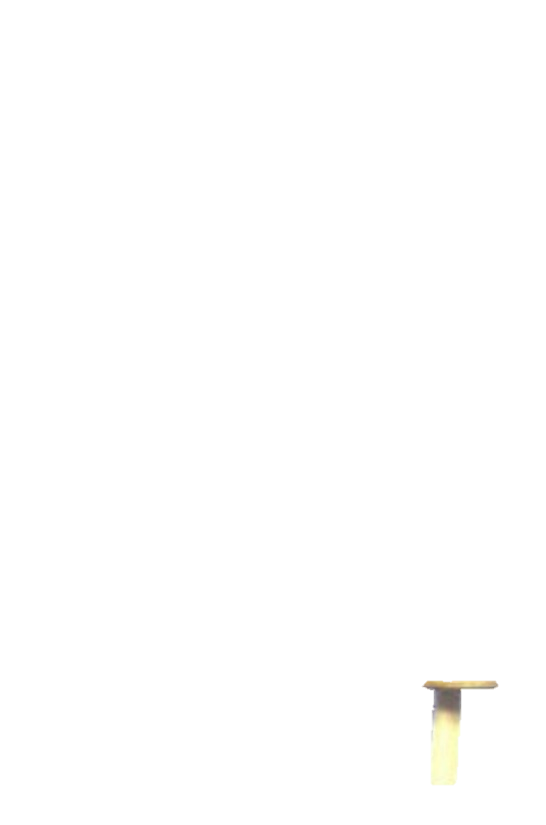 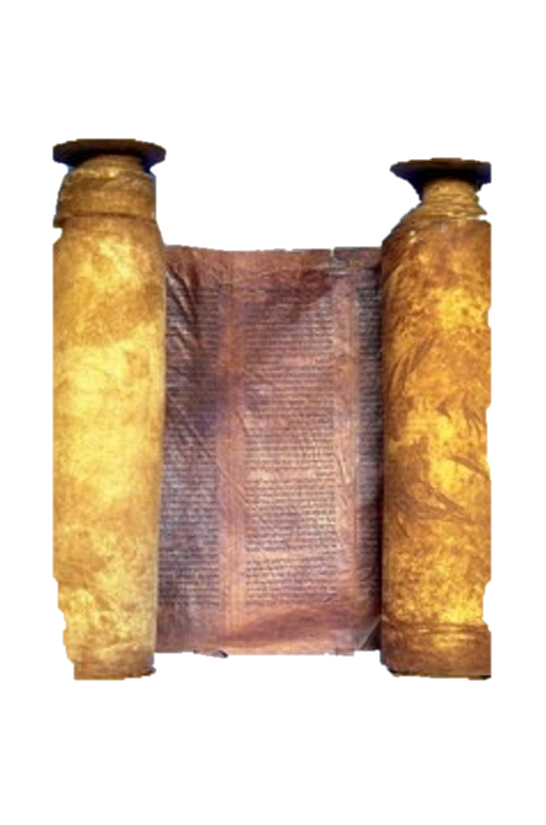 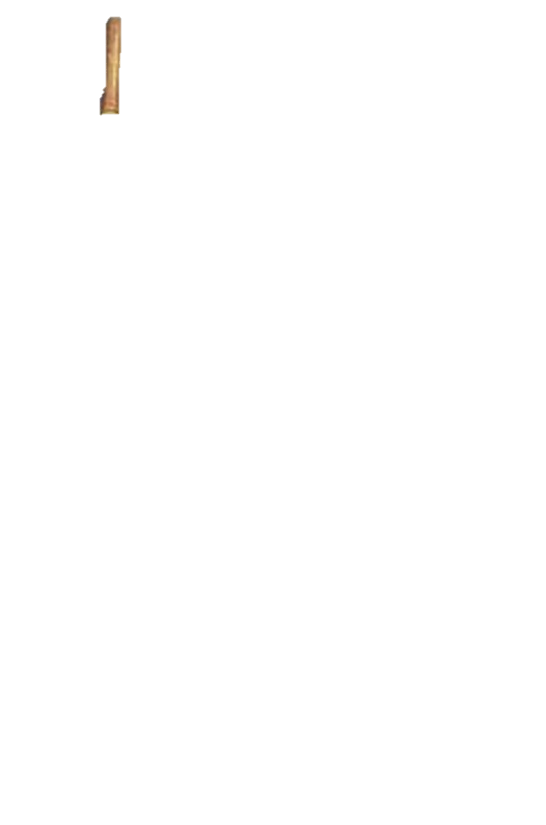 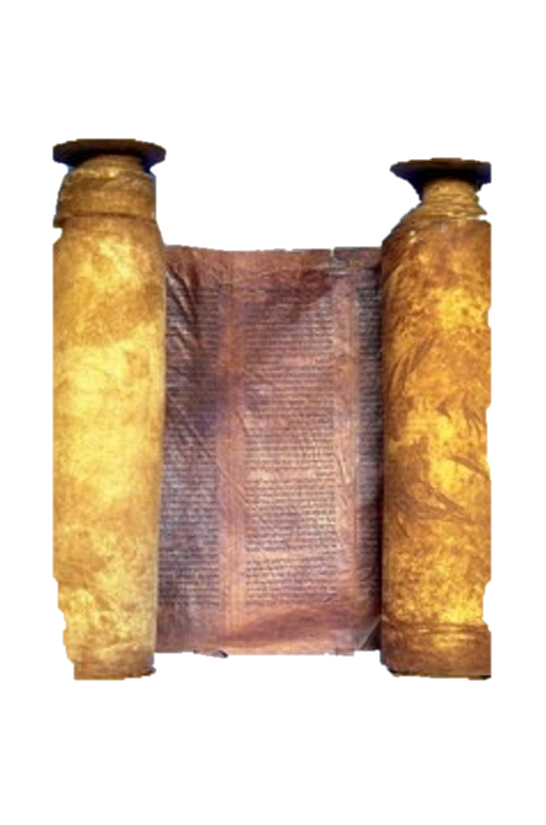 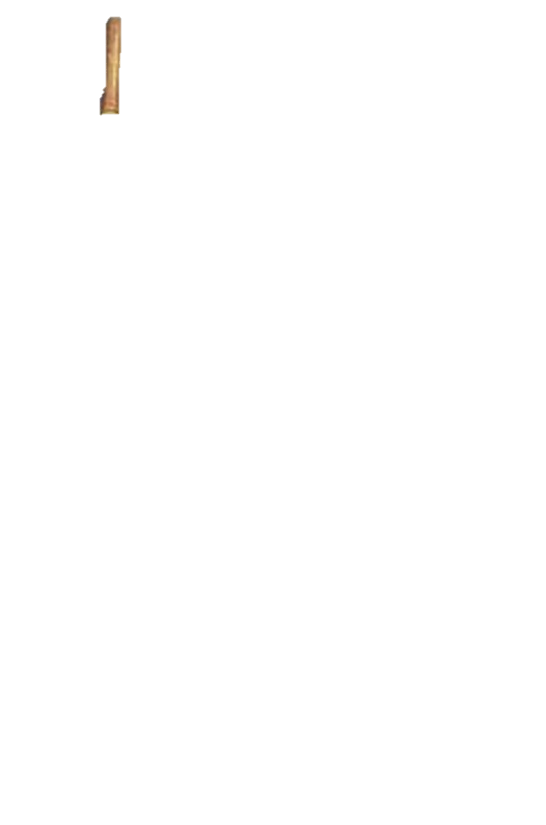 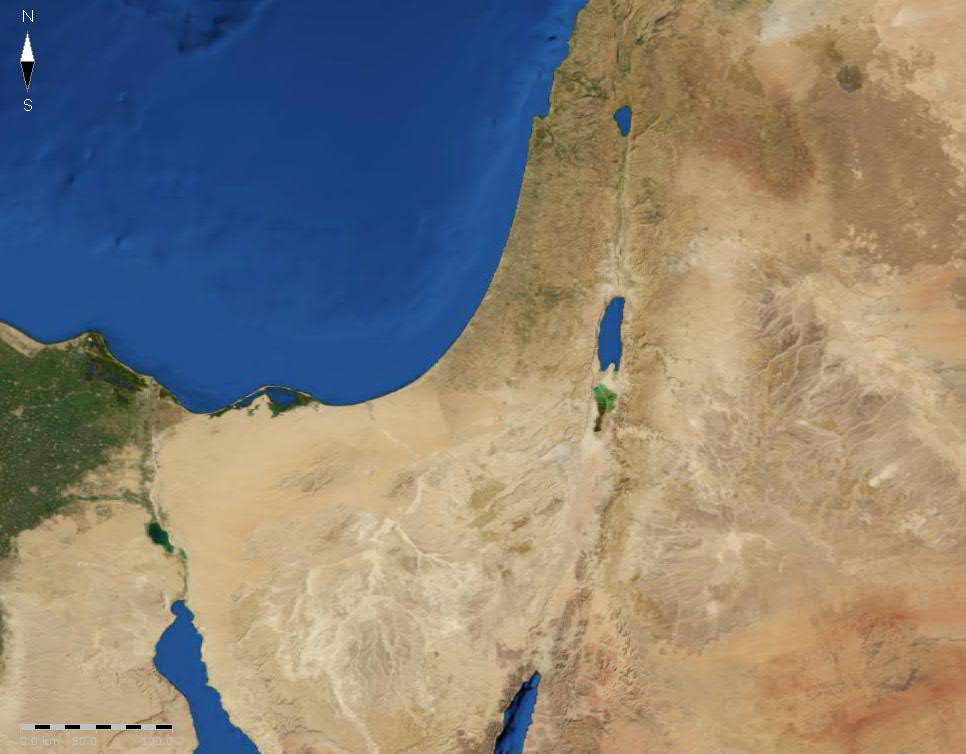 Israel
Jerusalem
Philistia
Judah
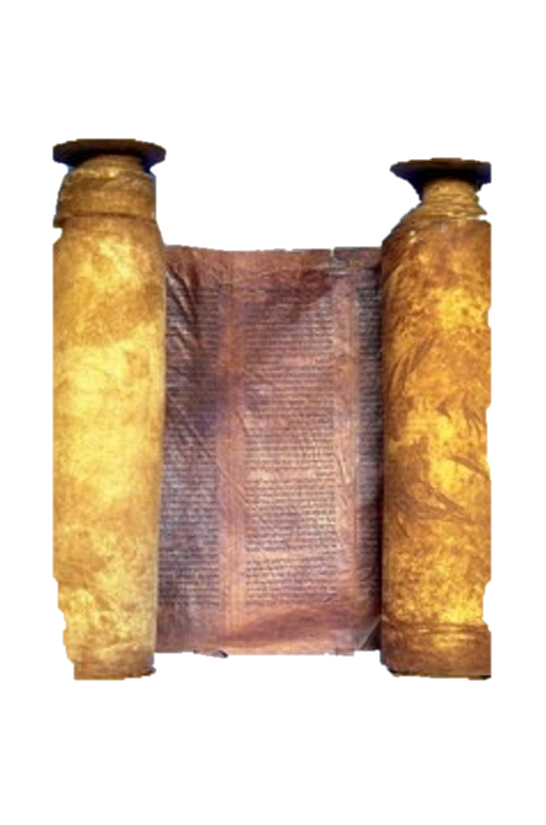 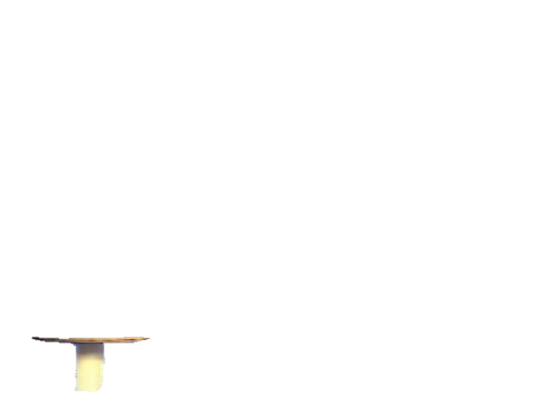 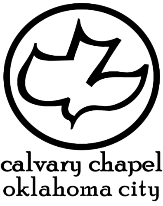 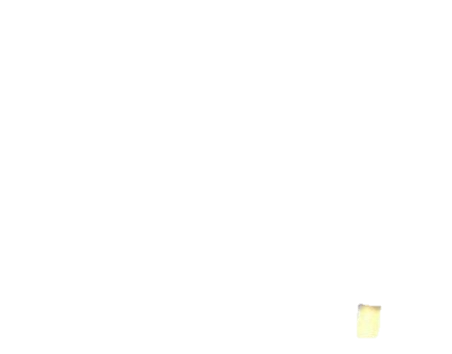 2 kings 17-19
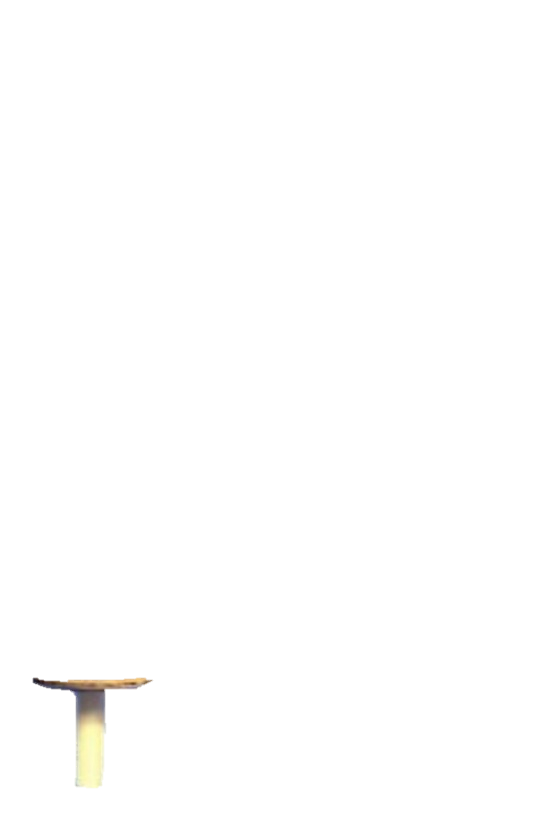 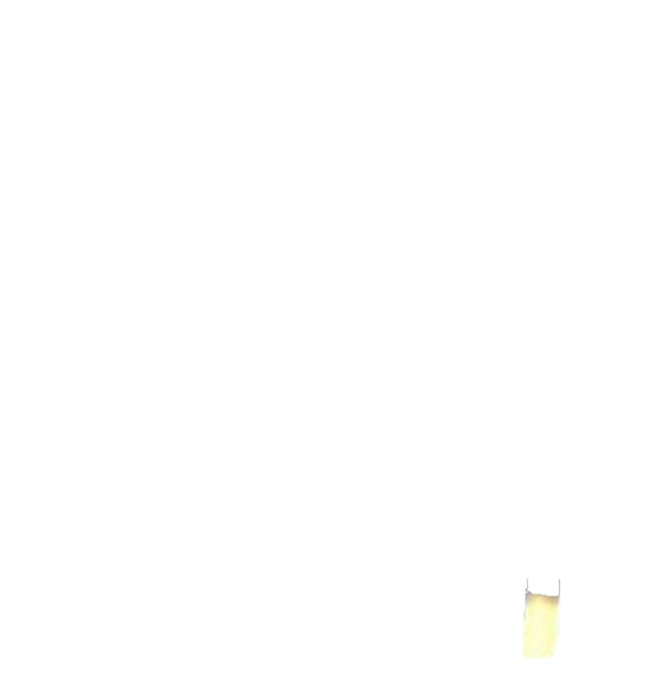 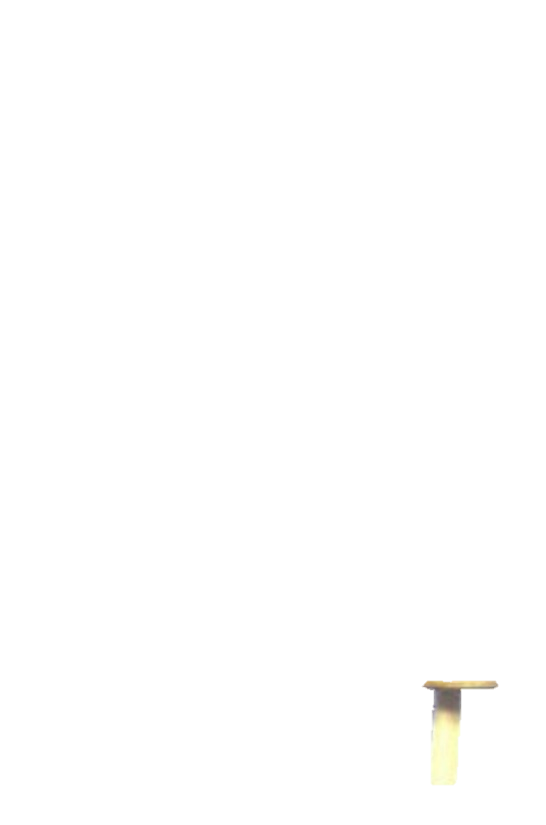 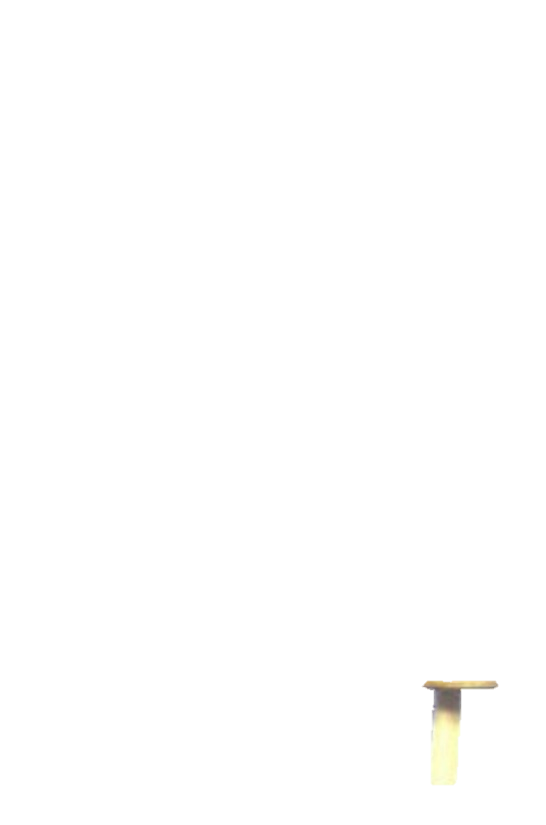 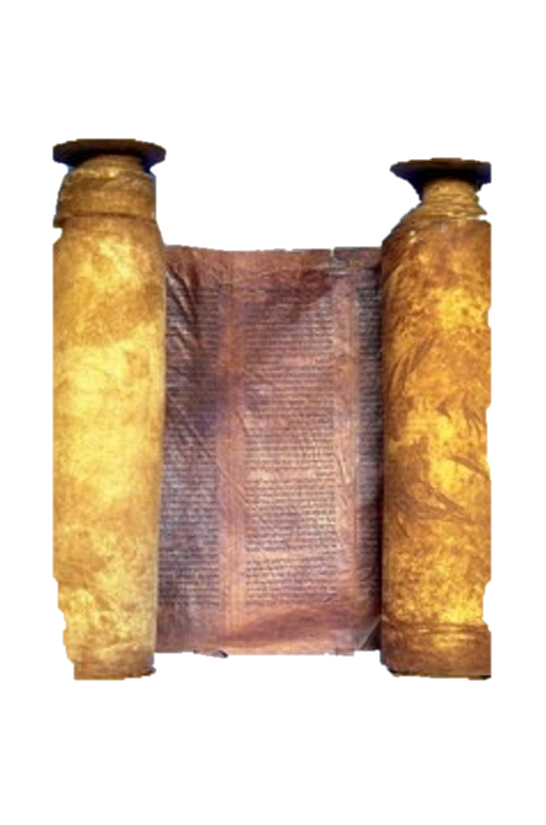 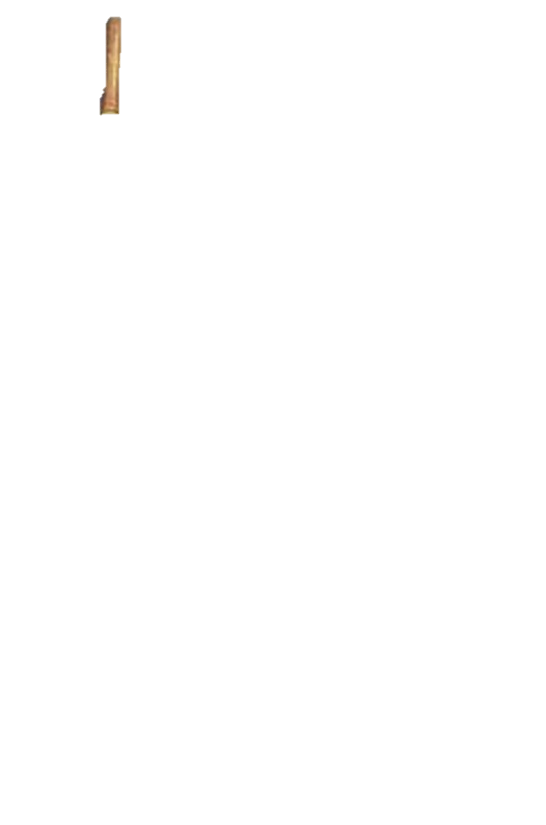 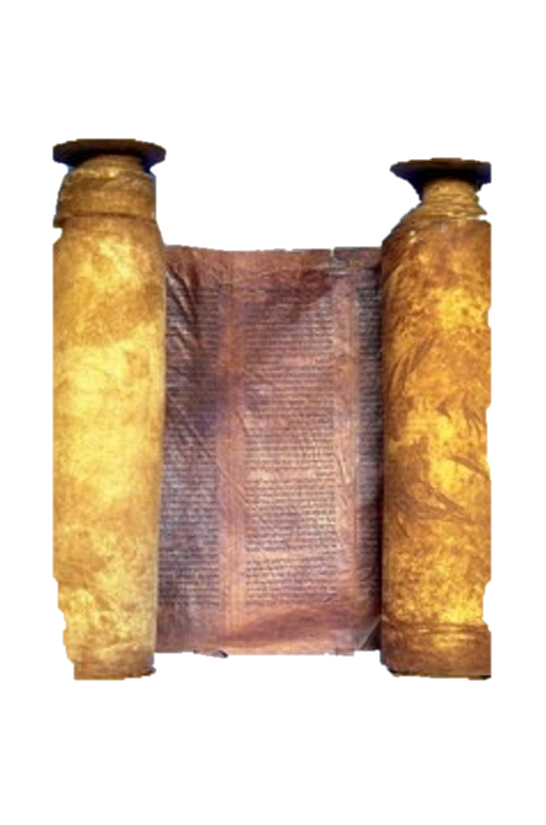 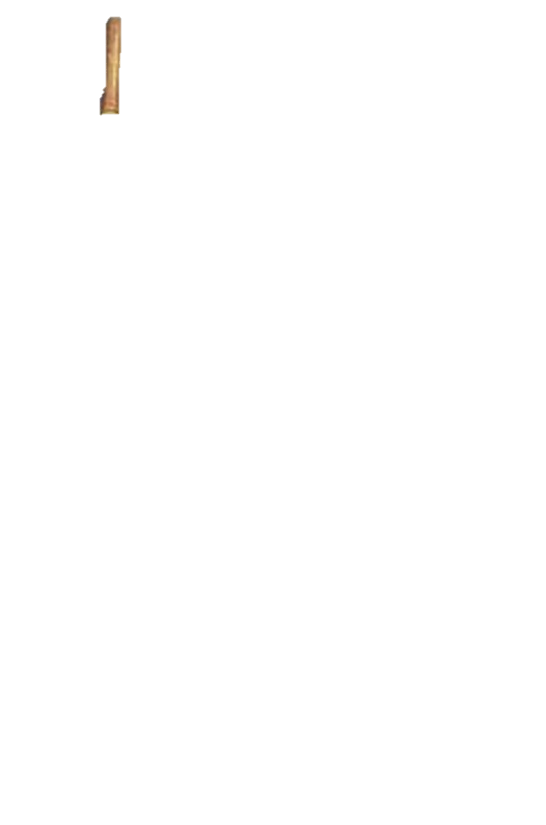 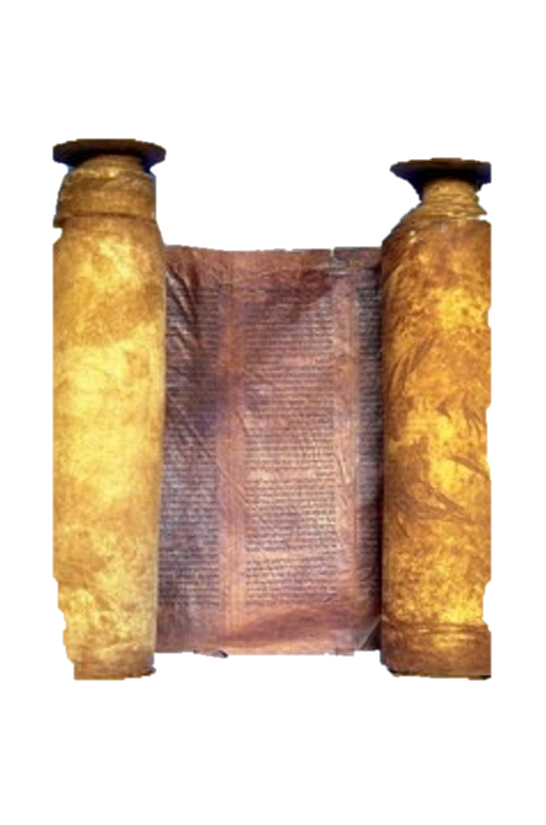 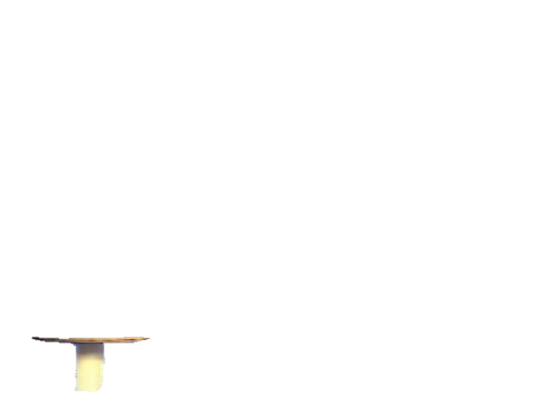 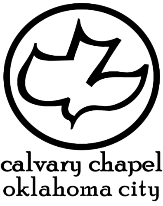 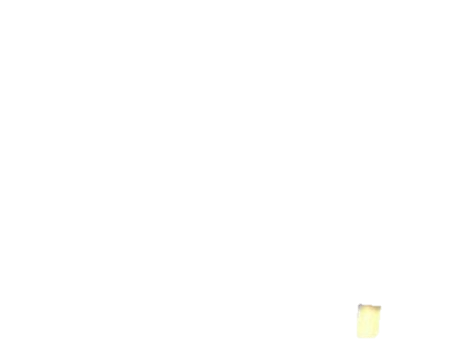 2 kings 17-19
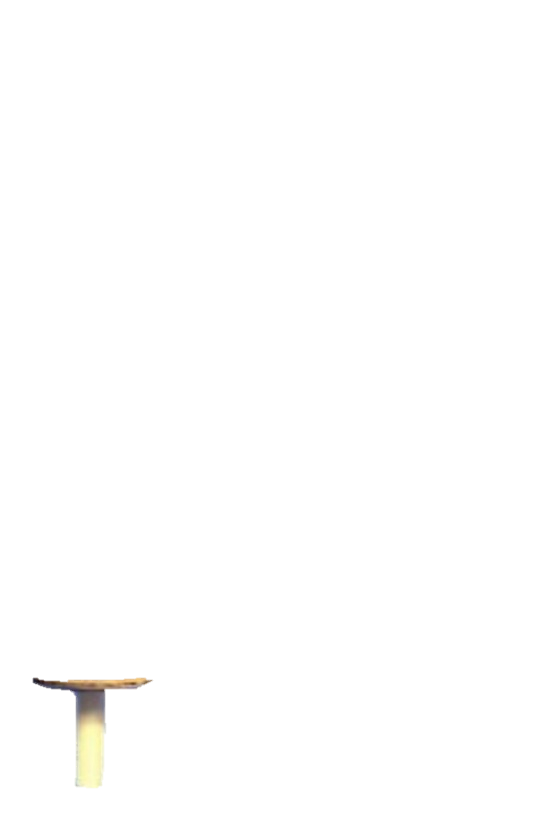 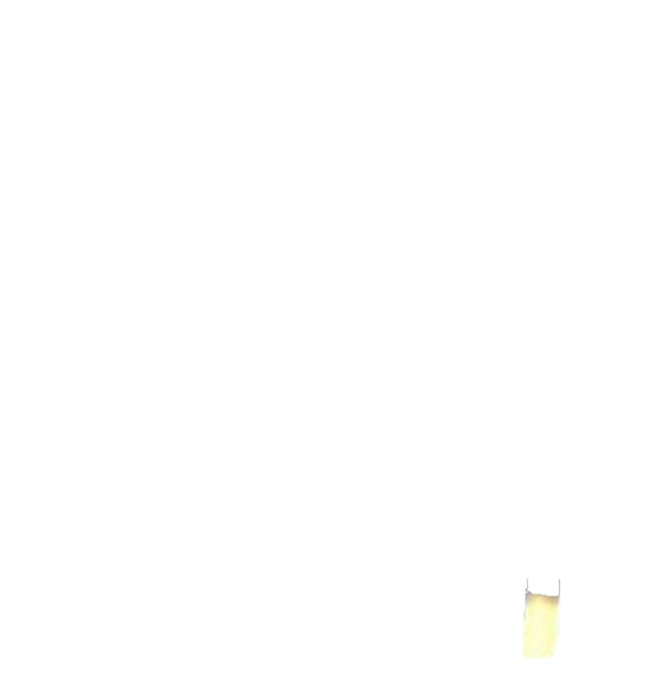 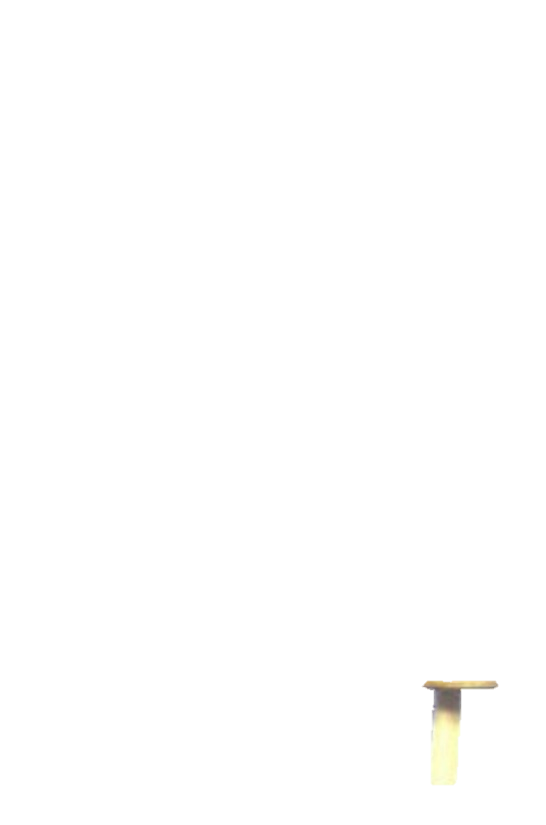 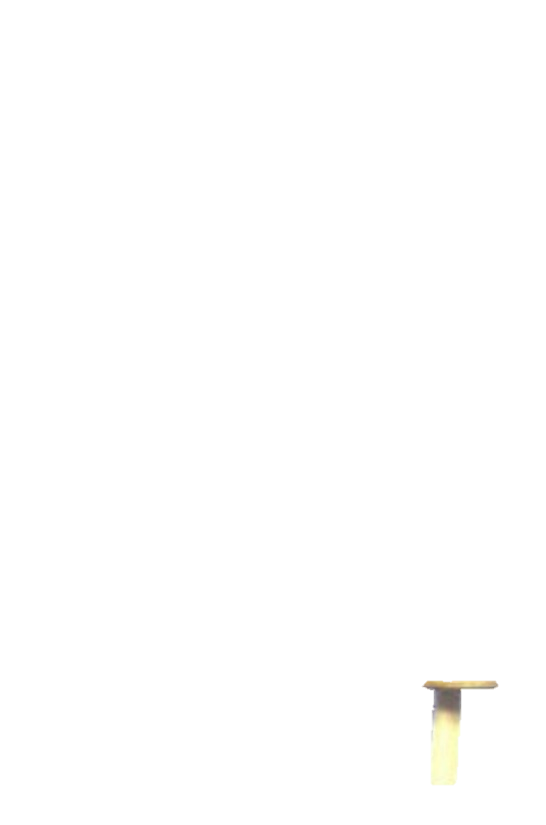 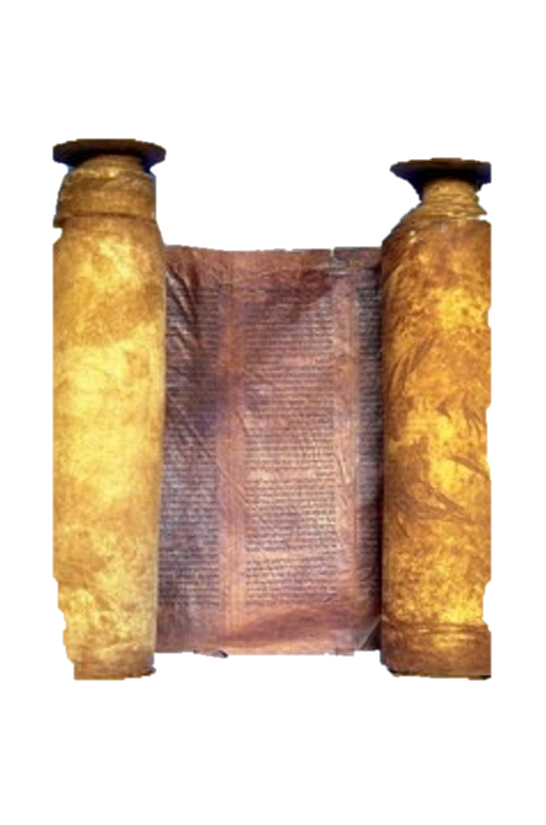 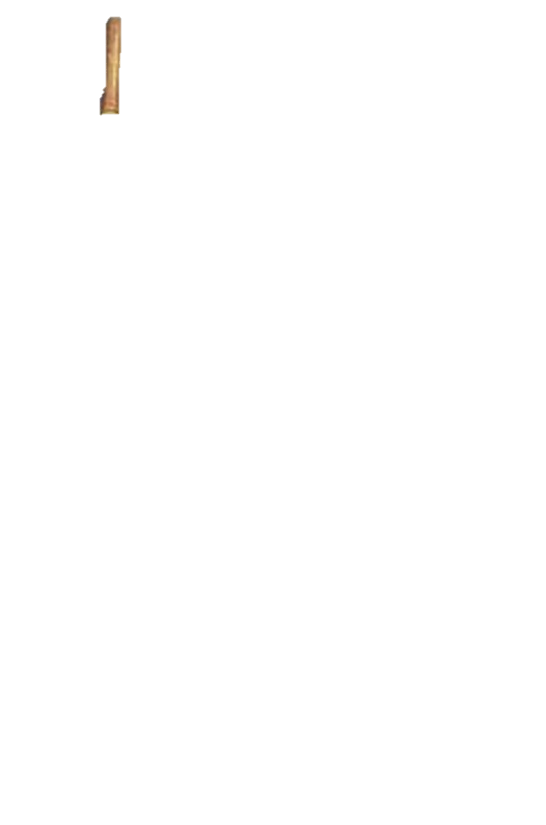 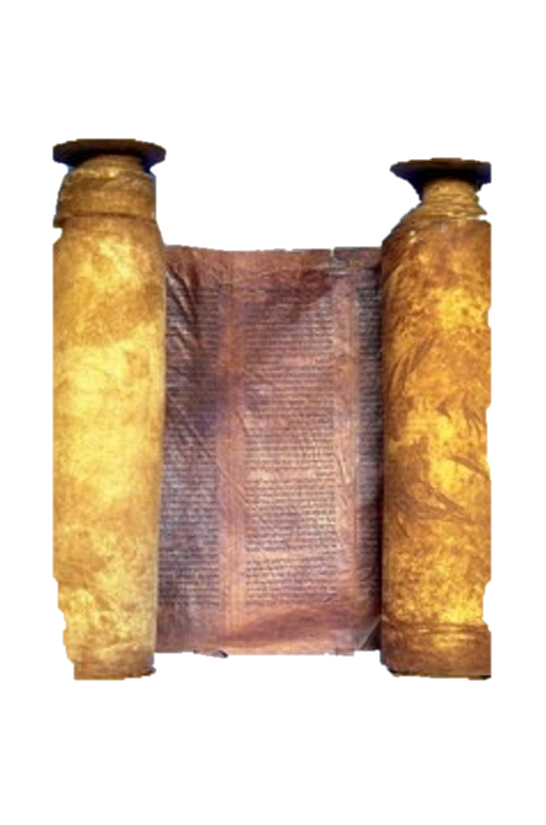 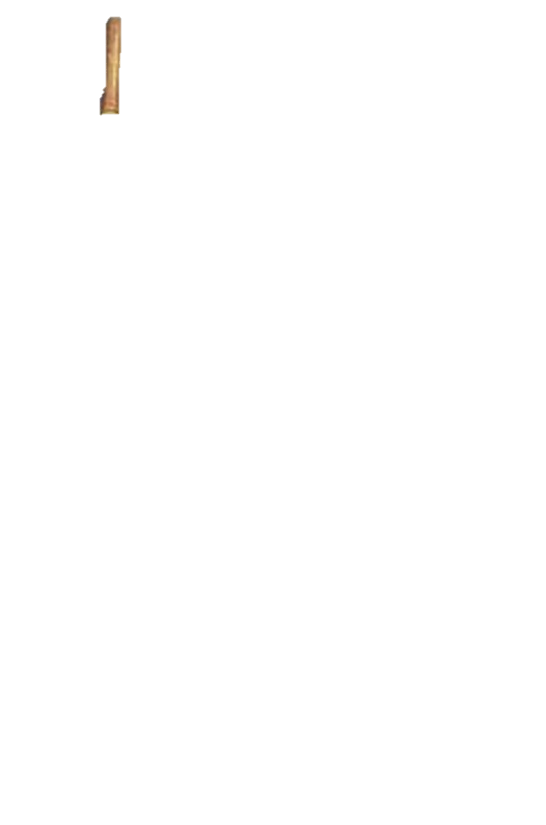 NASB ~ And they followed vanity and became vain …
Better, they followed emptiness and became empty
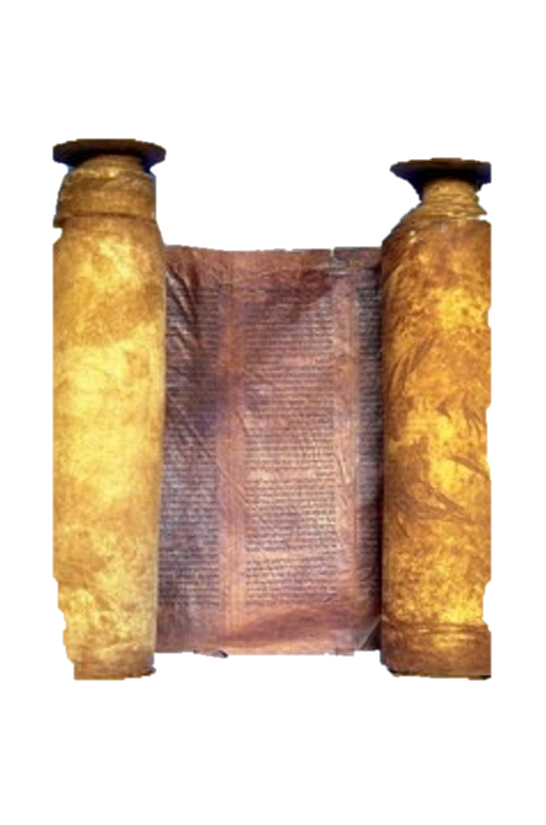 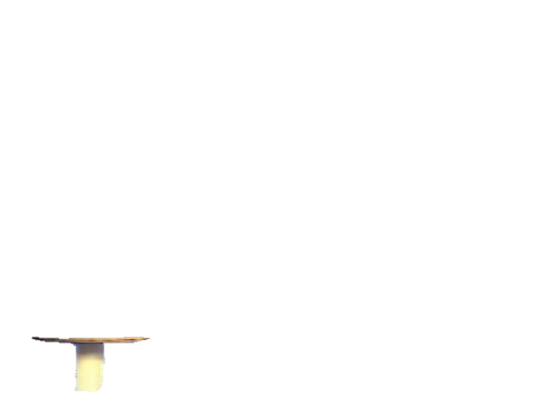 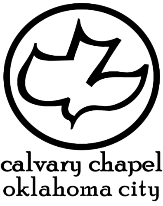 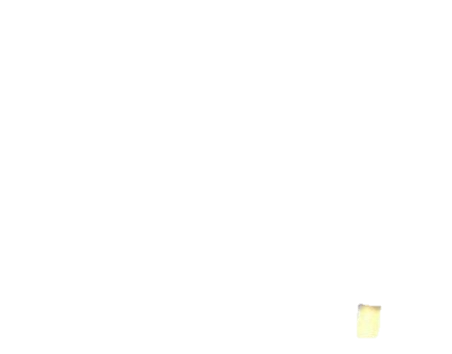 2 kings 17-19
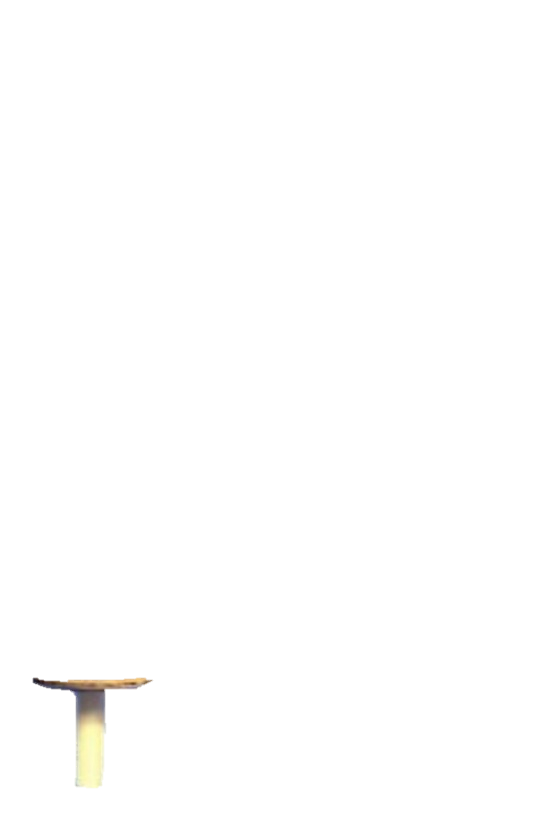 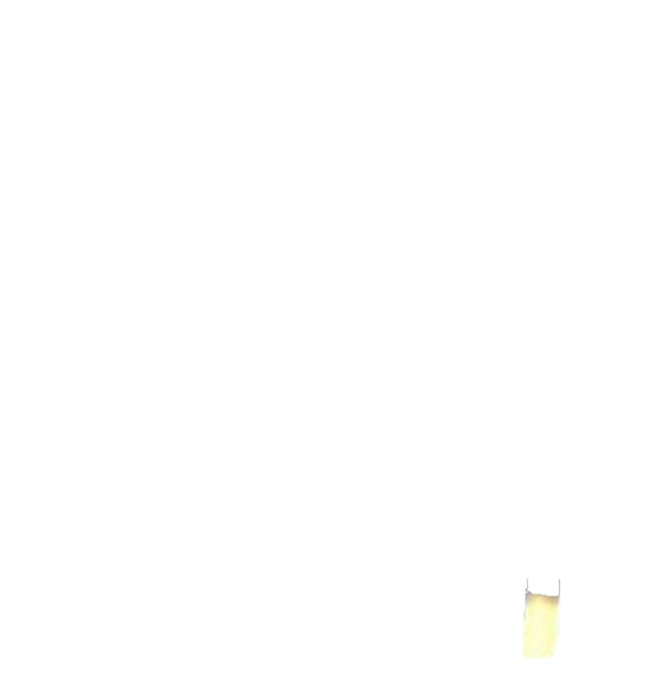 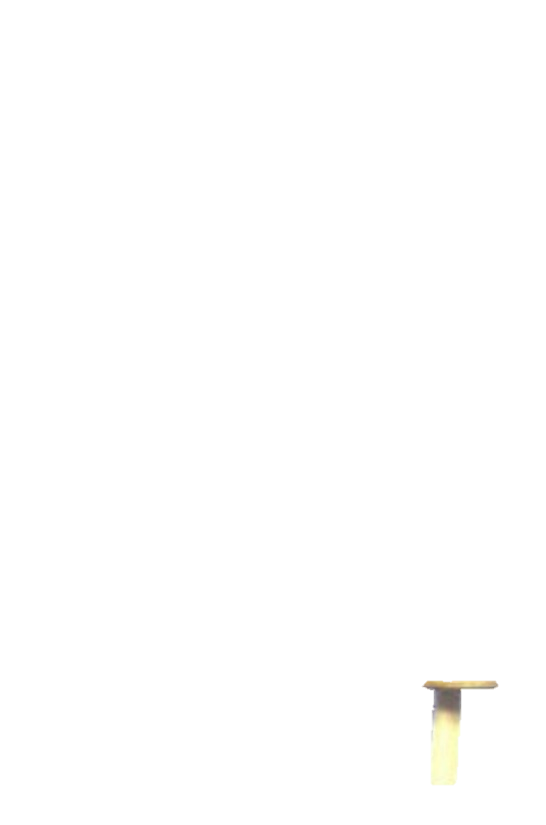 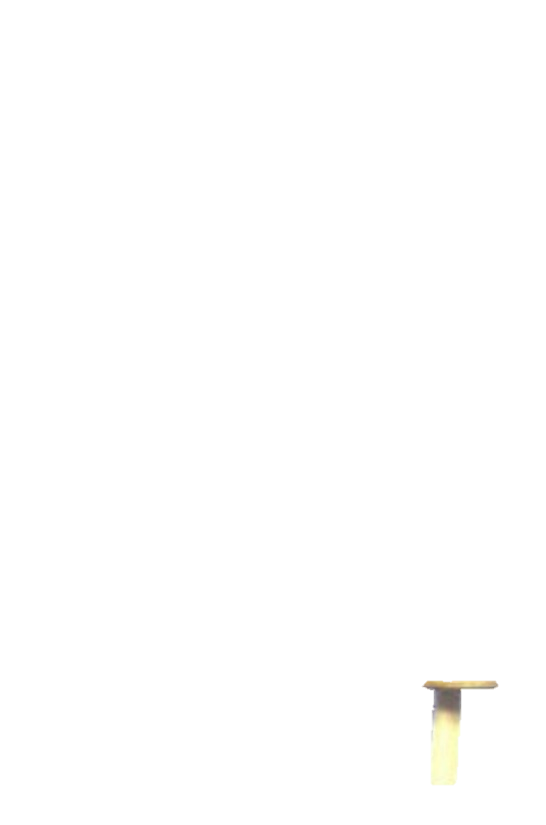 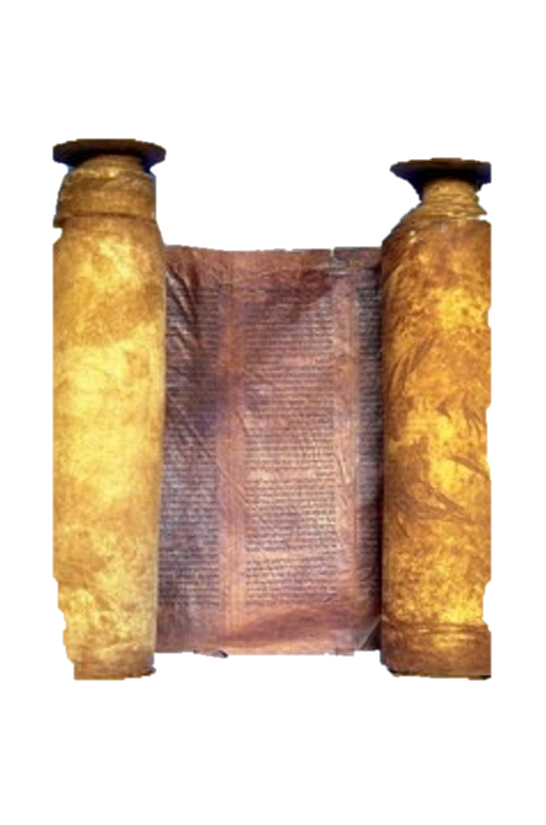 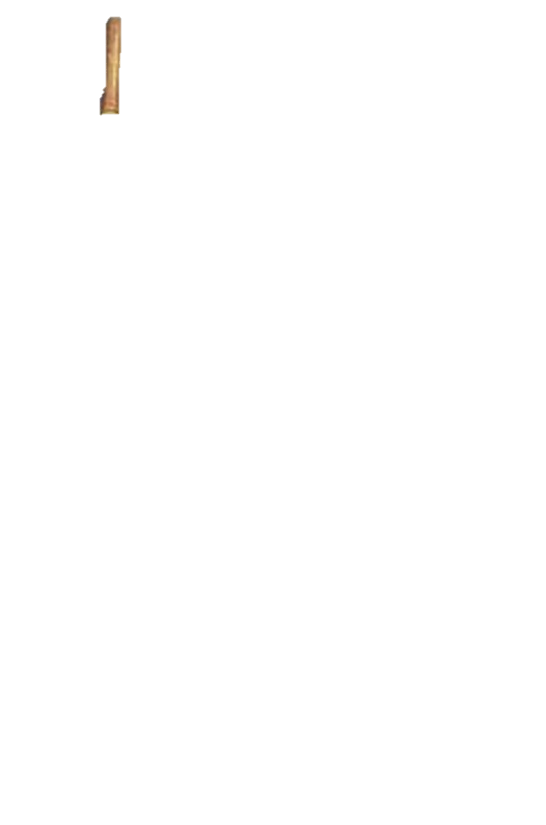 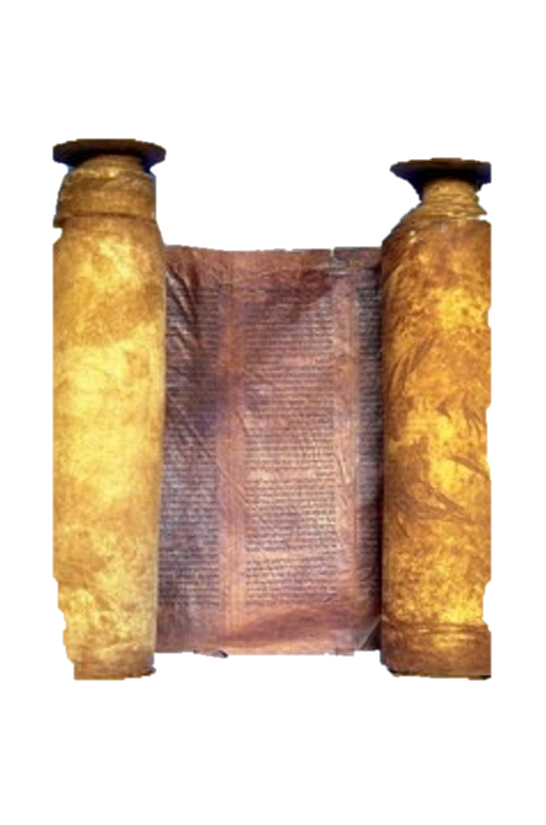 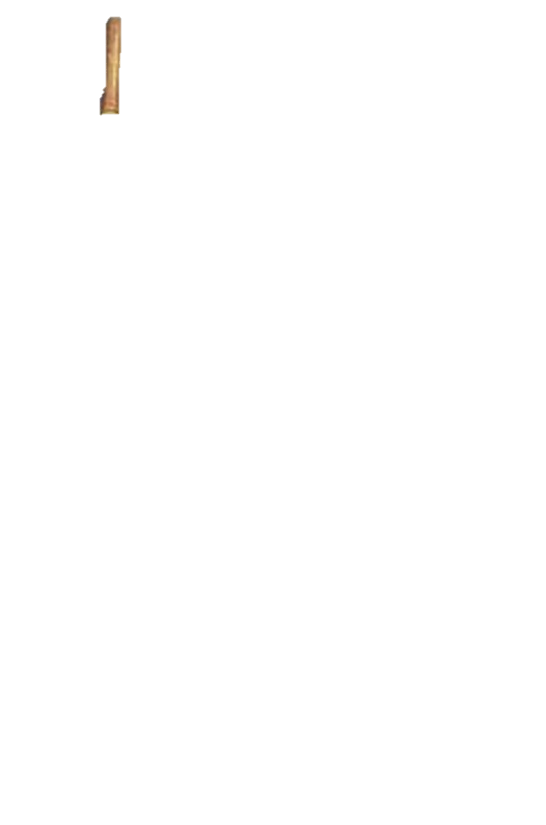 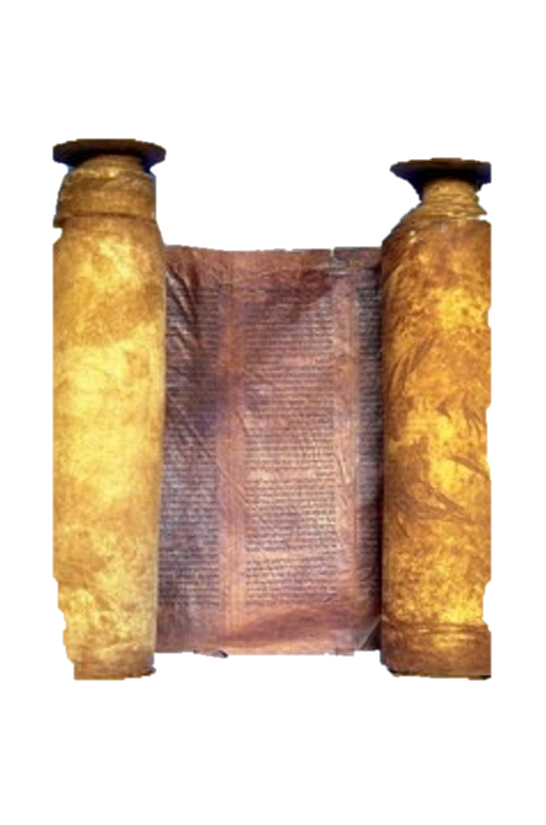 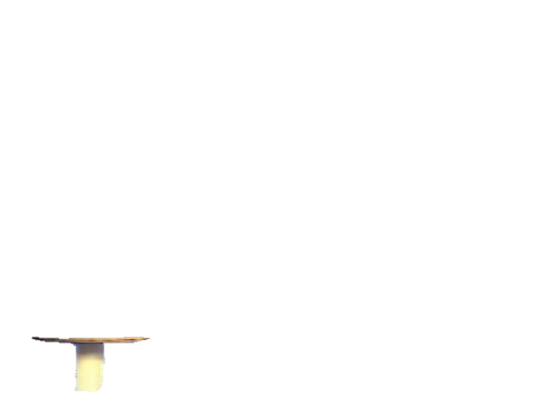 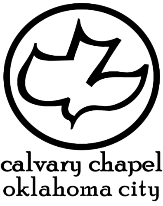 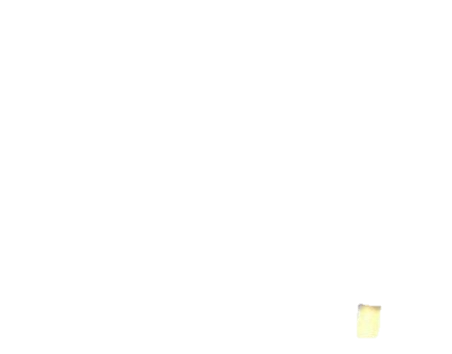 2 kings 17-19
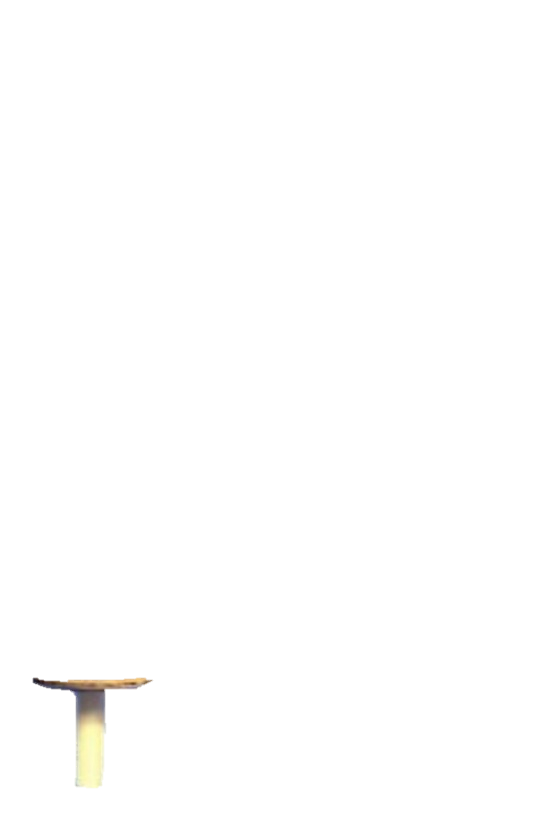 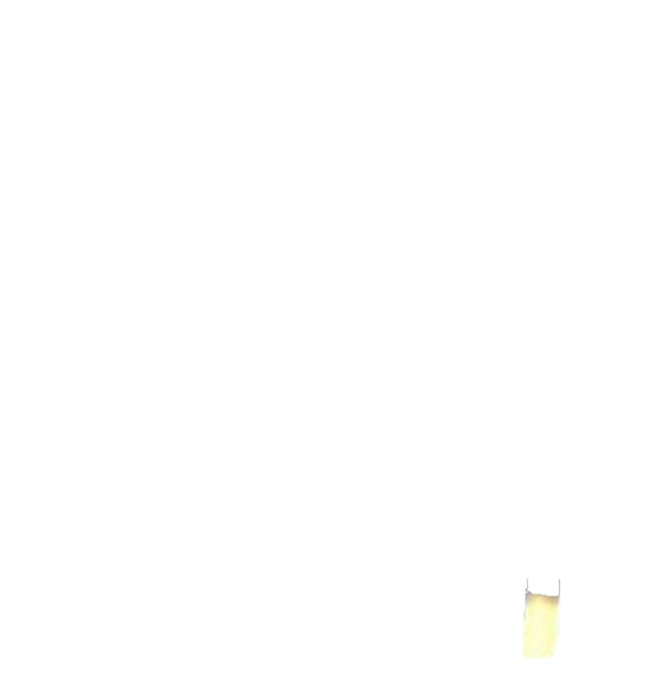 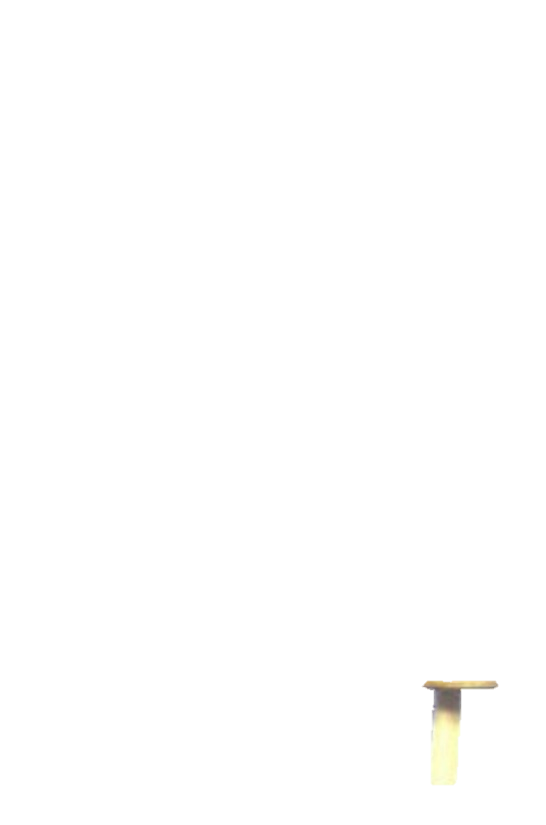 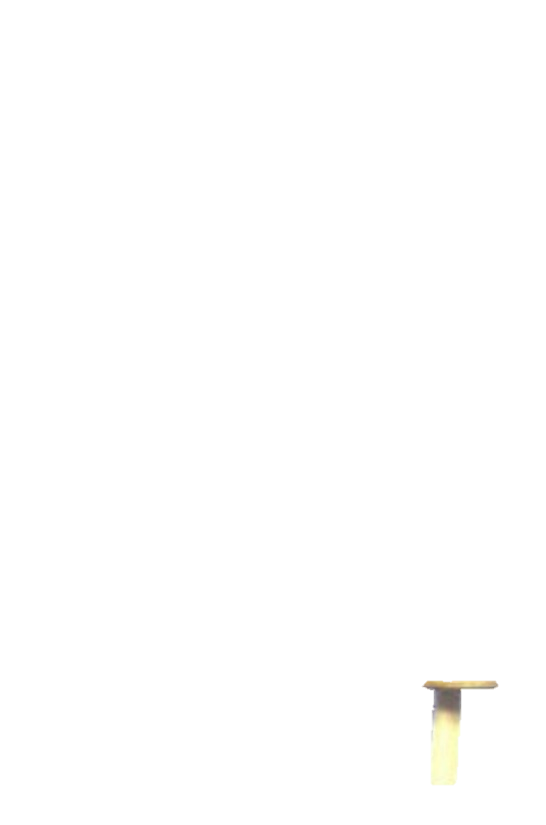 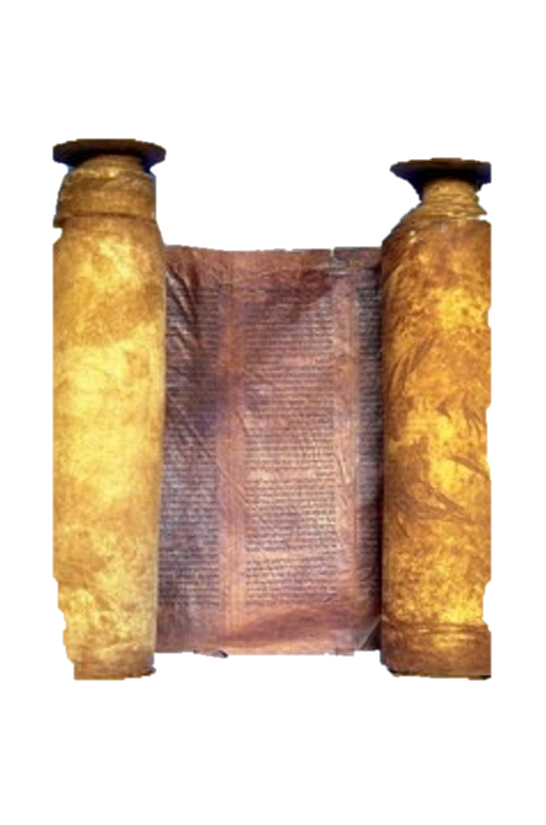 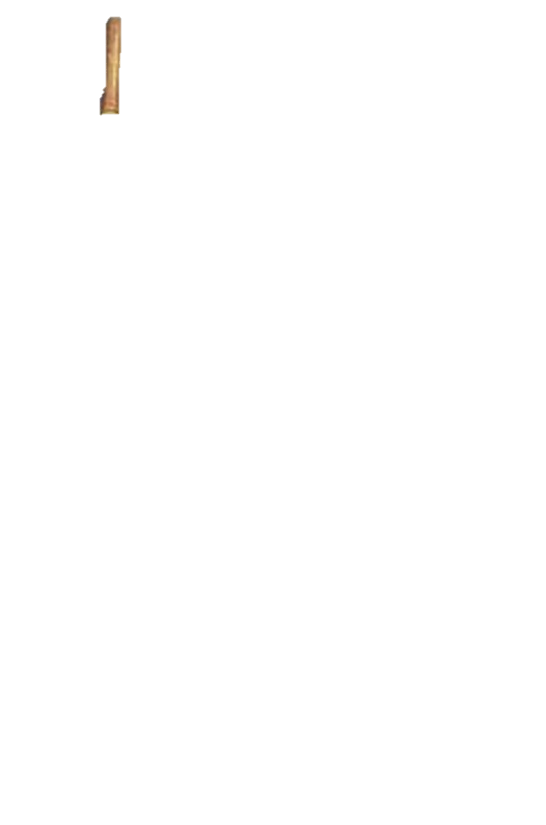 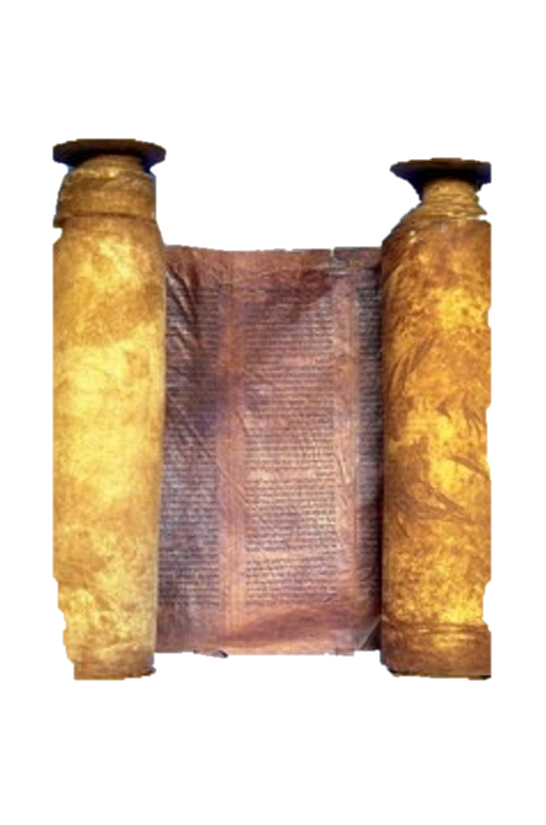 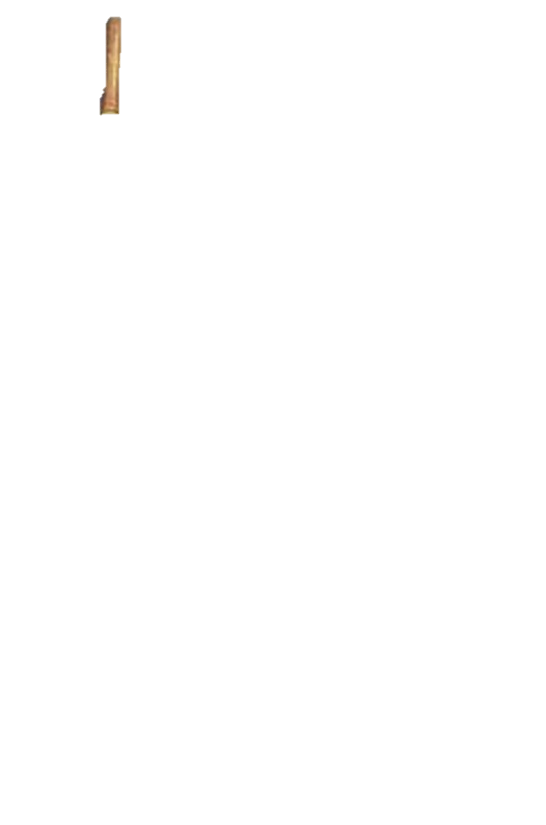 Hezekiah ~ Yahweh is my strength
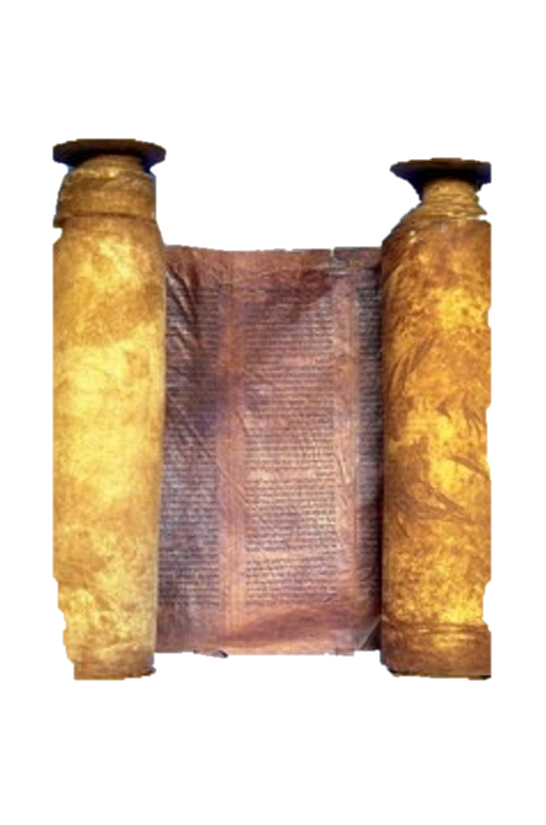 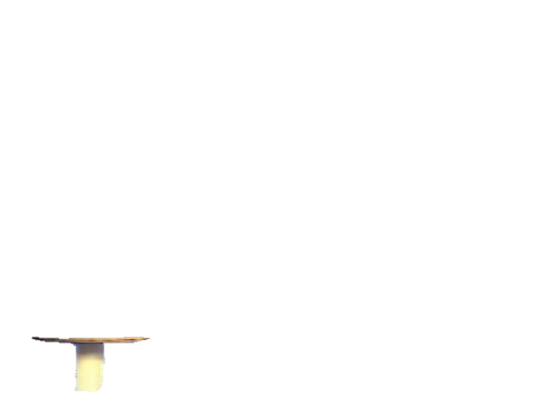 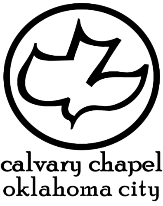 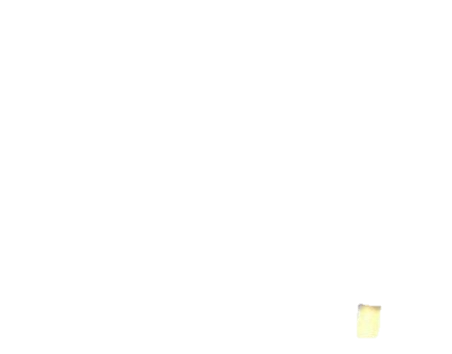 2 kings 17-19
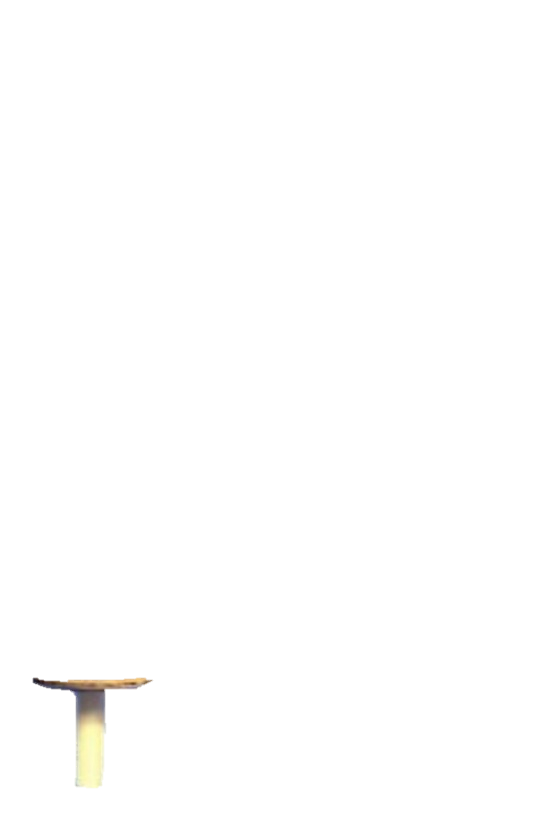 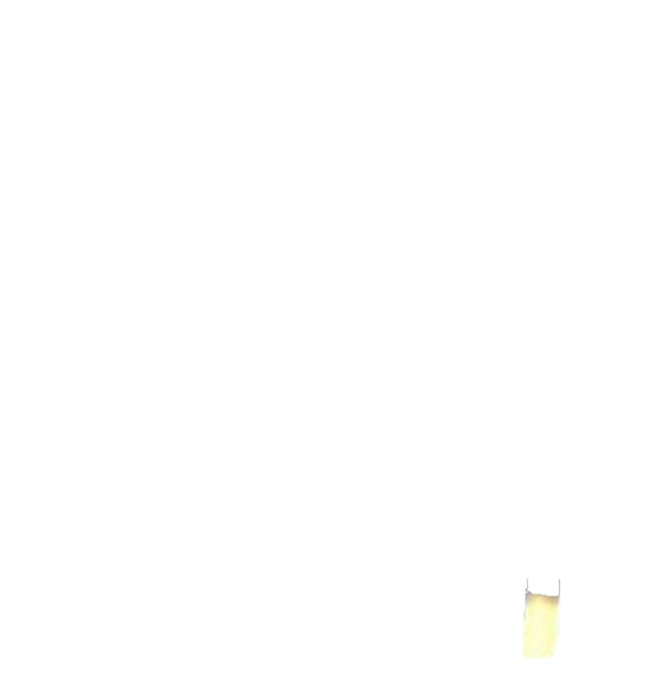 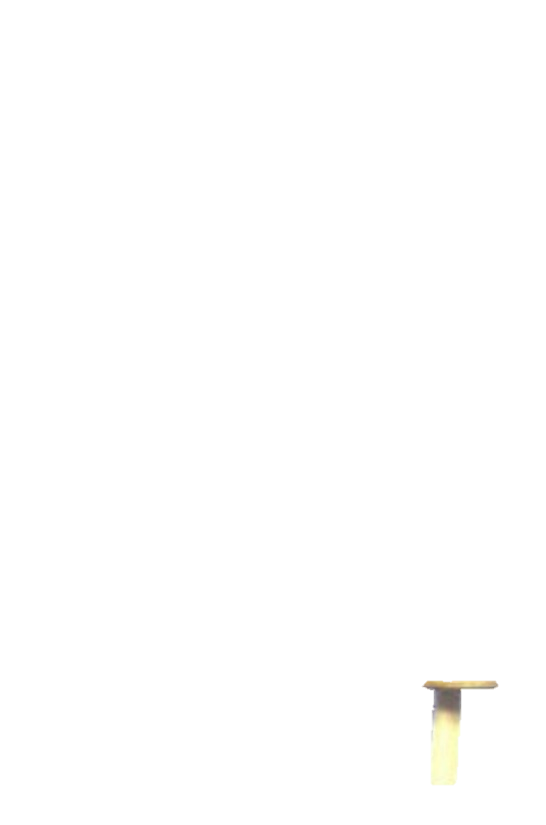 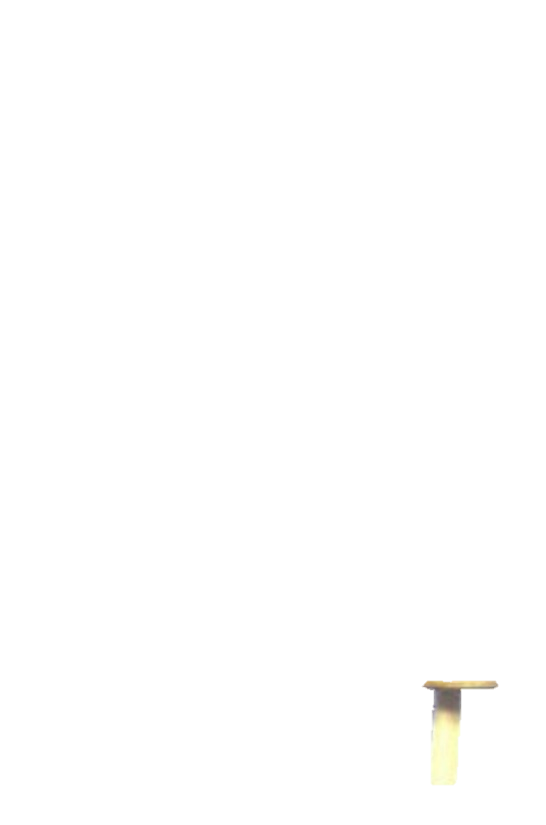 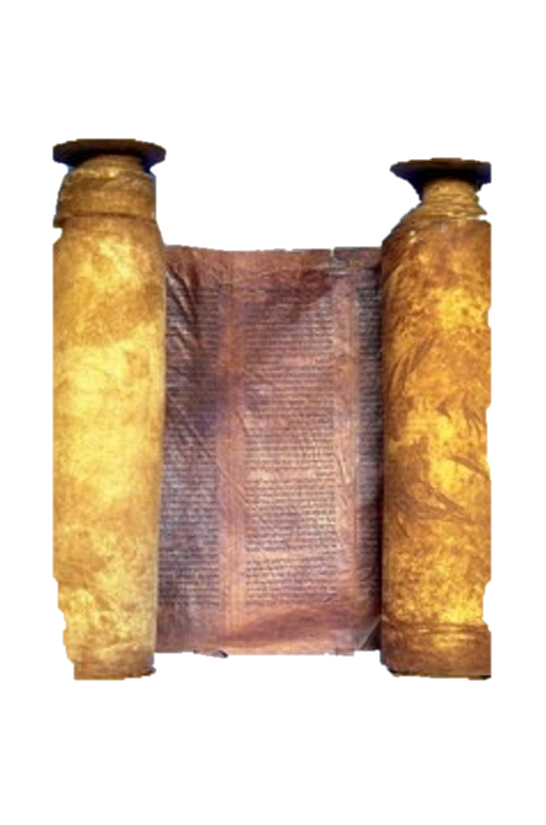 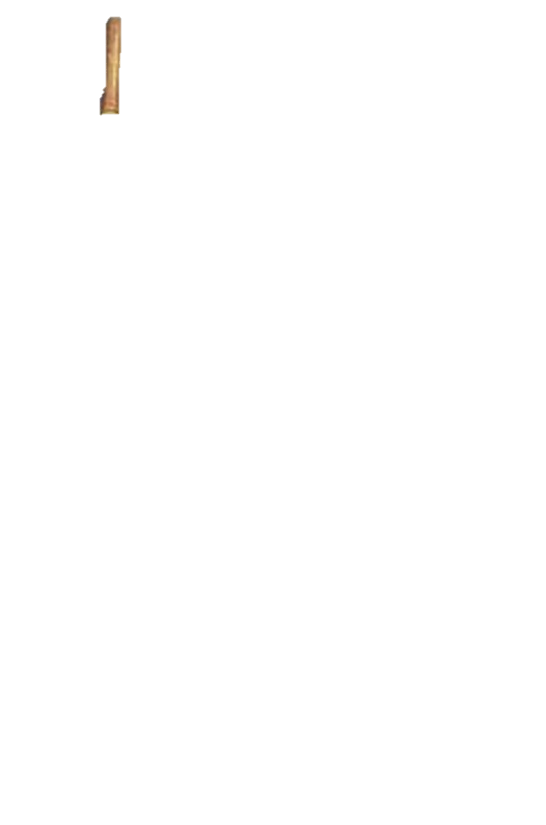 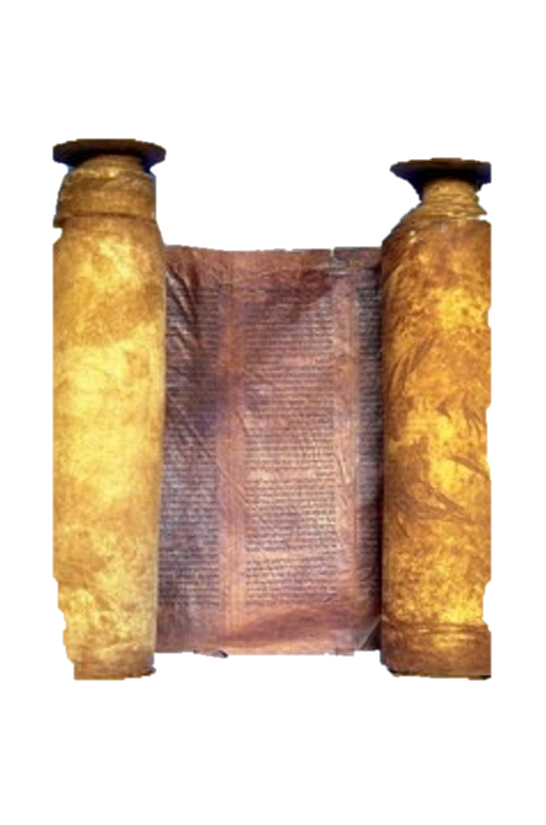 Judah
Israel
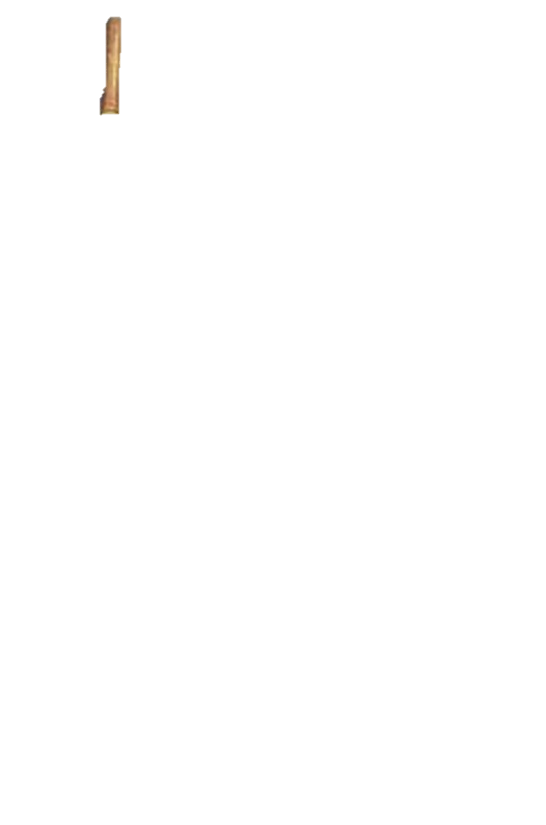 Pekah, 740-732
Jotham, 739-735
Hoshea, 732-722
Ahaz, 735-715
Hezekiah, 715-686
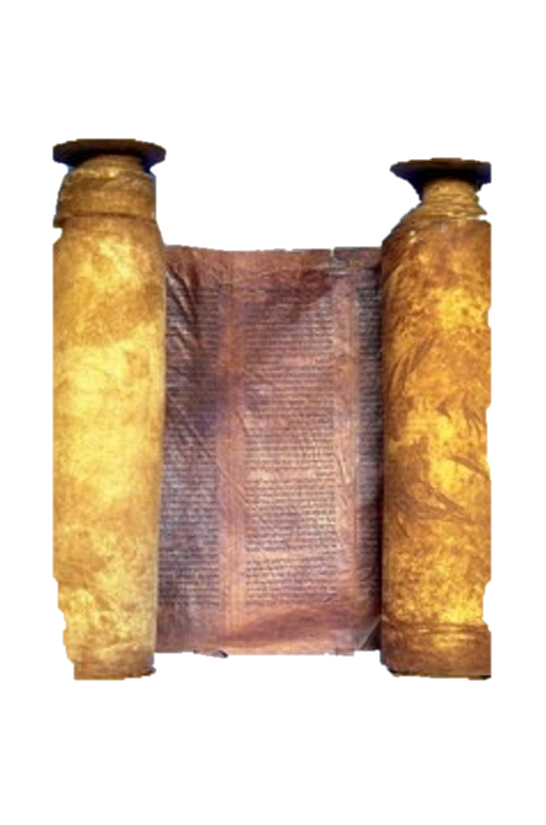 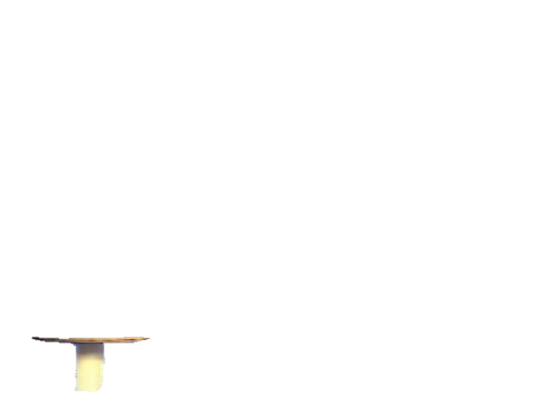 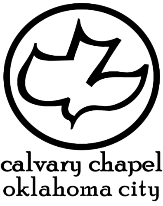 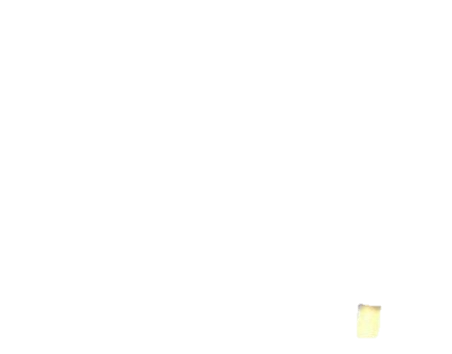 2 kings 17-19
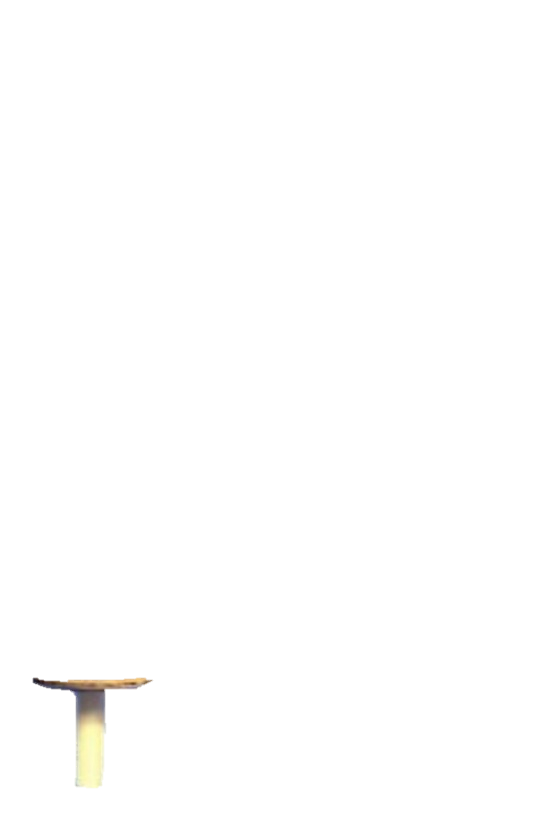 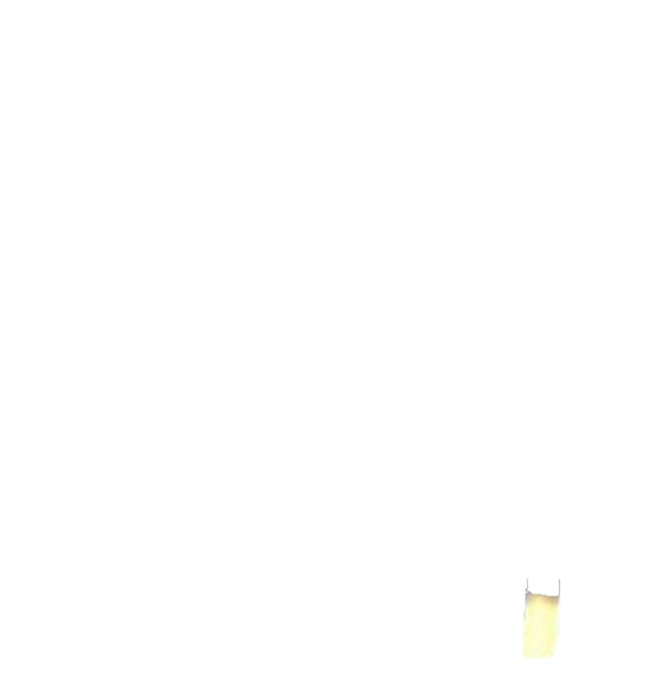 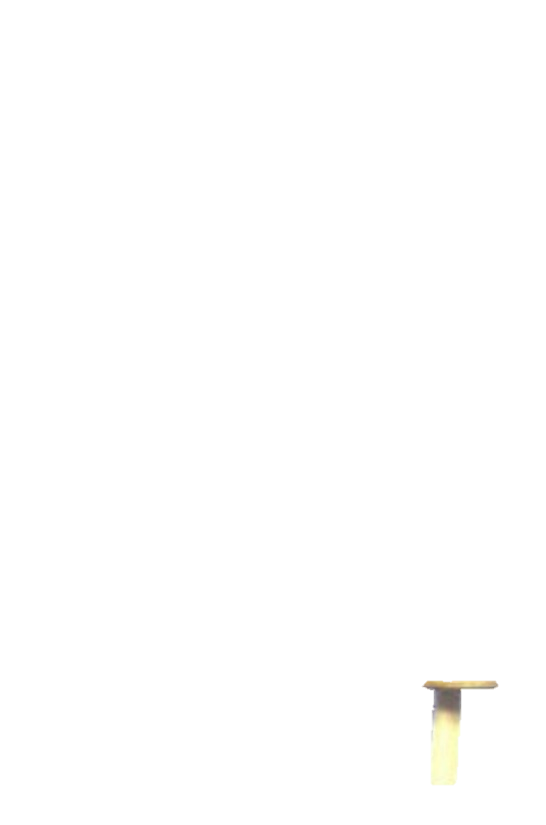 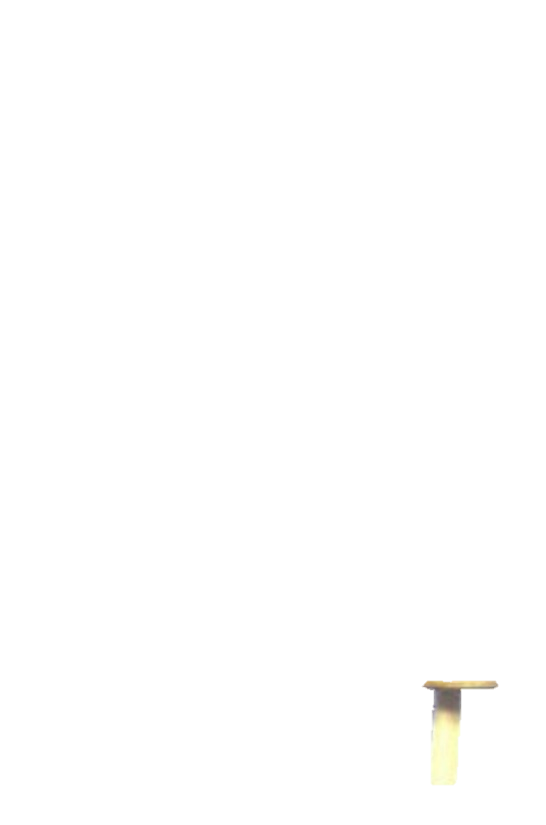 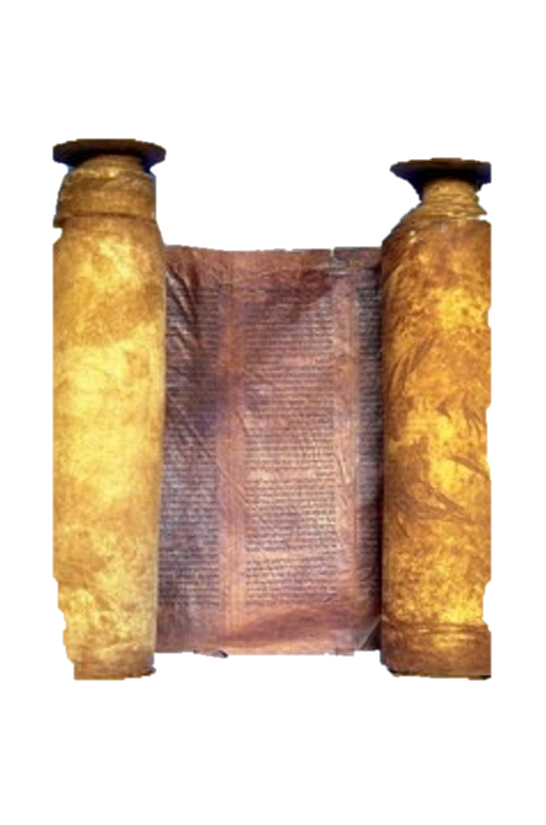 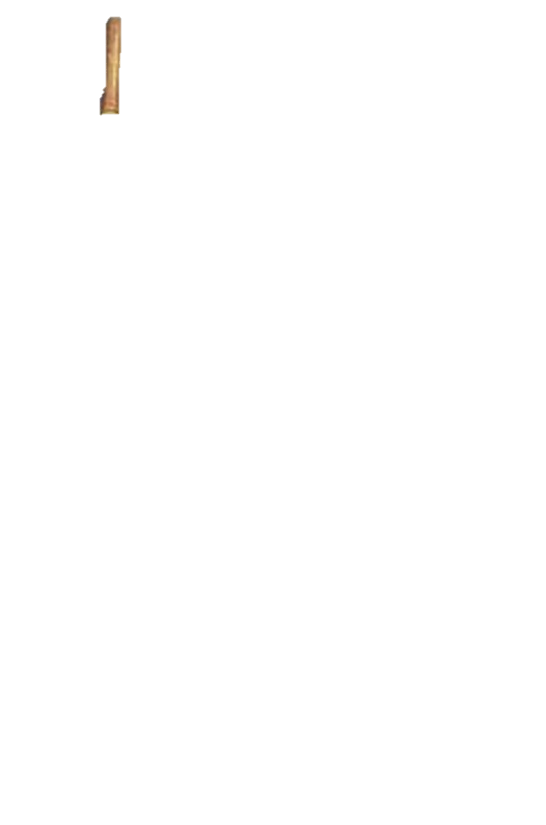 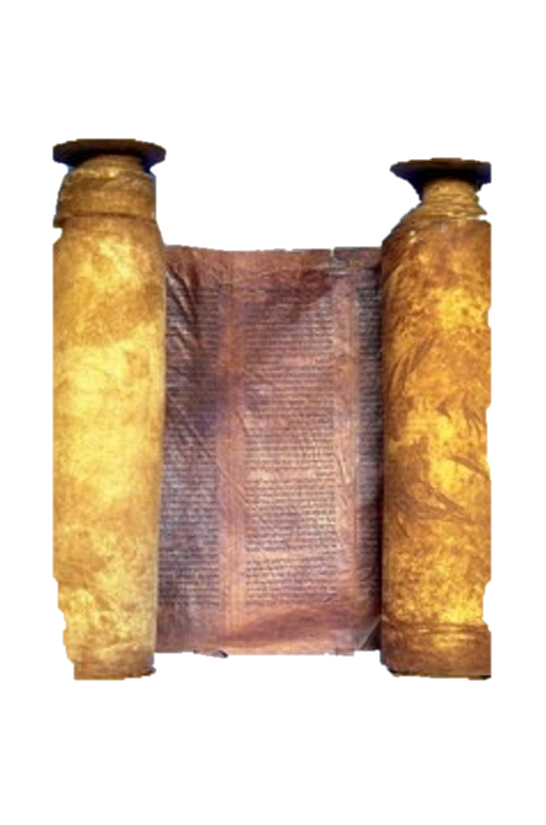 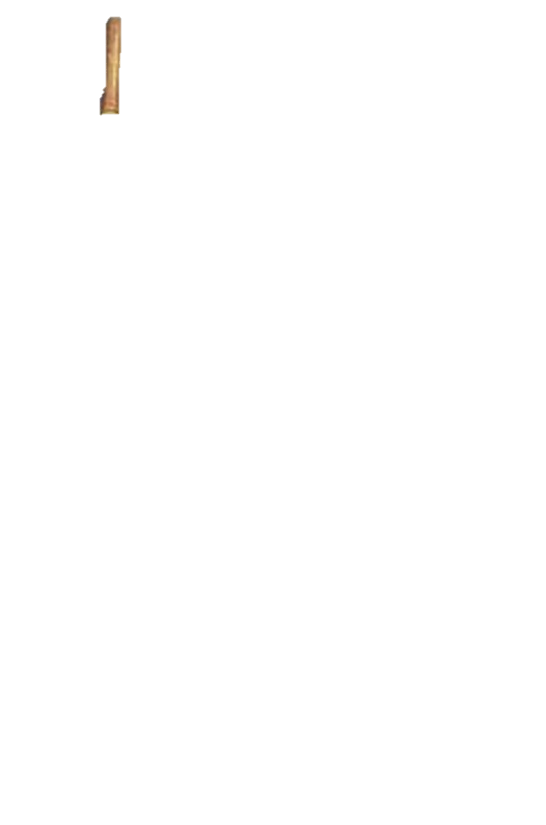 Nehushtan ~ that brass thing
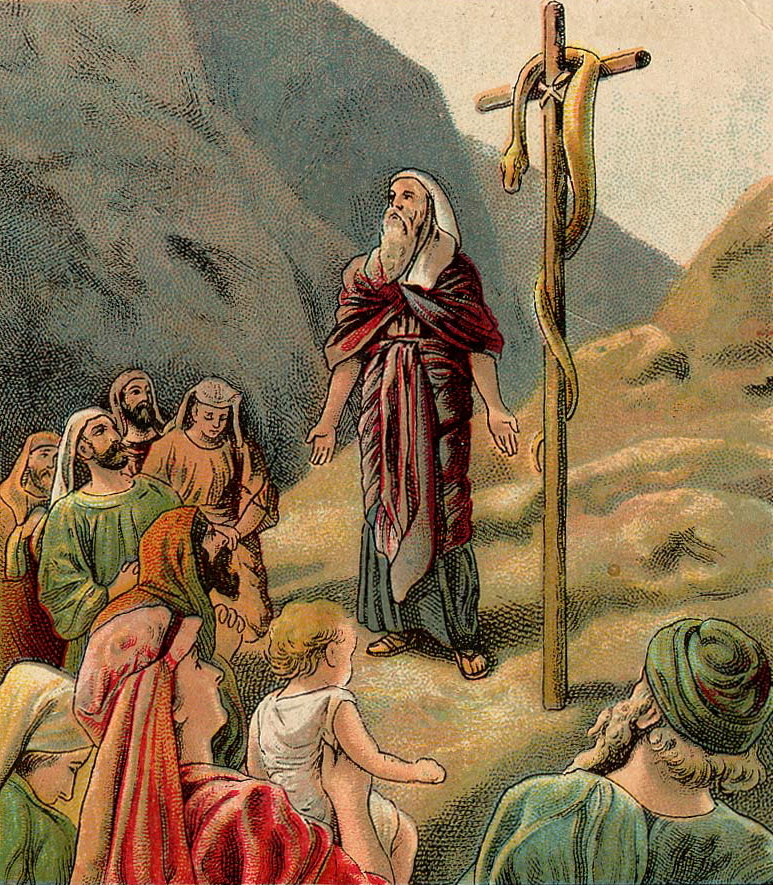 1000 BC
1400 BC
800 BC
1200 BC
Years of Wandering
700 years
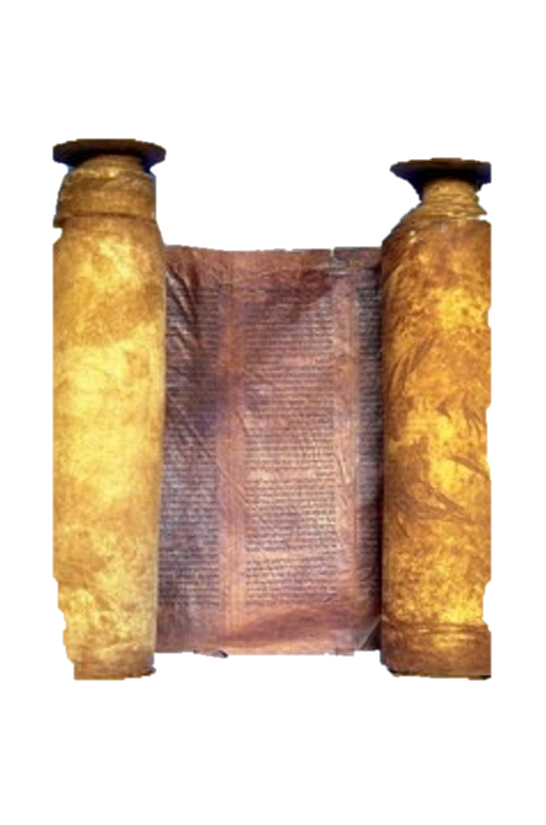 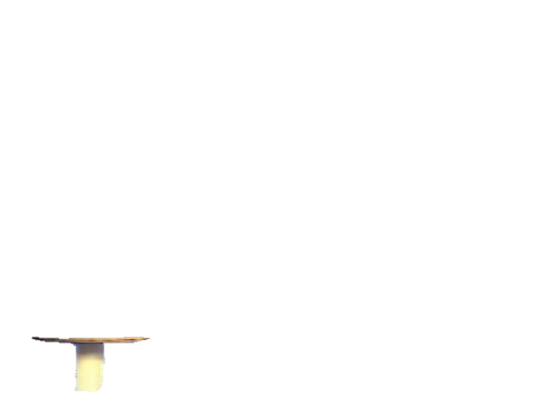 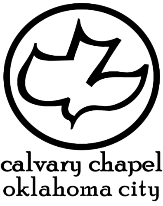 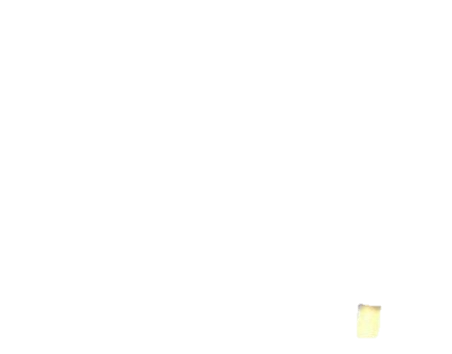 2 kings 17-19
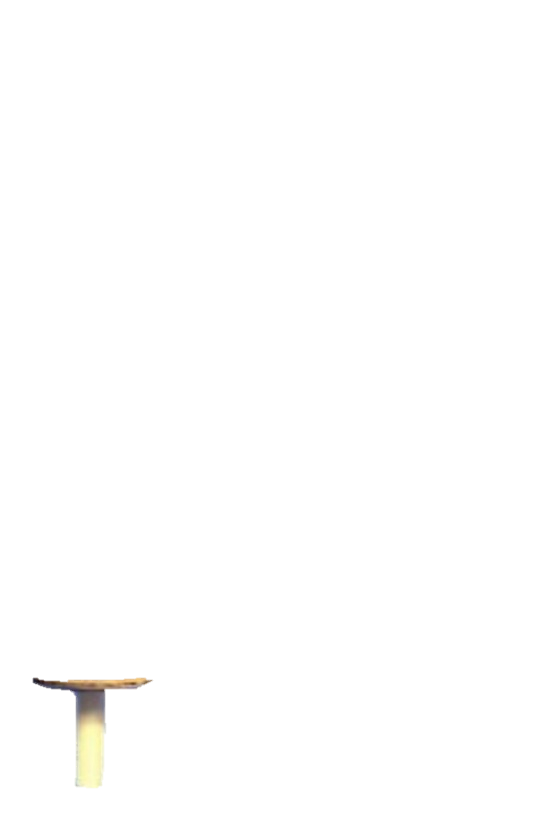 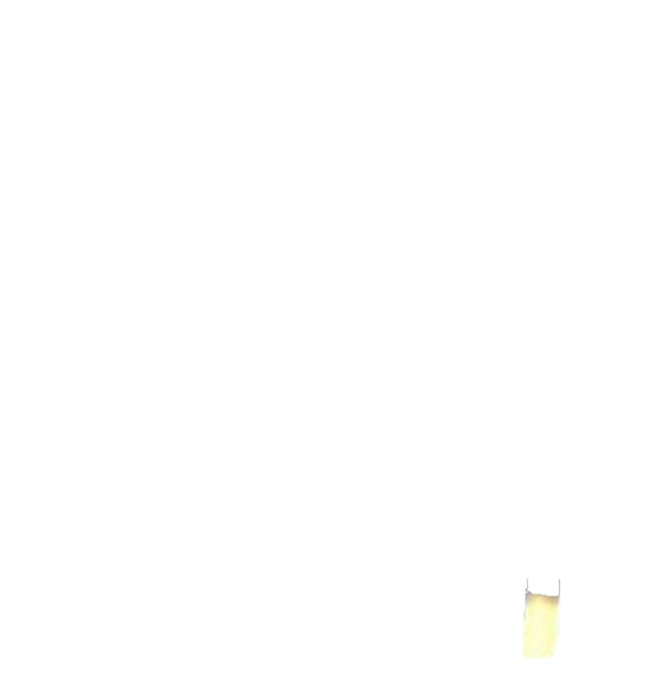 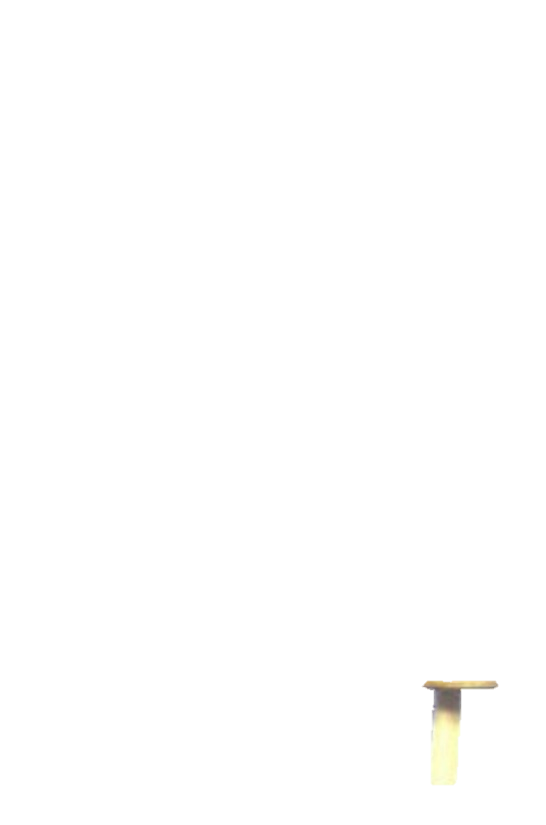 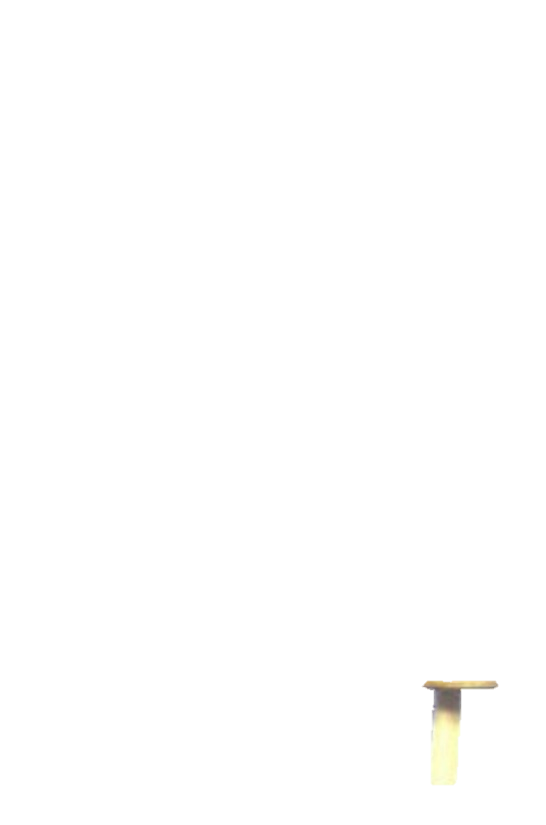 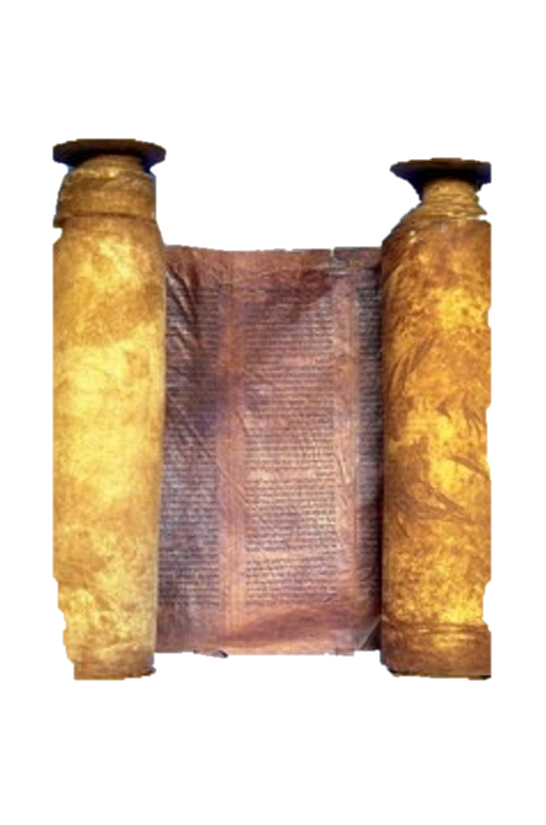 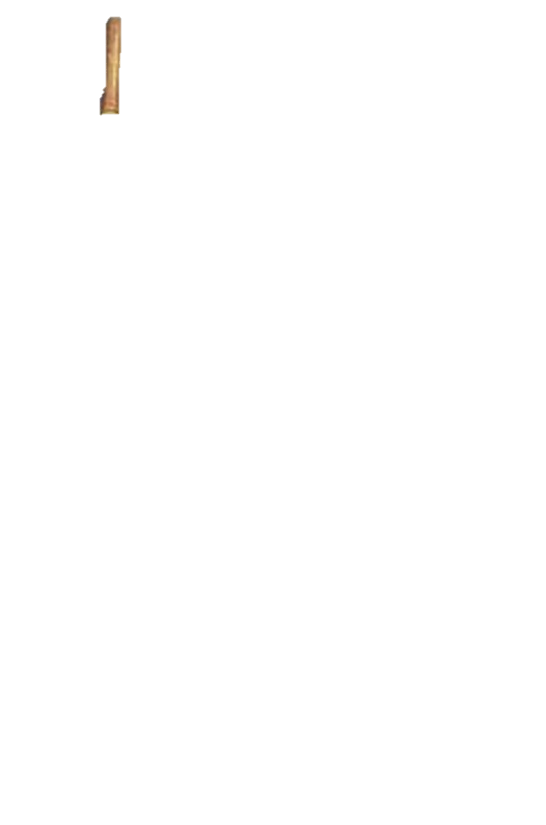 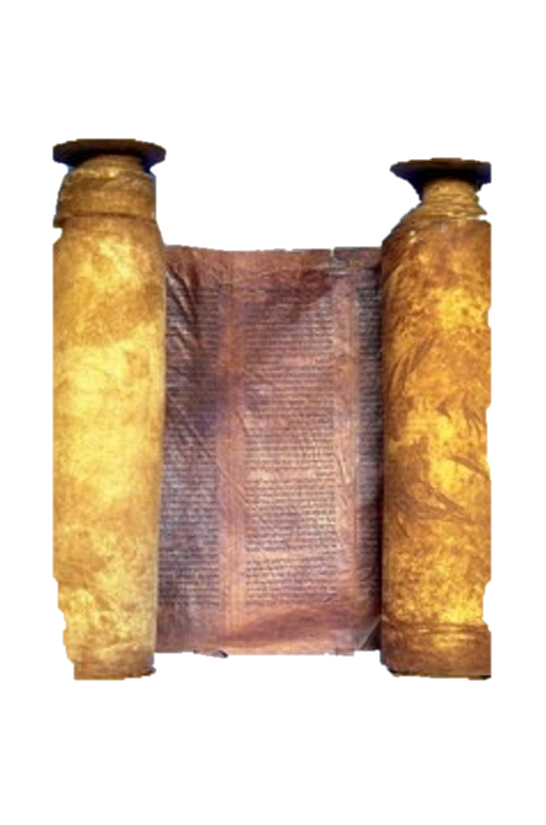 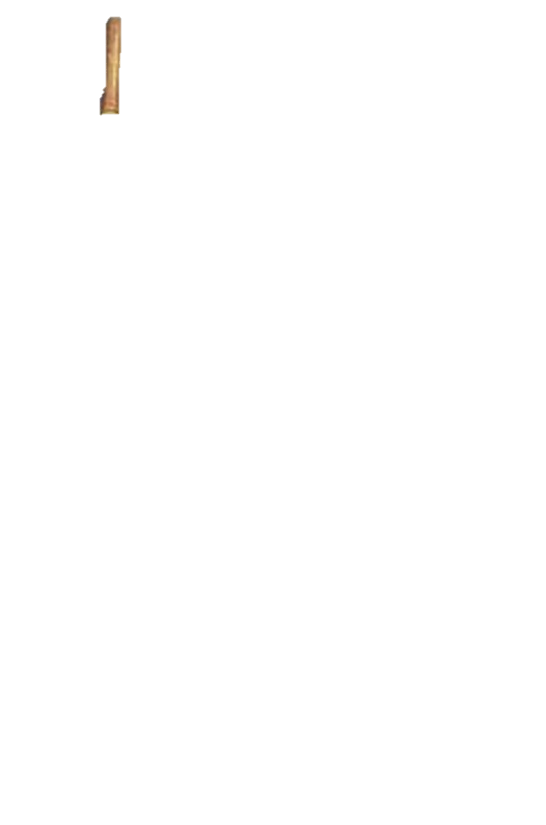 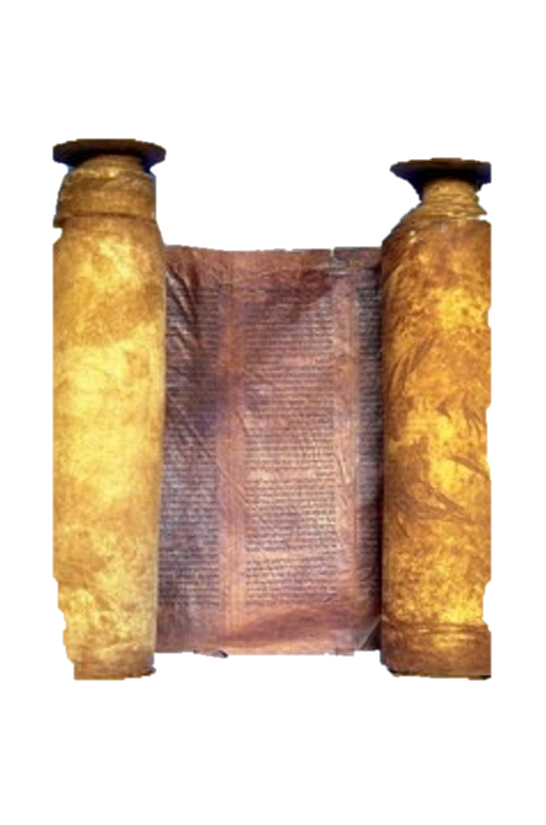 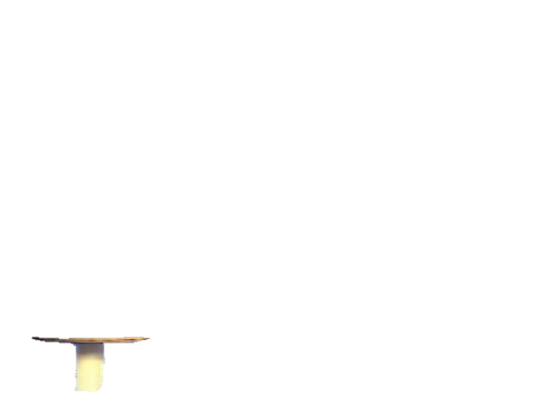 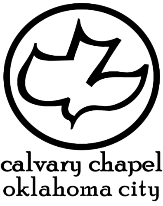 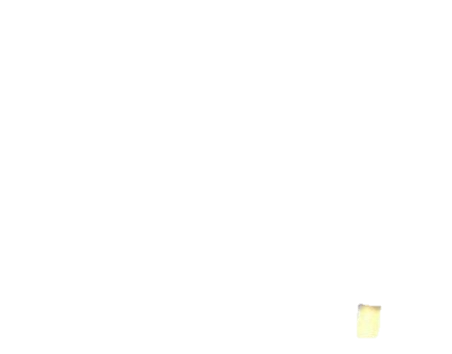 2 kings 17-19
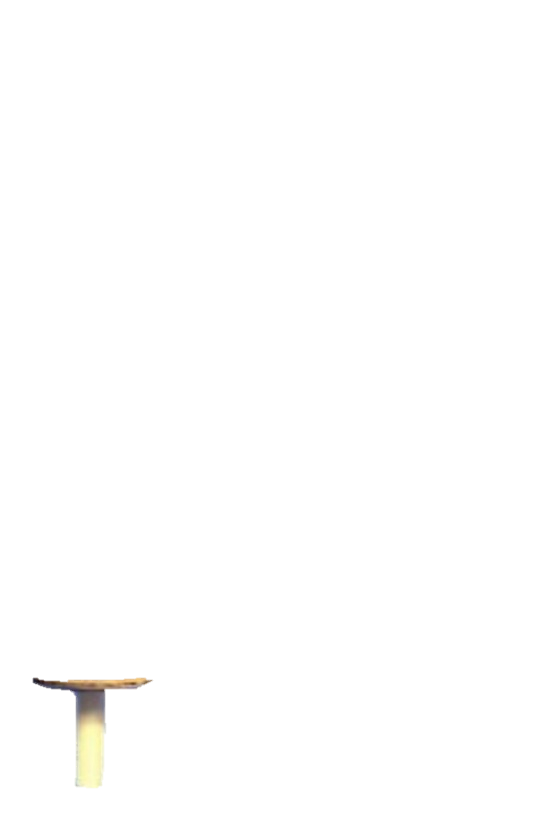 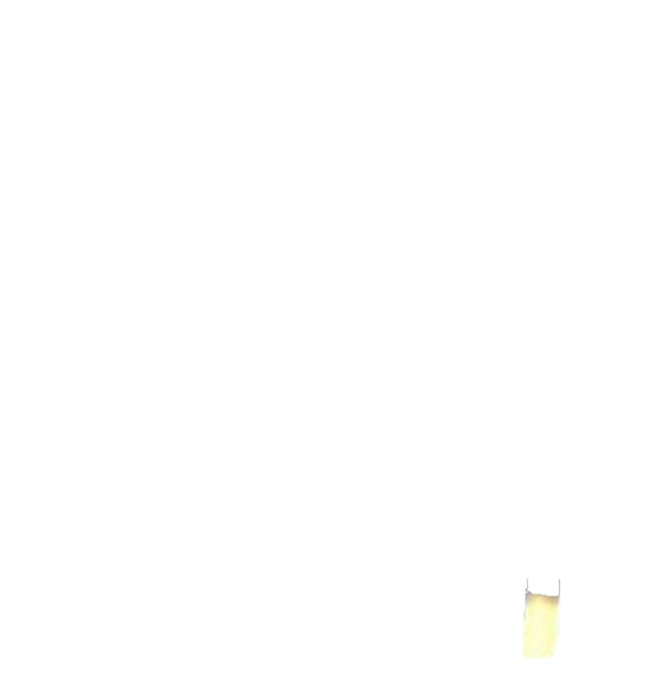 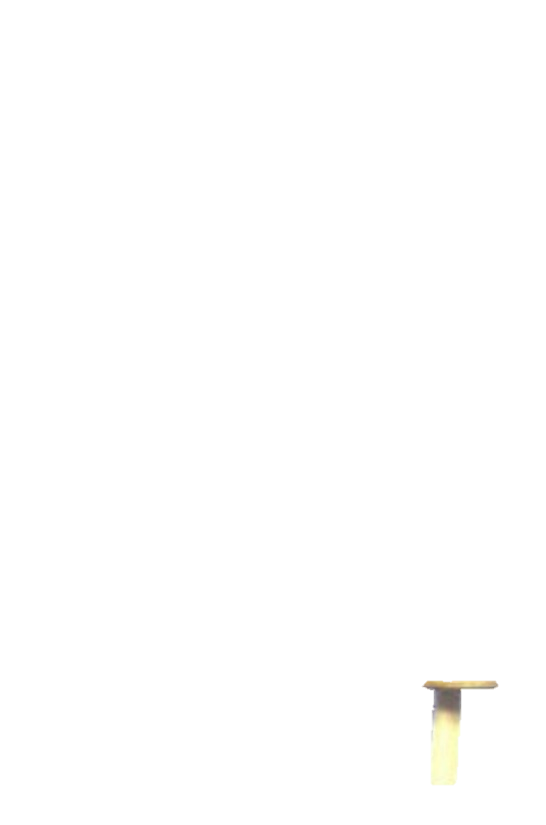 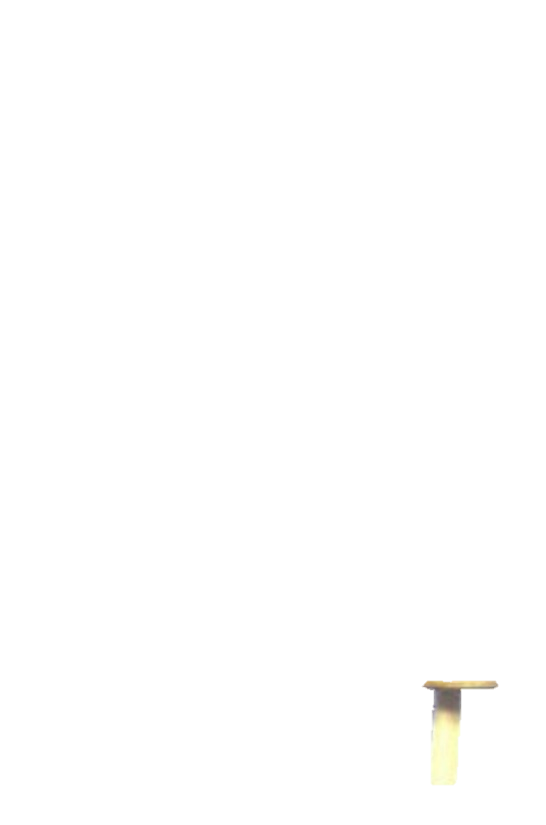 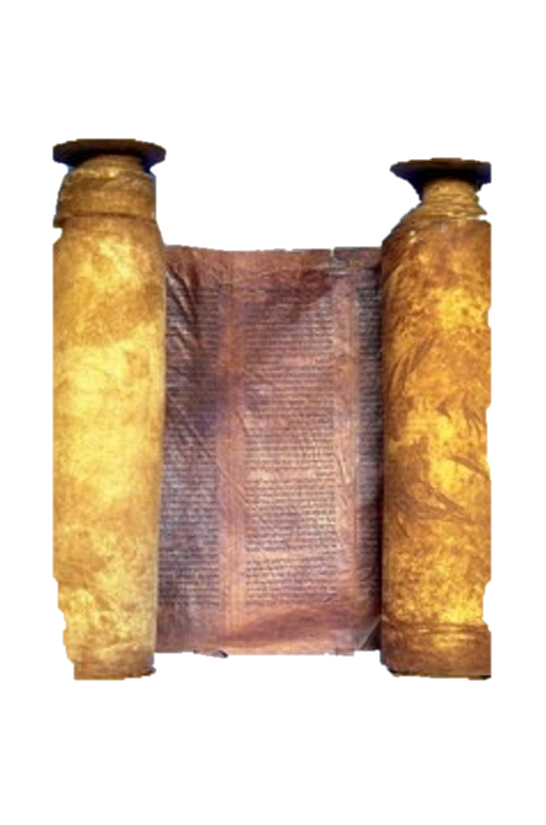 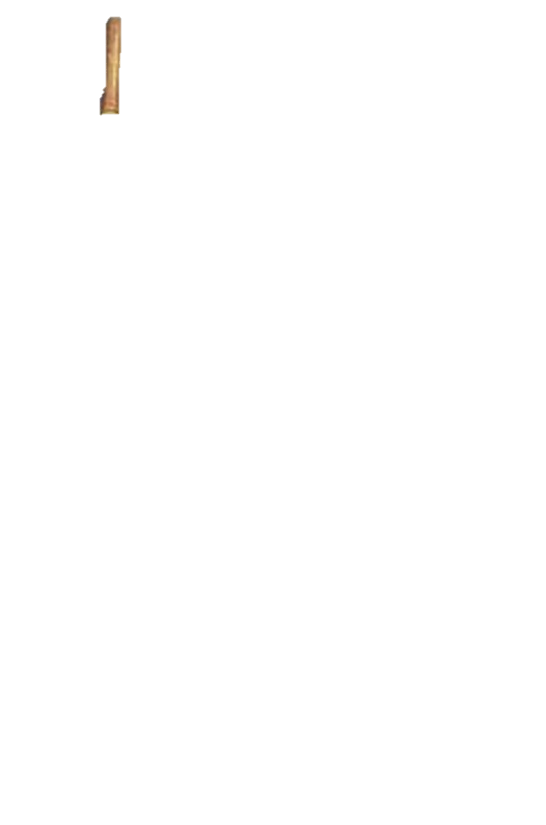 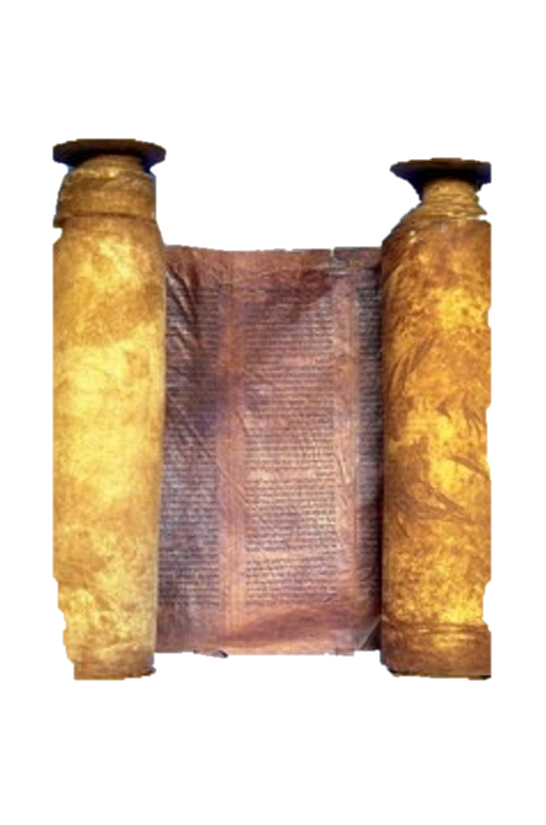 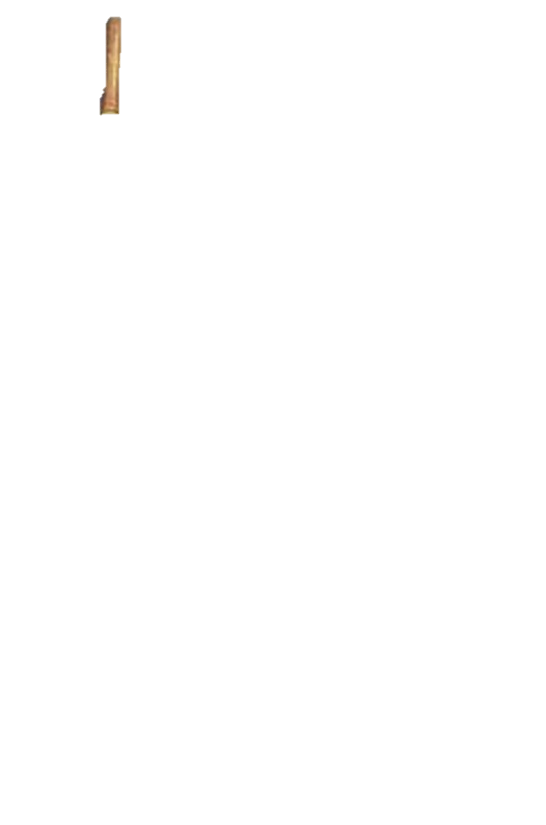 Held fast ~ dabaq
Gen. 2:24 ~ Therefore a man shall leave his father and mother and be joined to his wife, and they shall become one flesh.
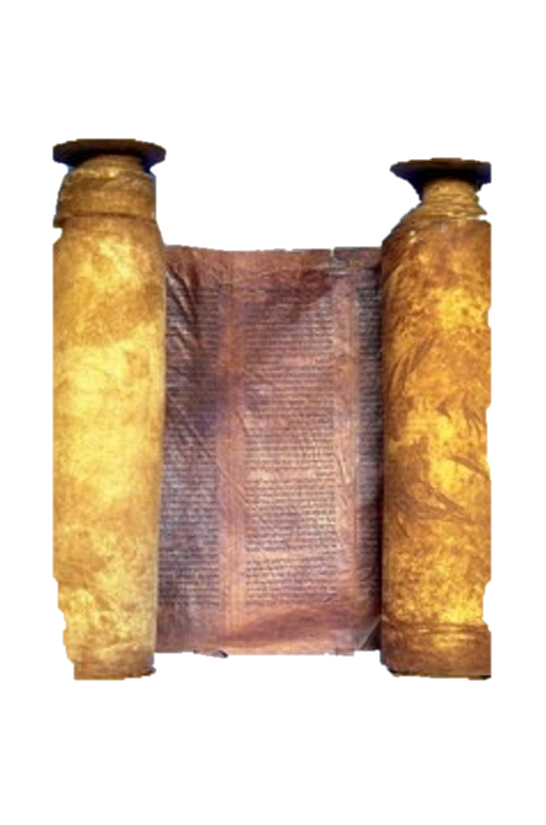 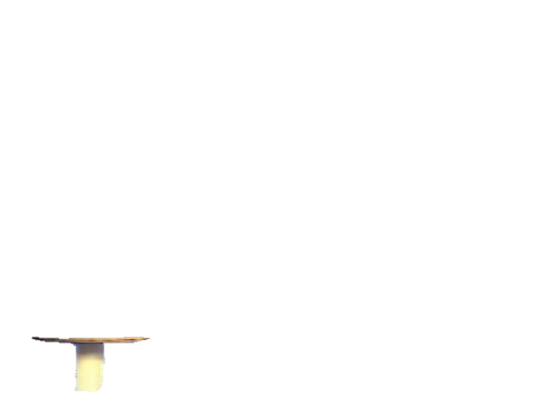 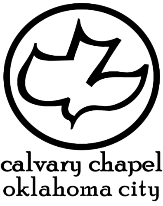 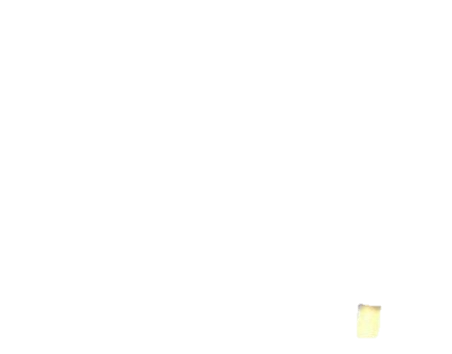 2 kings 17-19
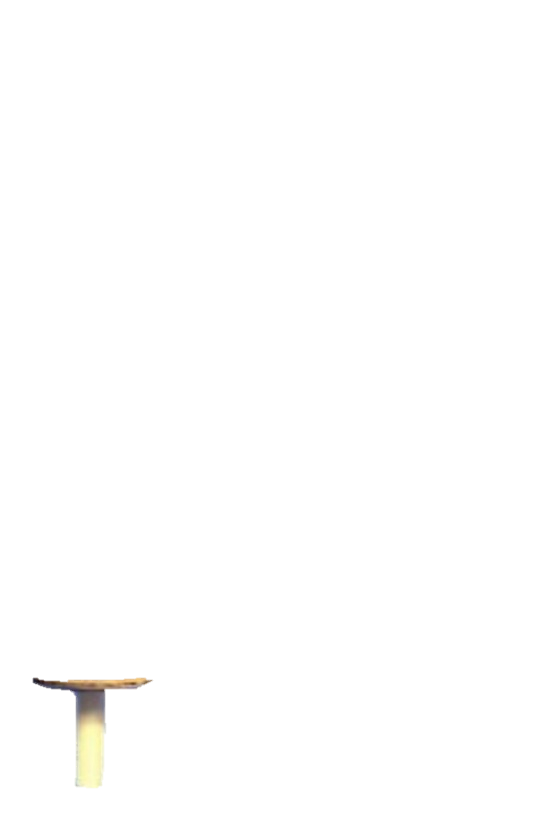 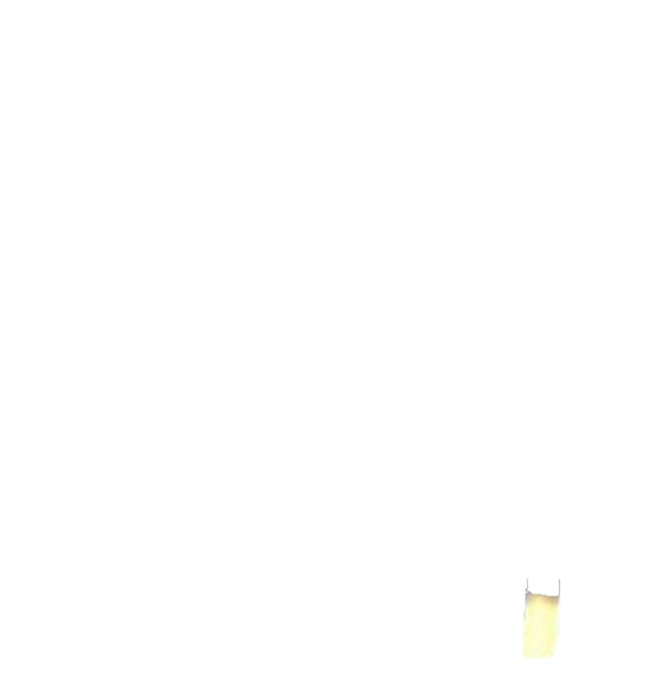 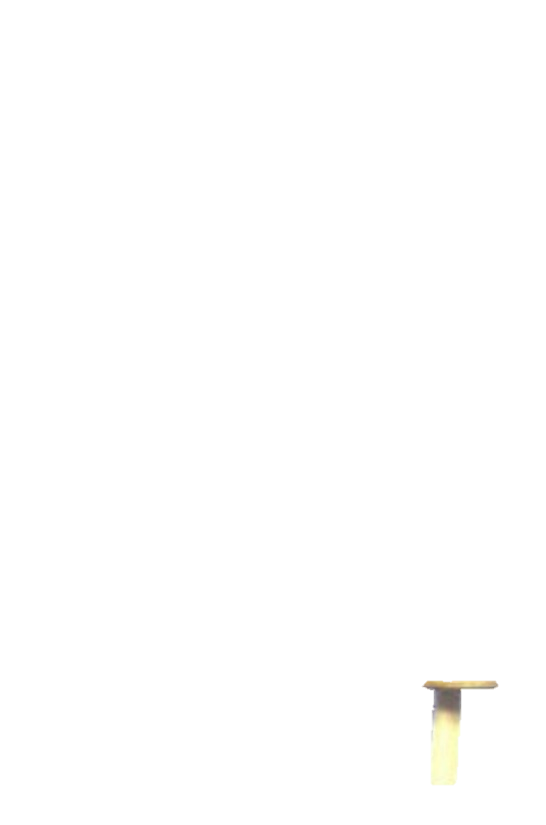 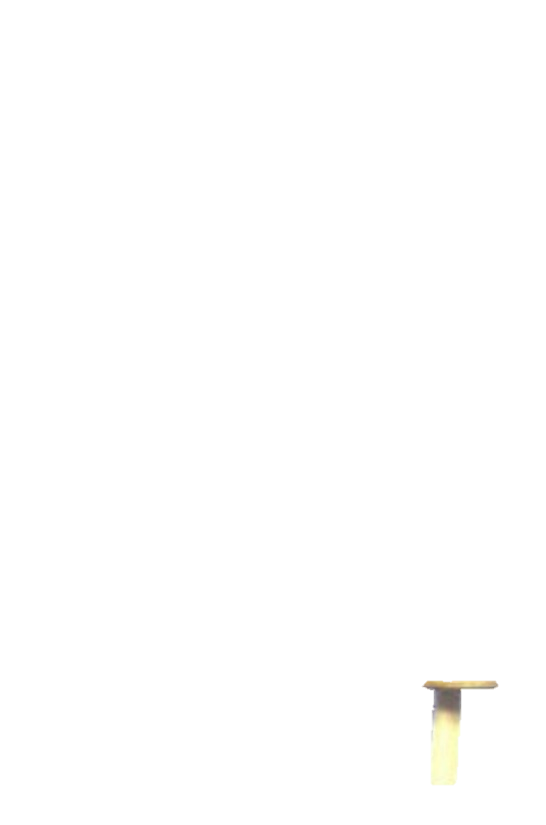 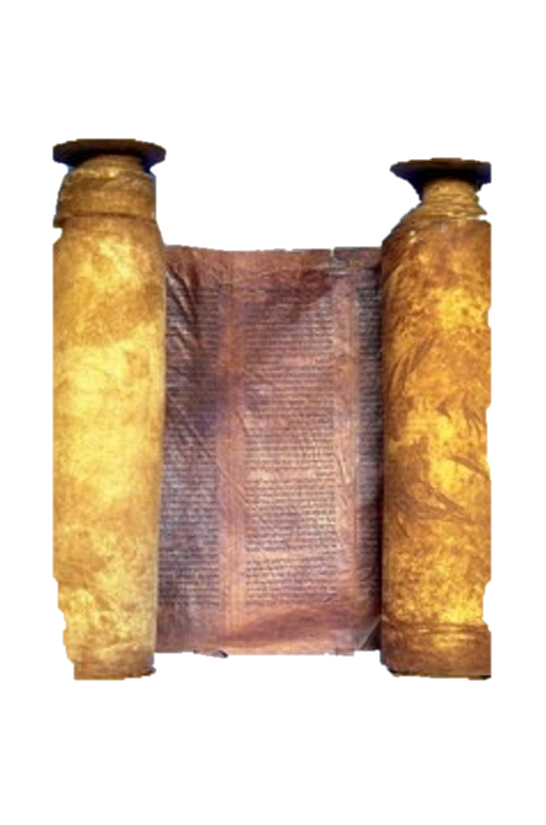 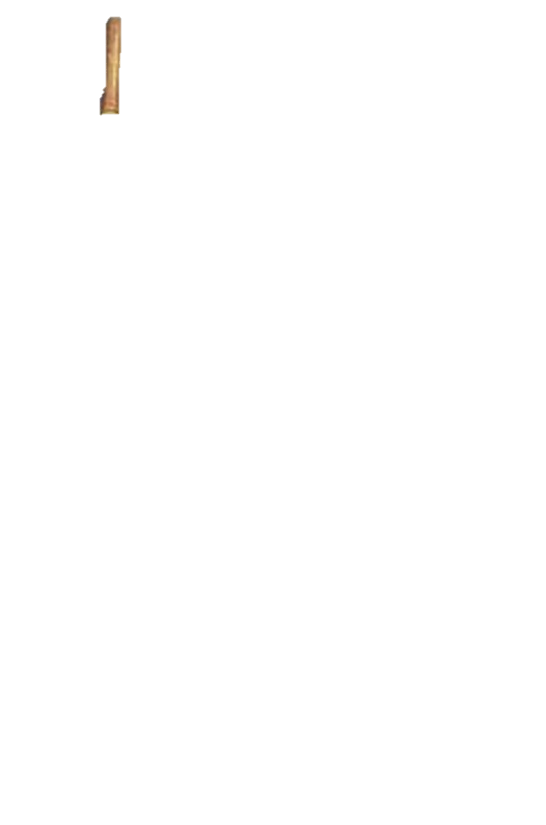 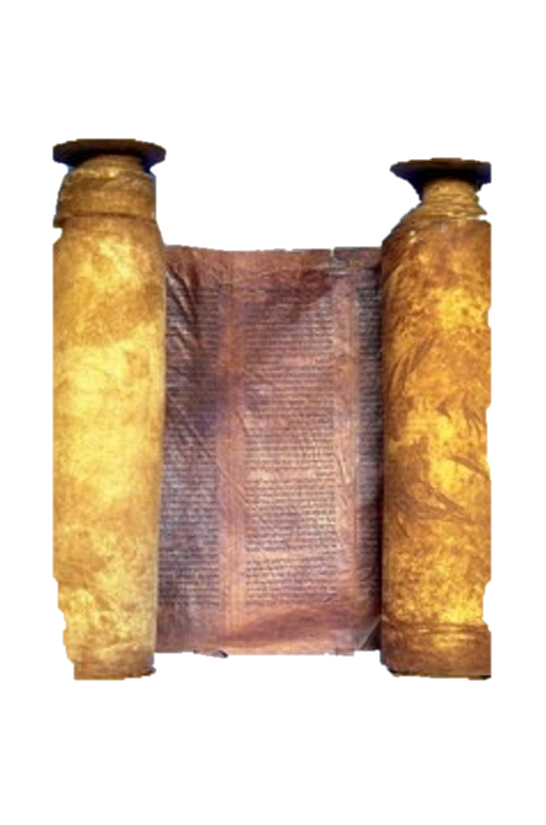 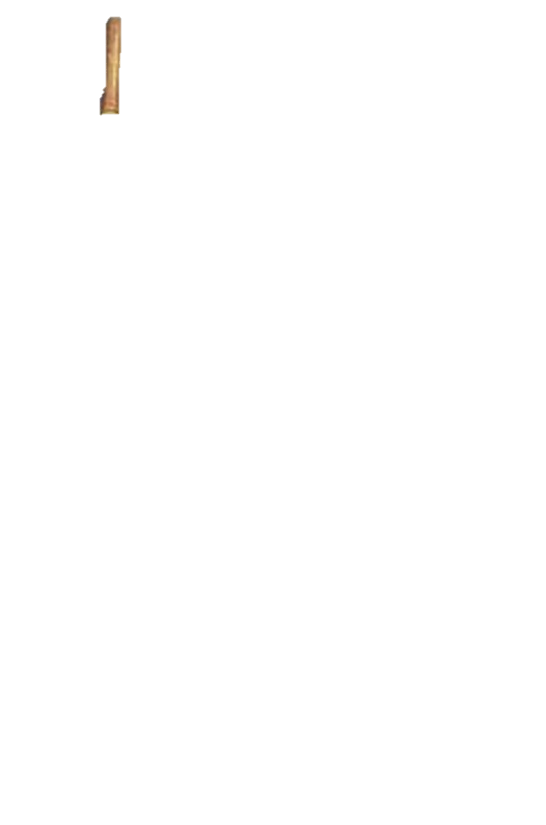 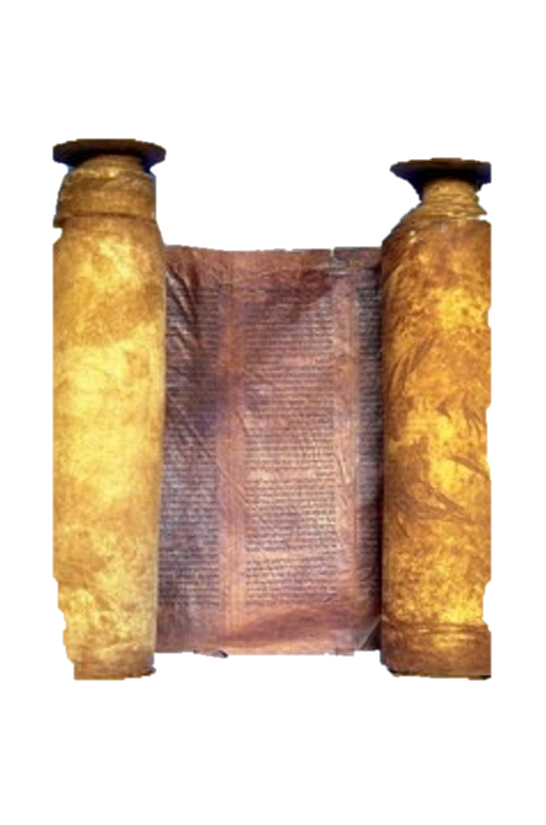 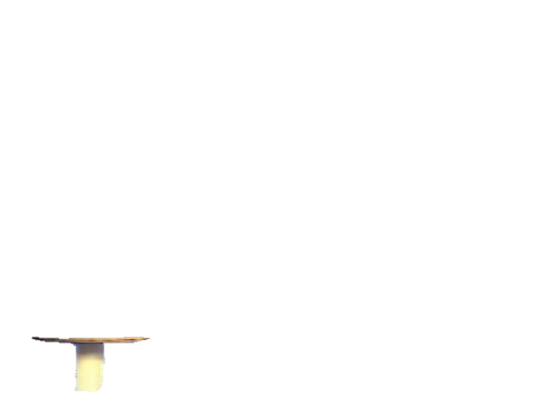 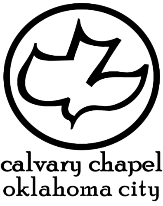 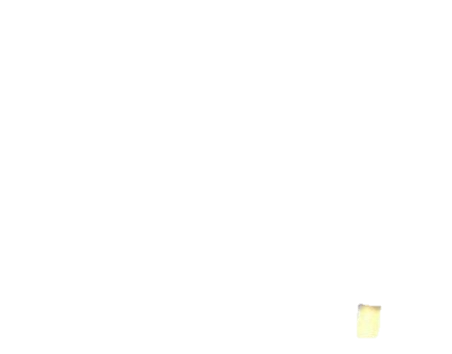 2 kings 17-19
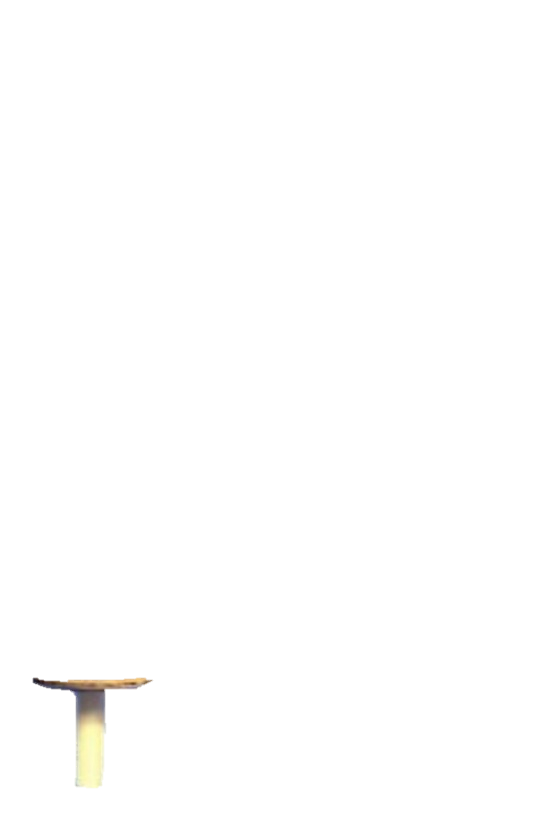 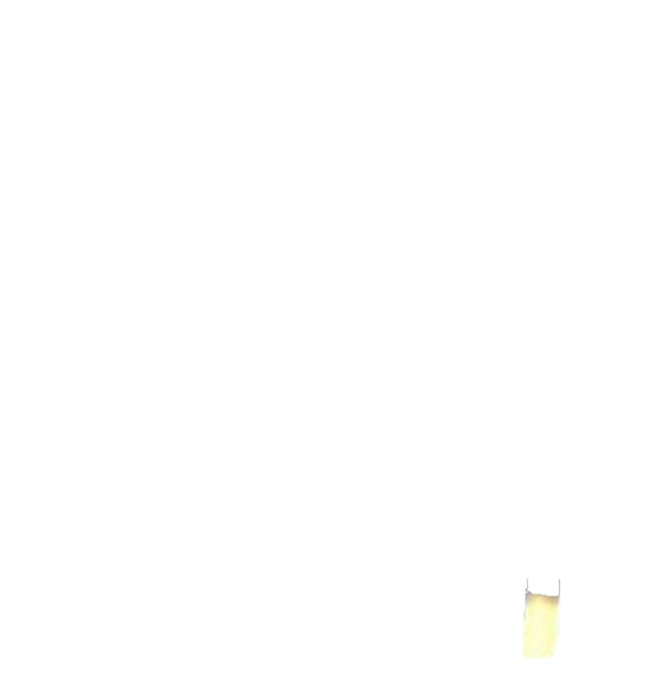 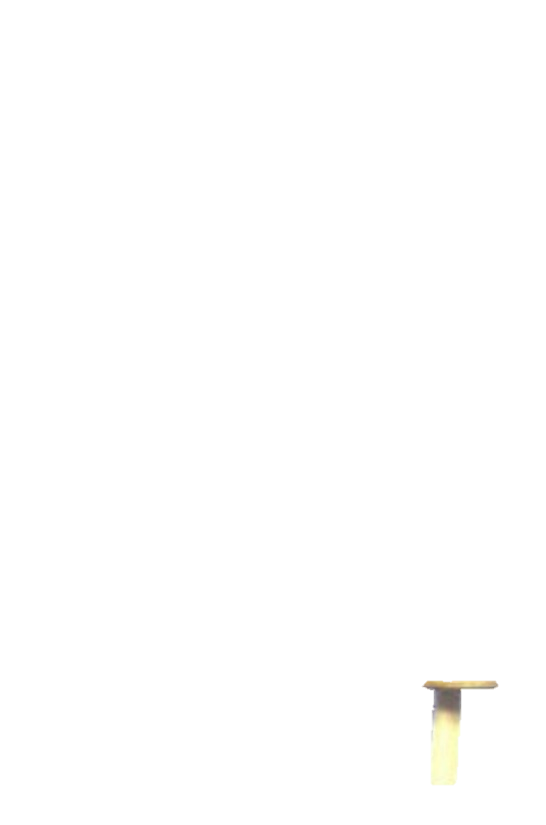 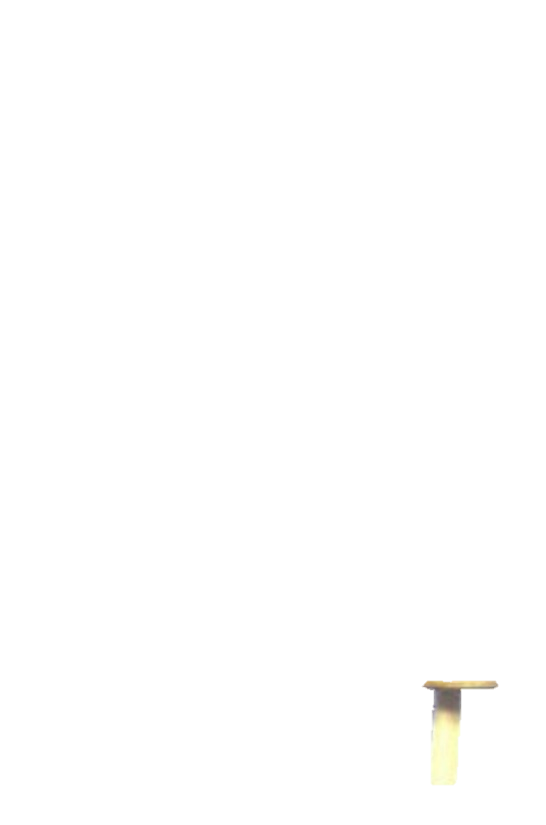 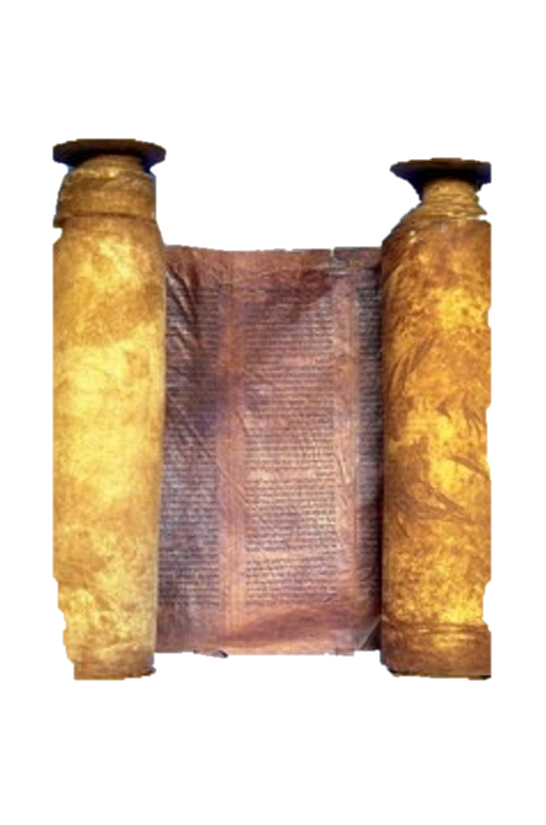 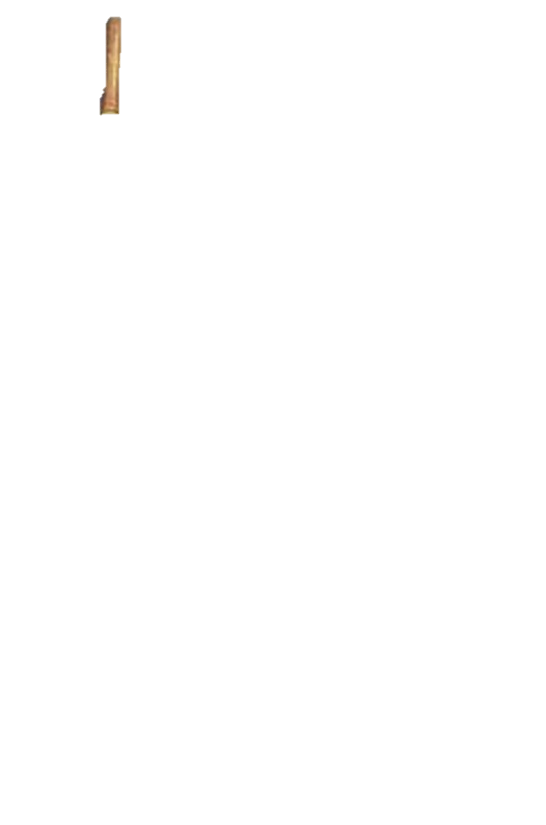 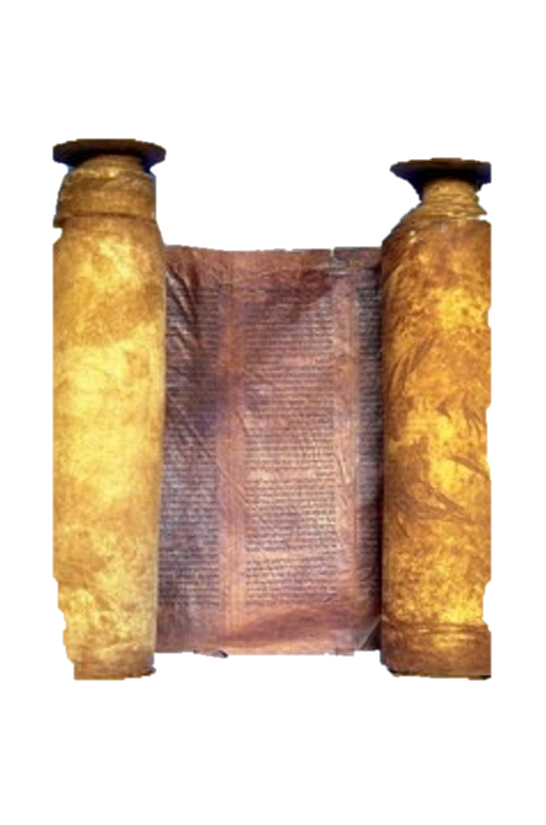 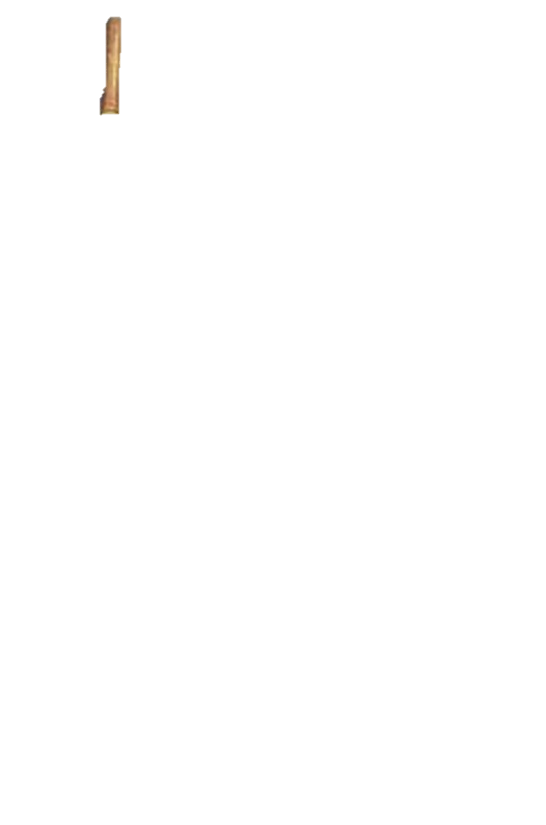 NIV ~ his supreme commander, his chief officer and his field commander …
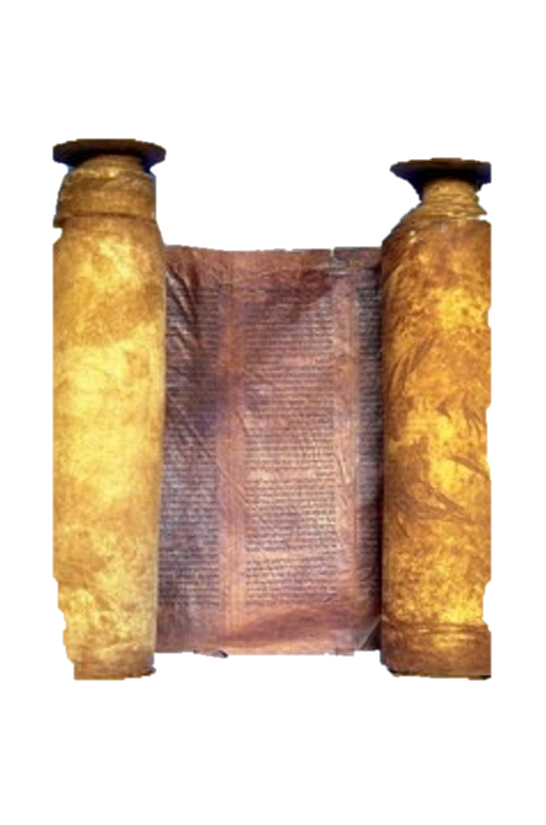 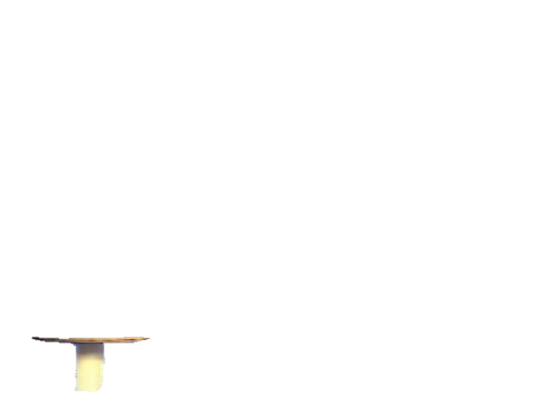 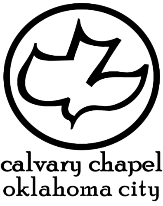 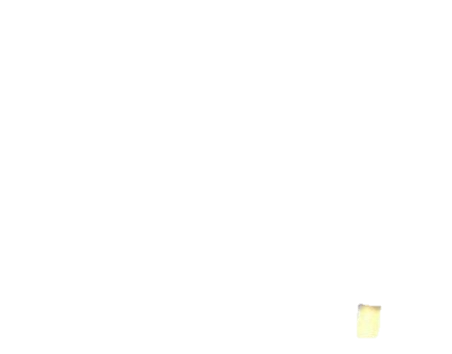 2 kings 17-19
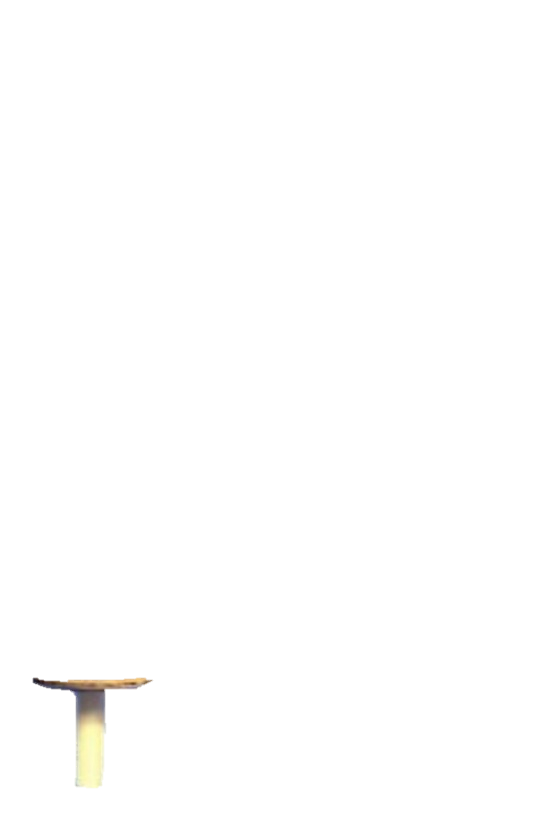 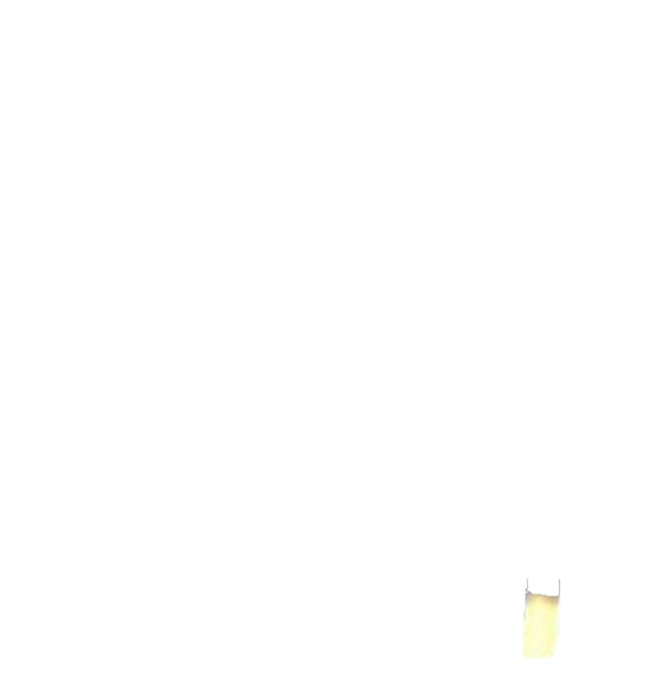 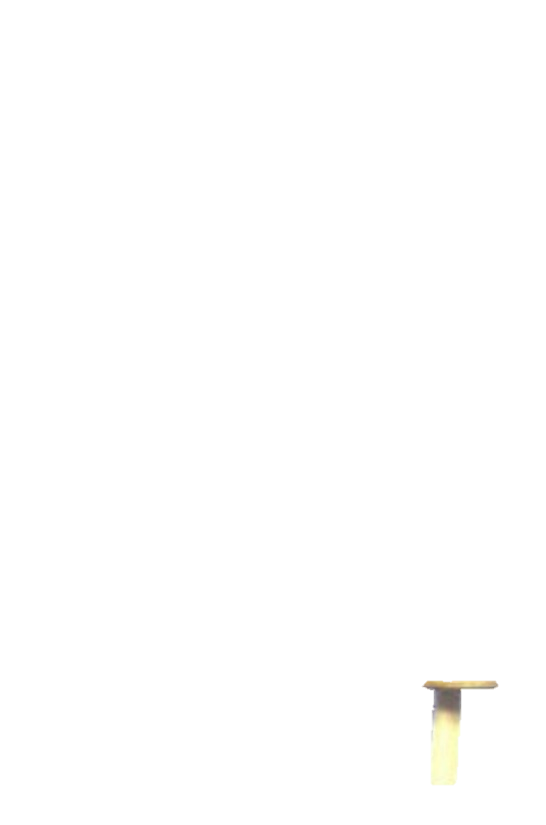 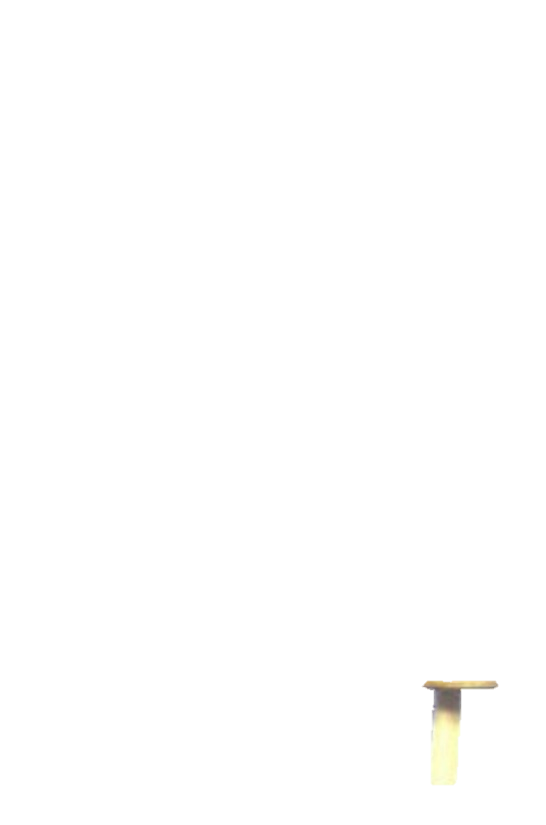 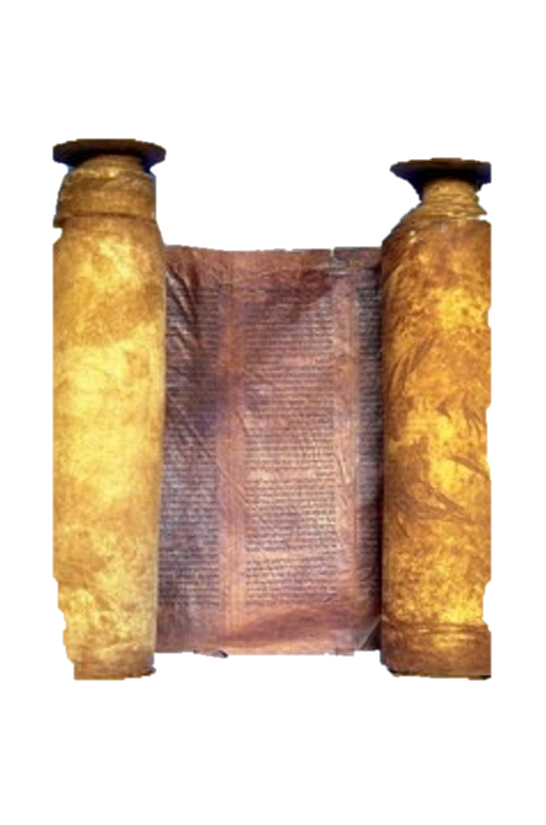 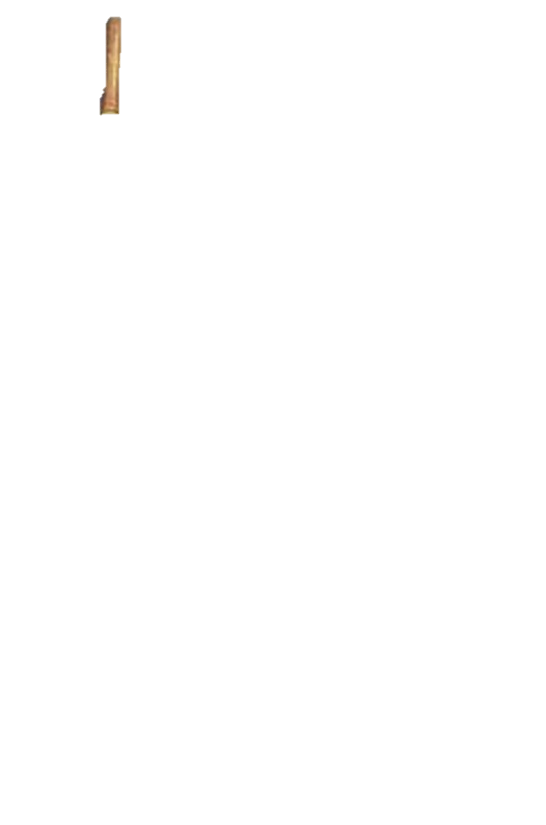 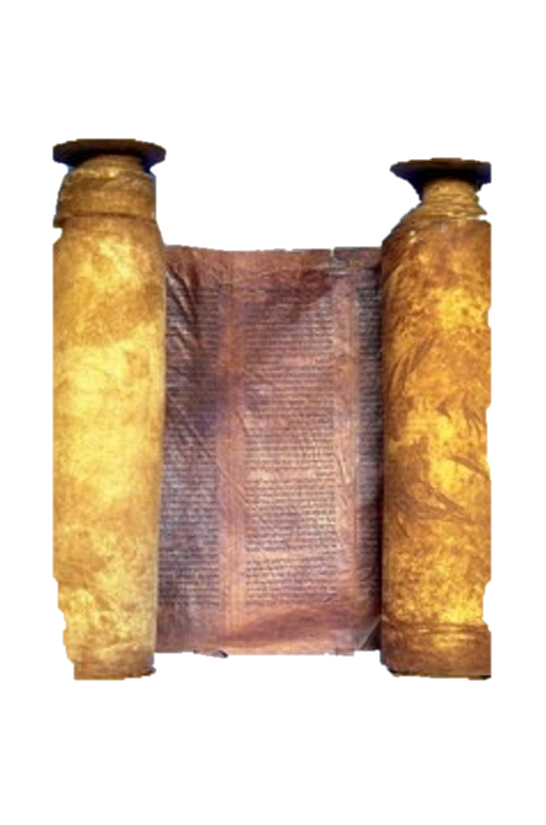 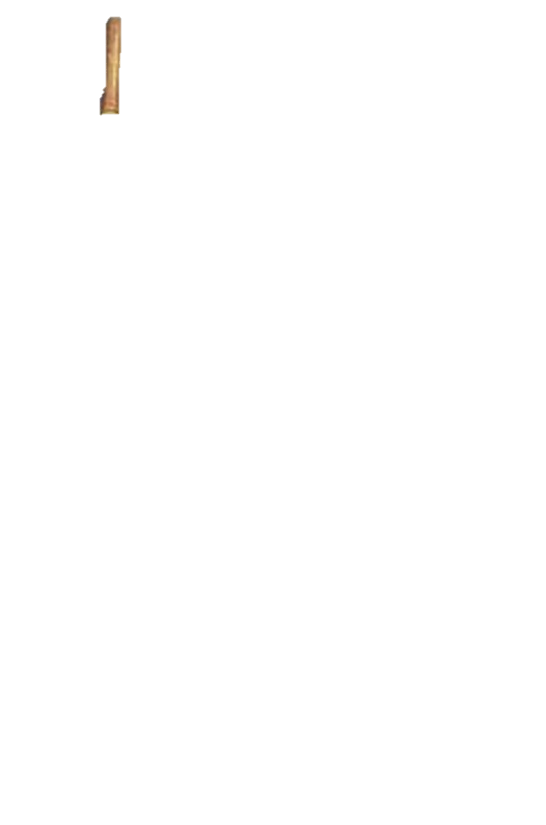 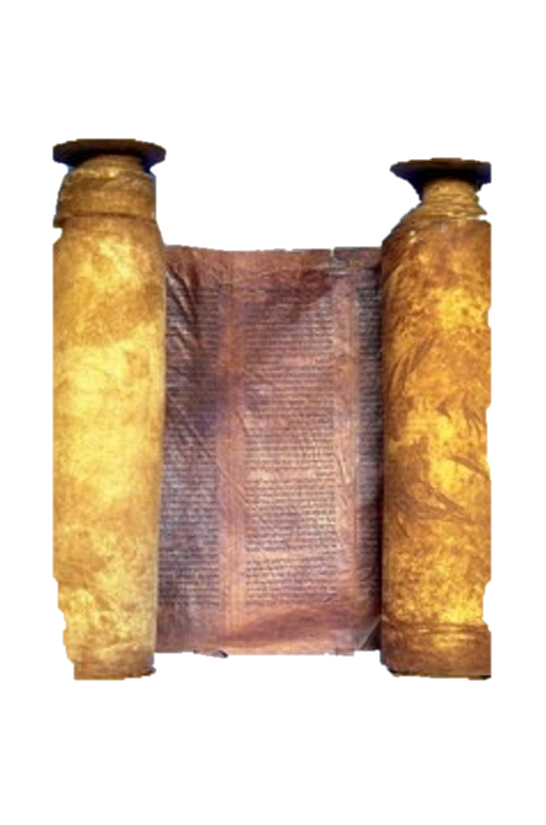 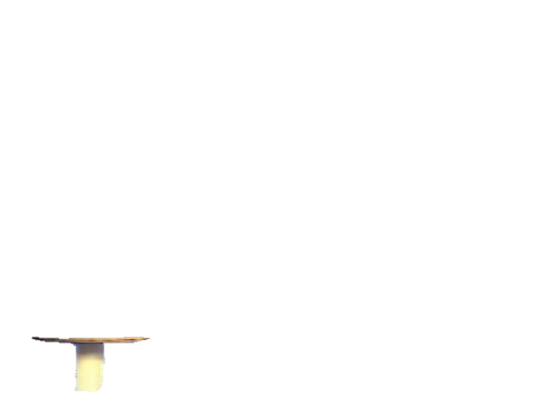 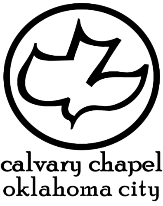 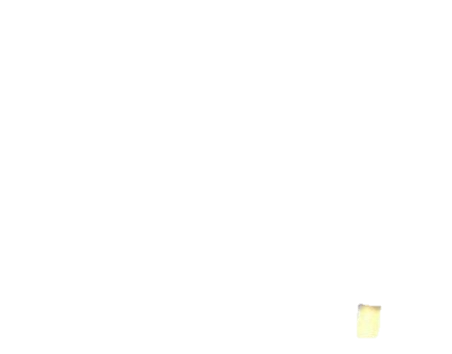 2 kings 17-19
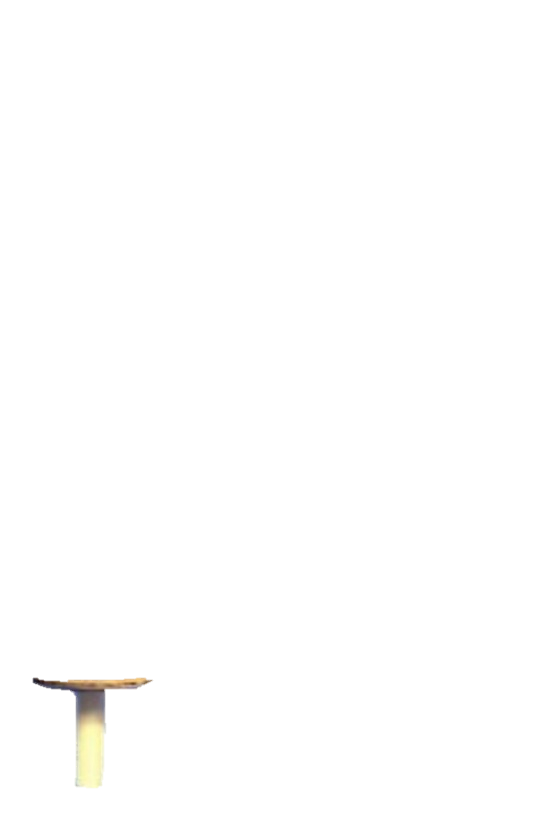 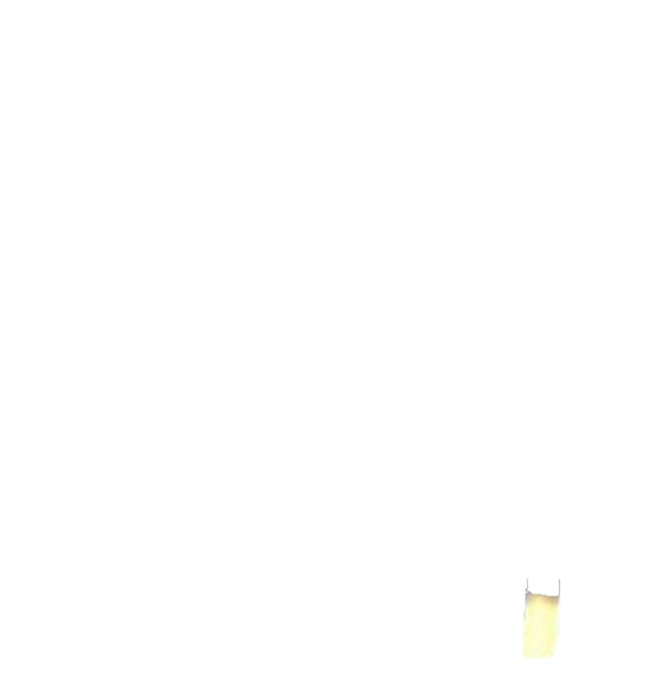 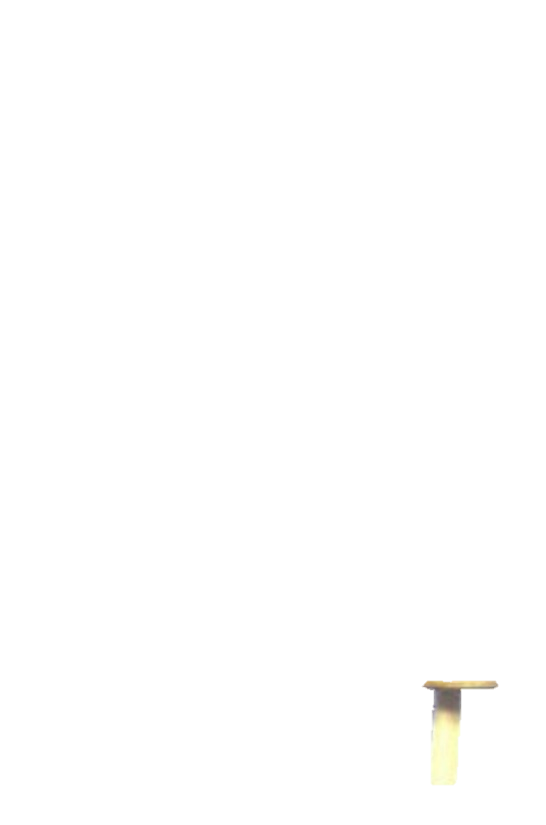 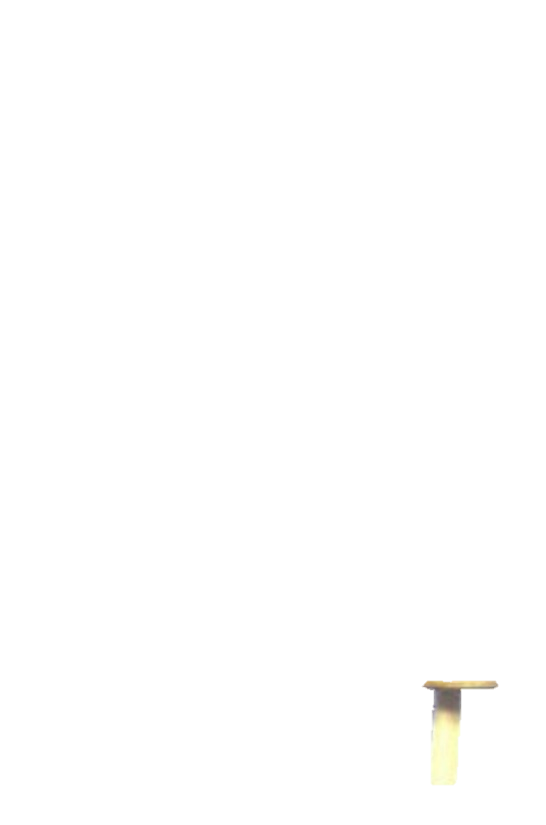 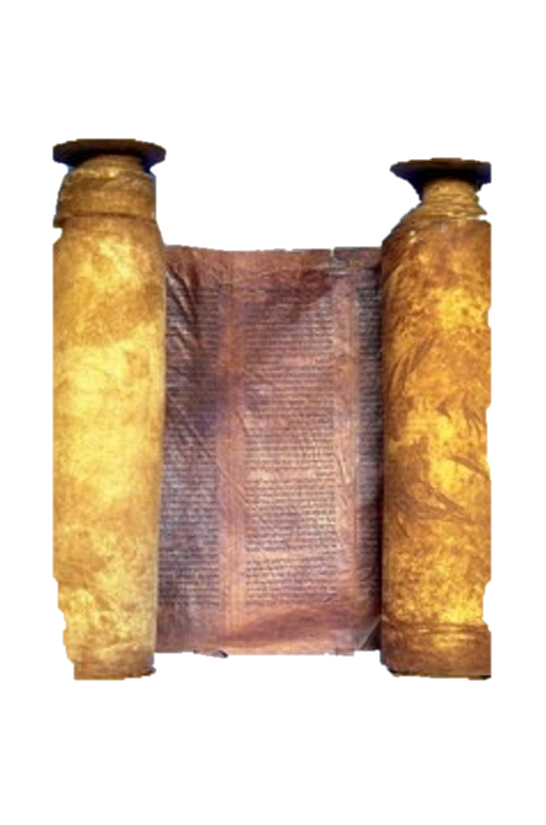 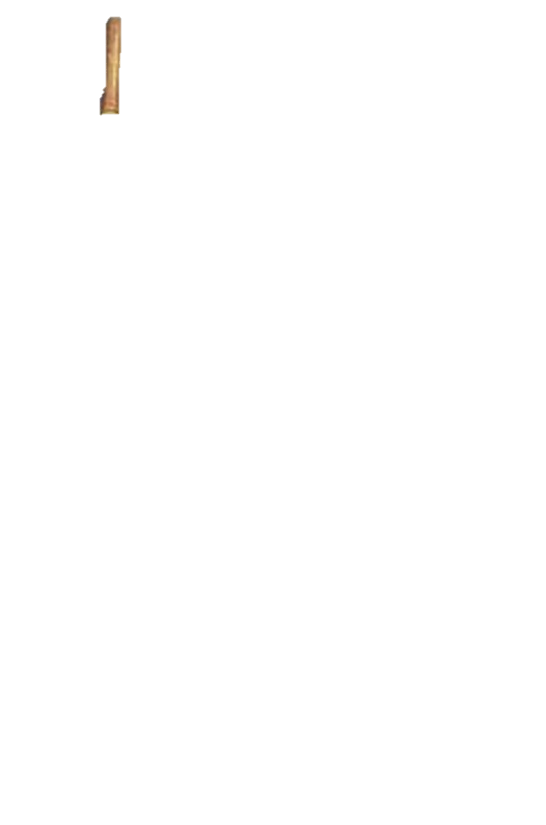 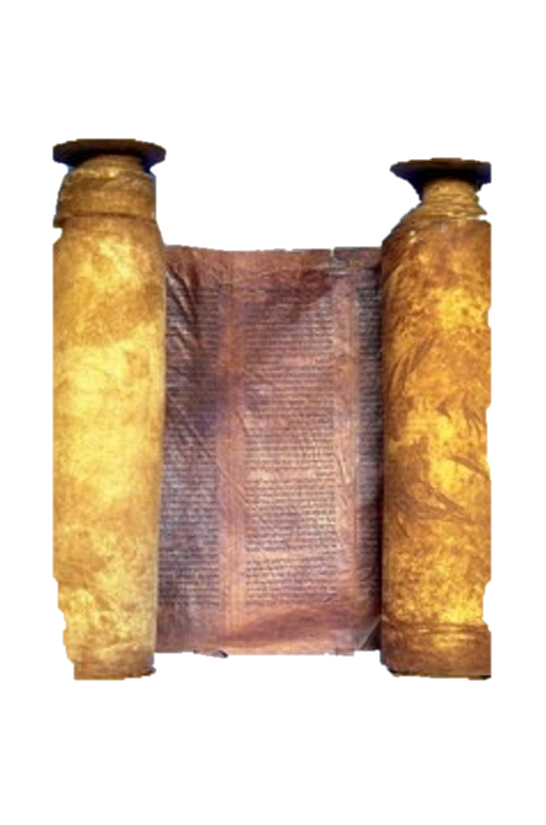 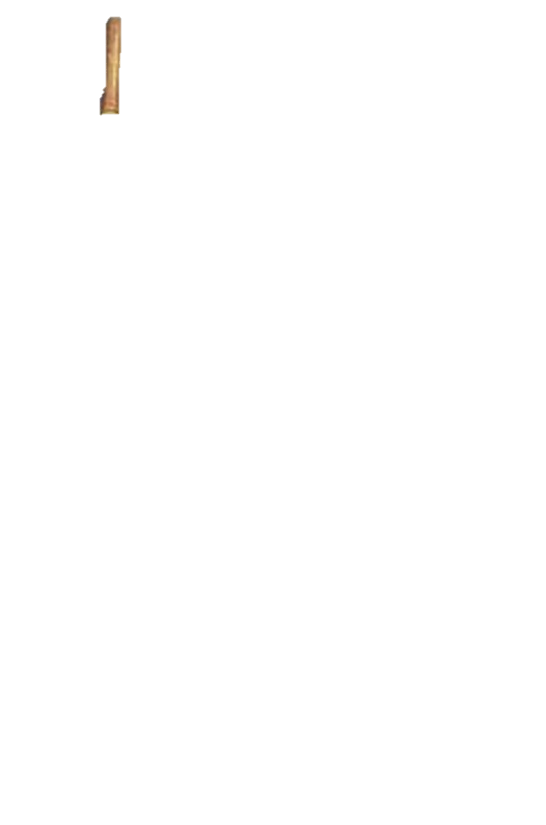 KJV, blast
Ruach - wind, breath or spirit
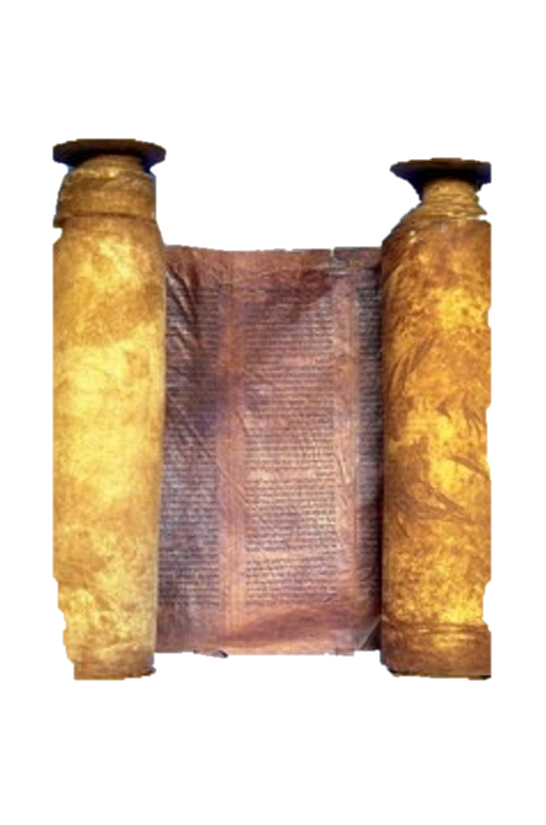 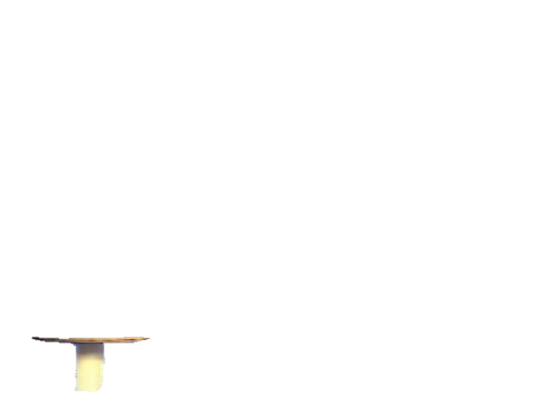 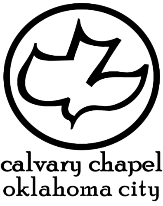 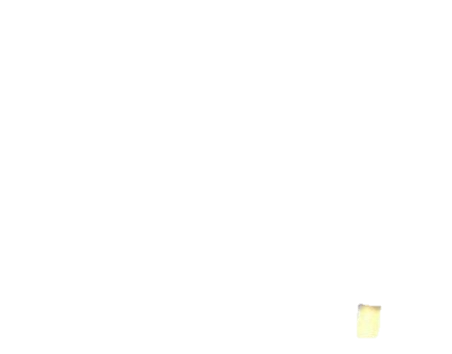 2 kings 17-19
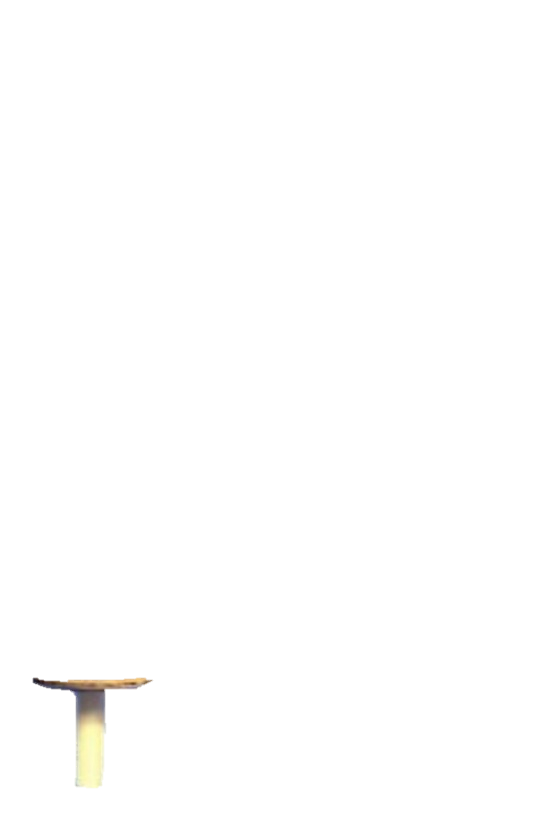 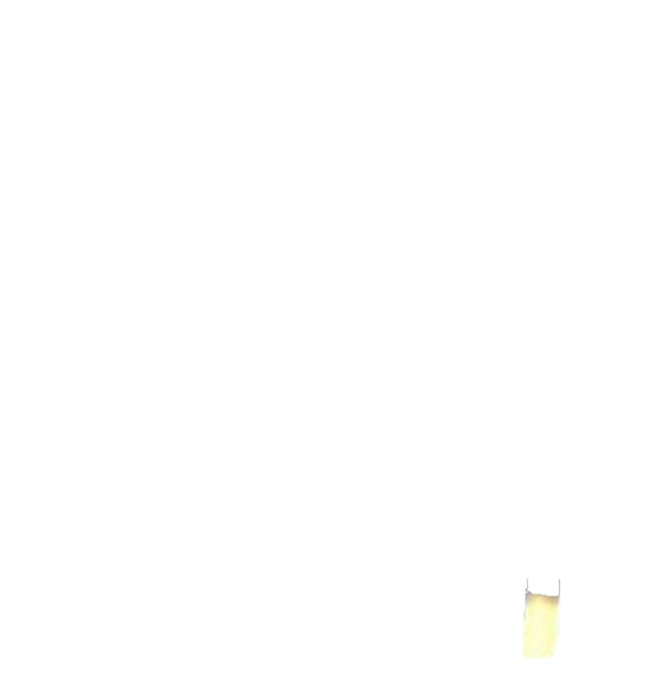 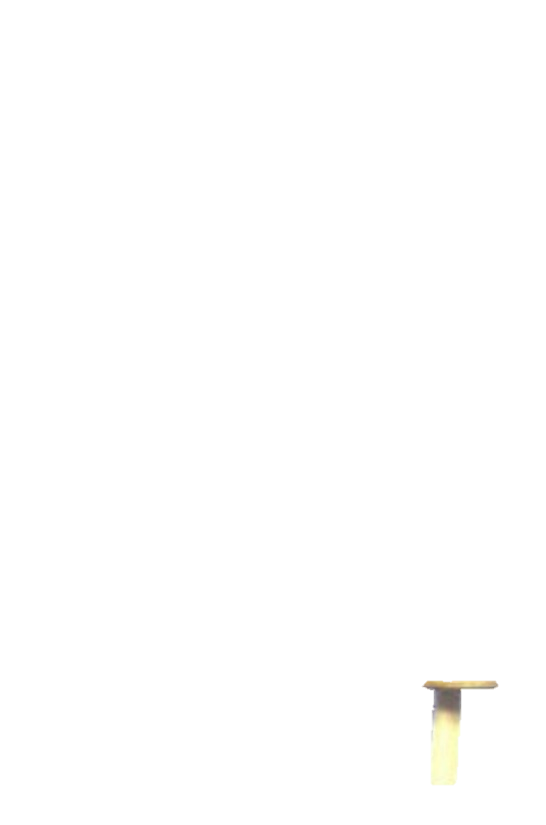 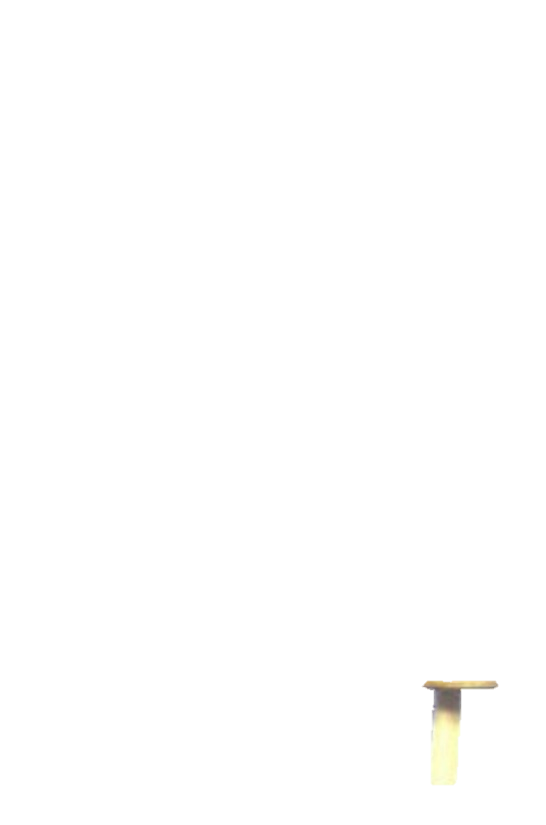 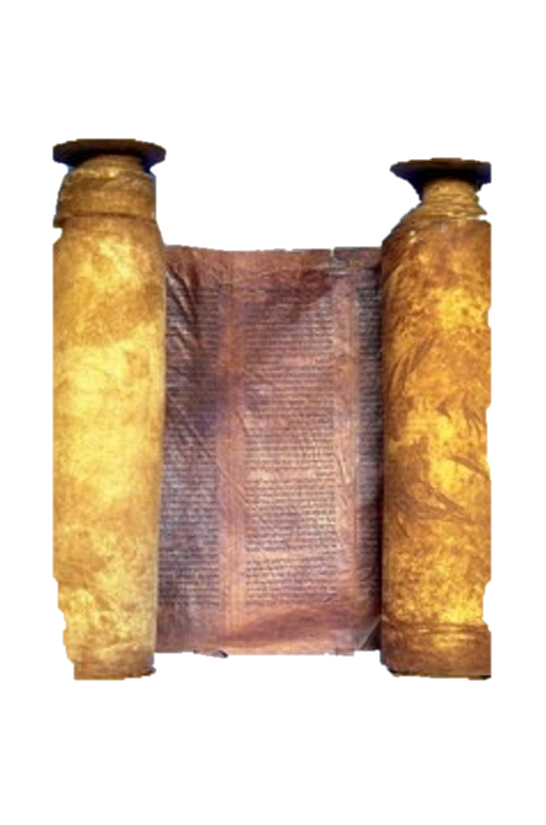 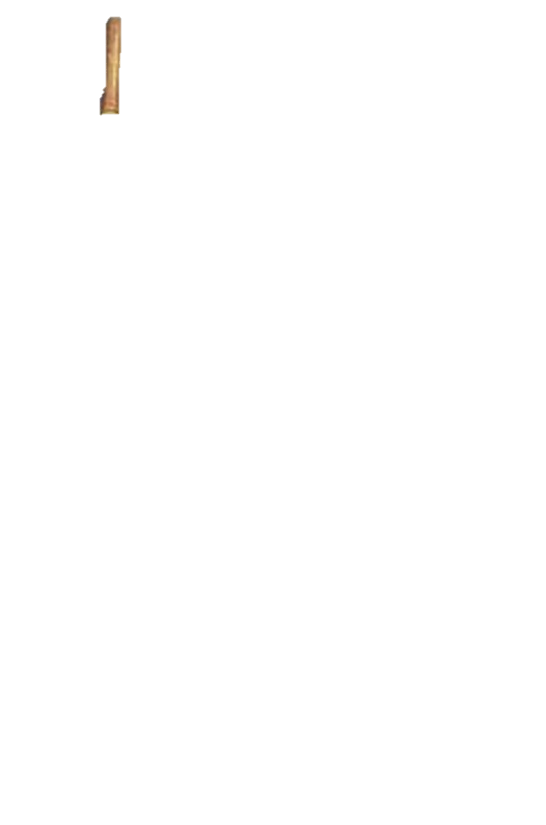 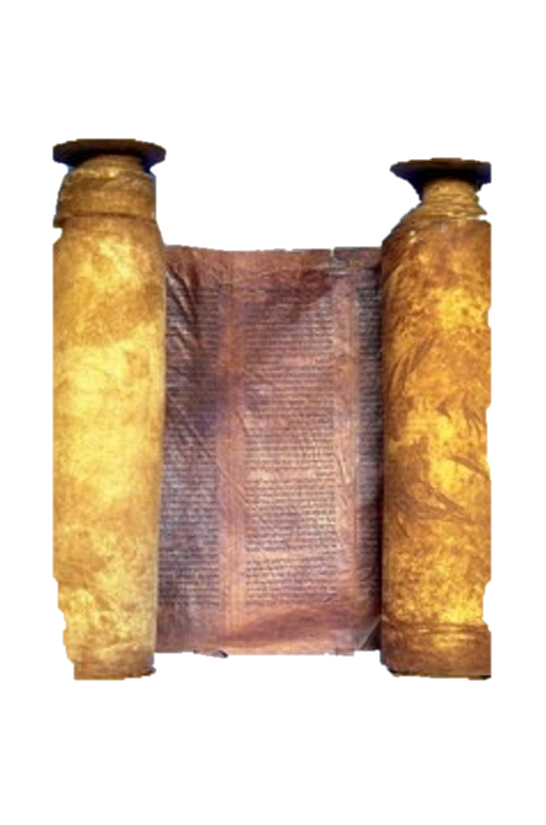 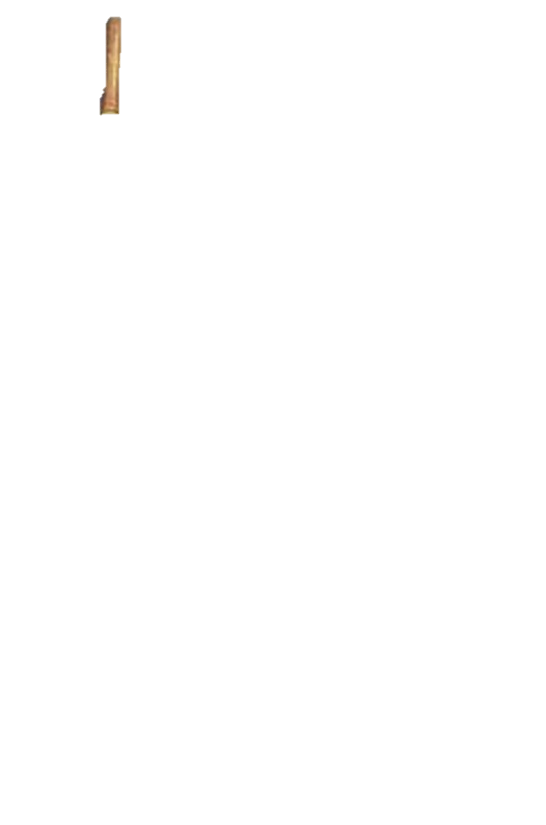 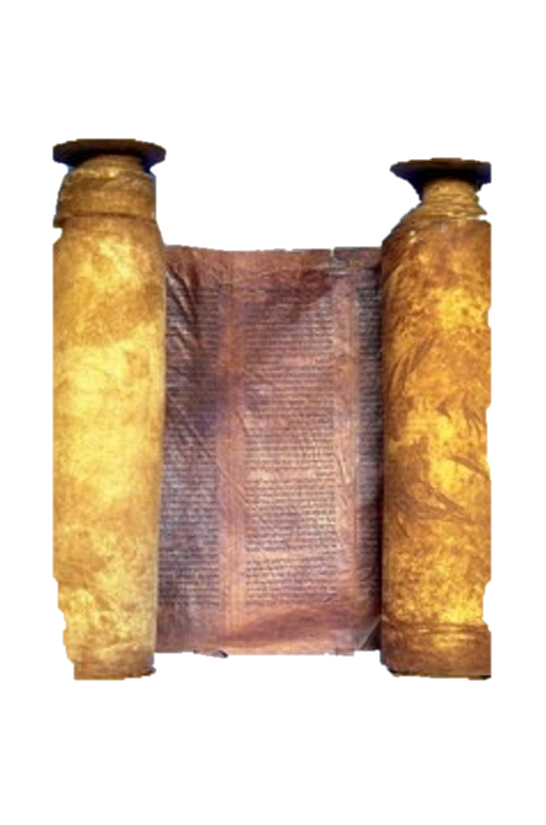 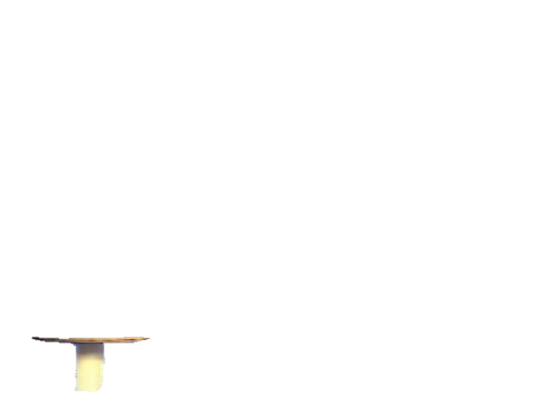 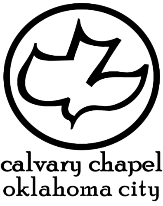 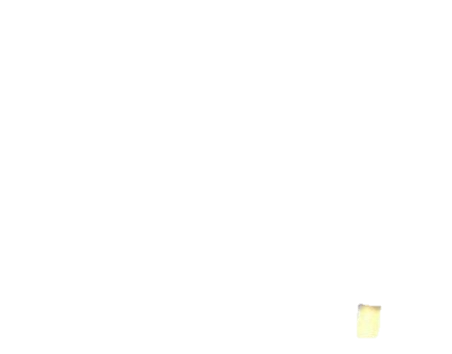 2 kings 17-19
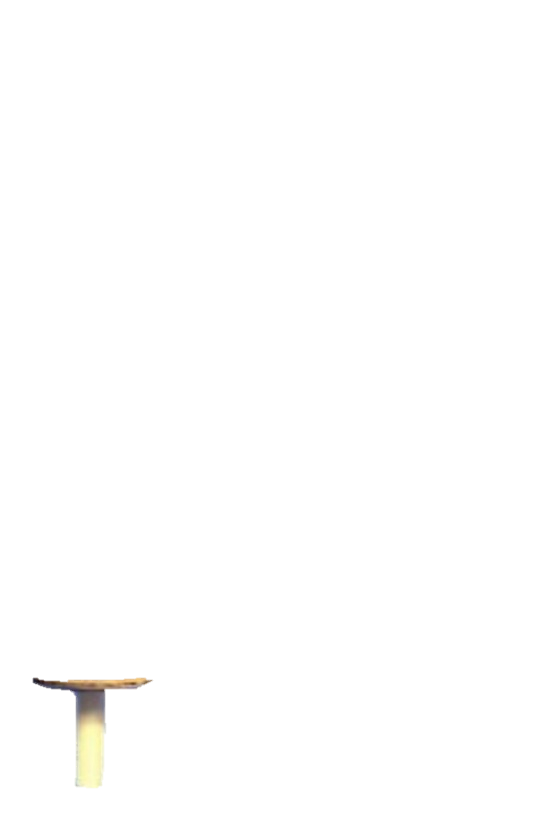 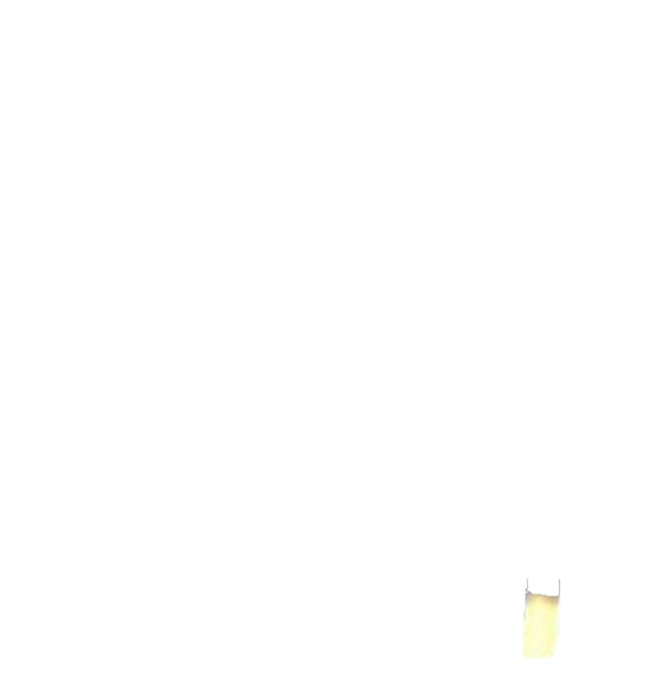 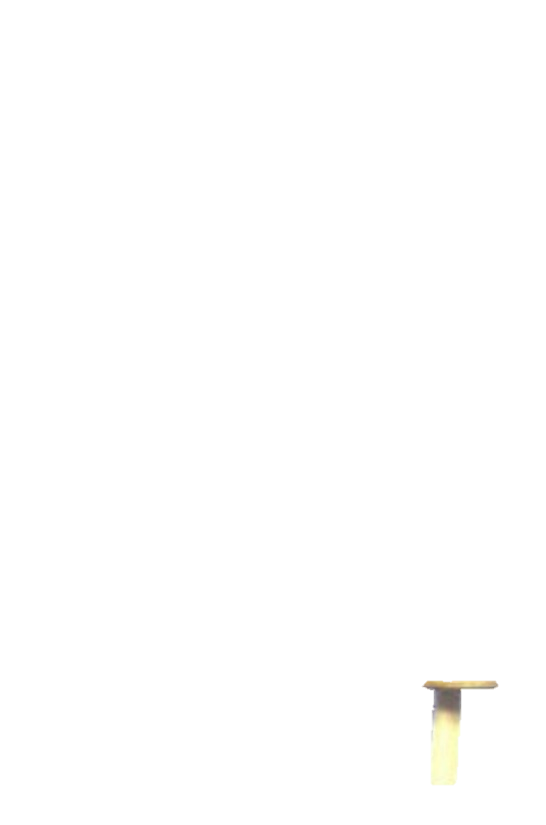 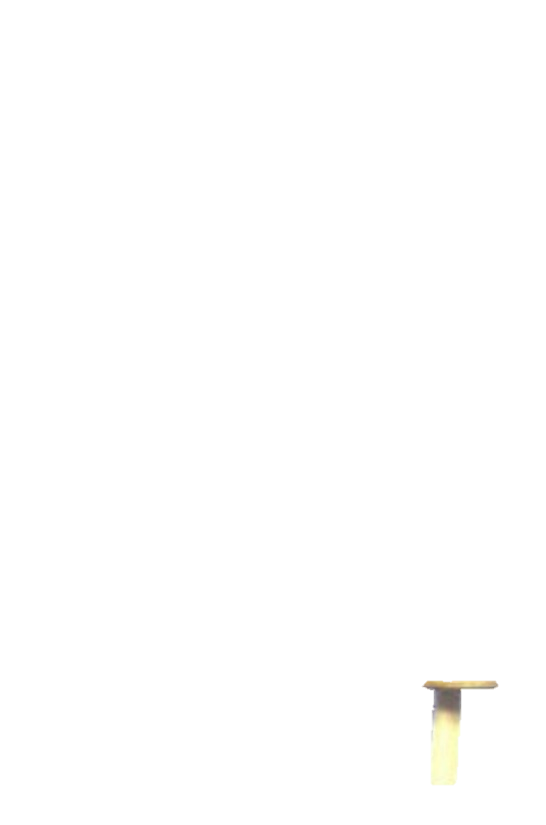 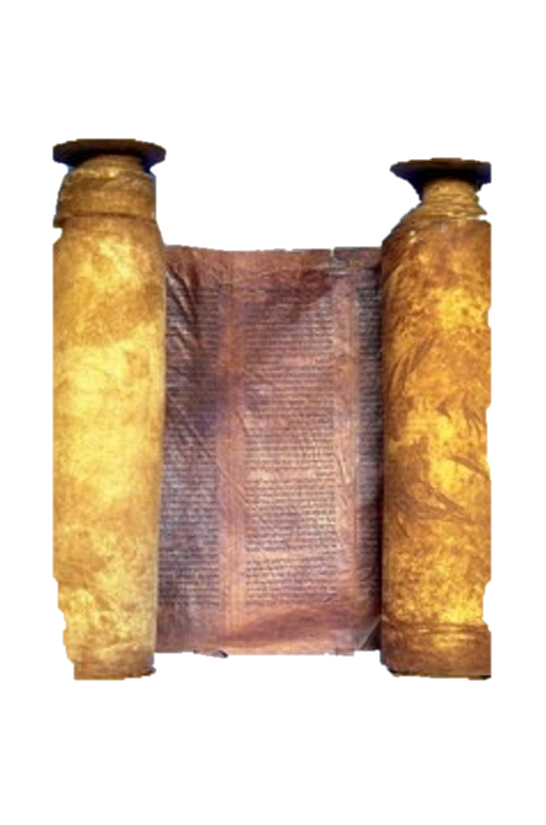 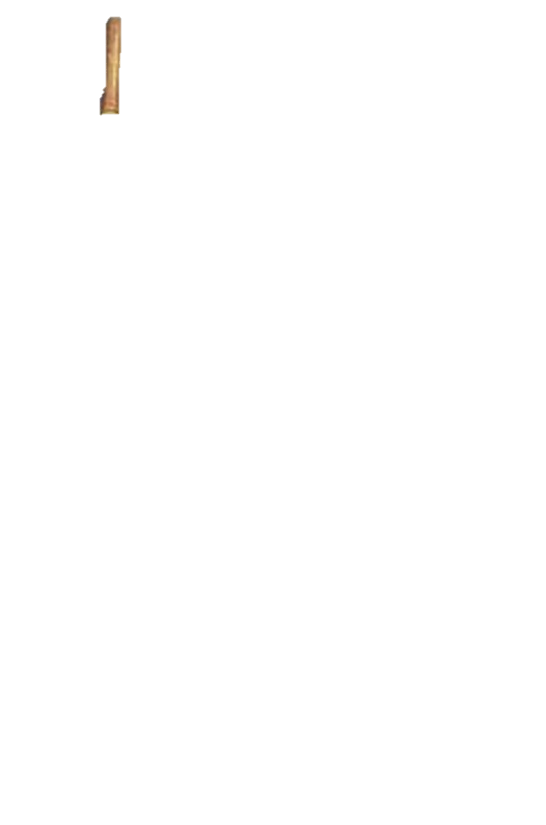 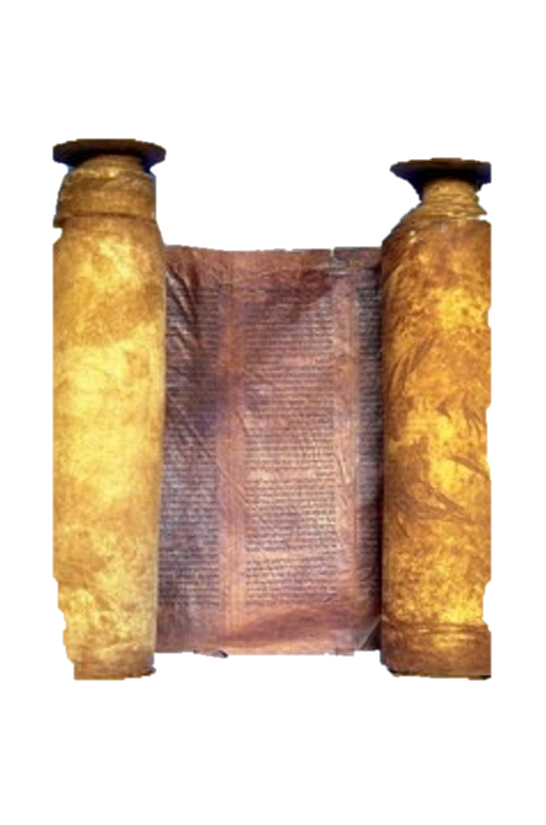 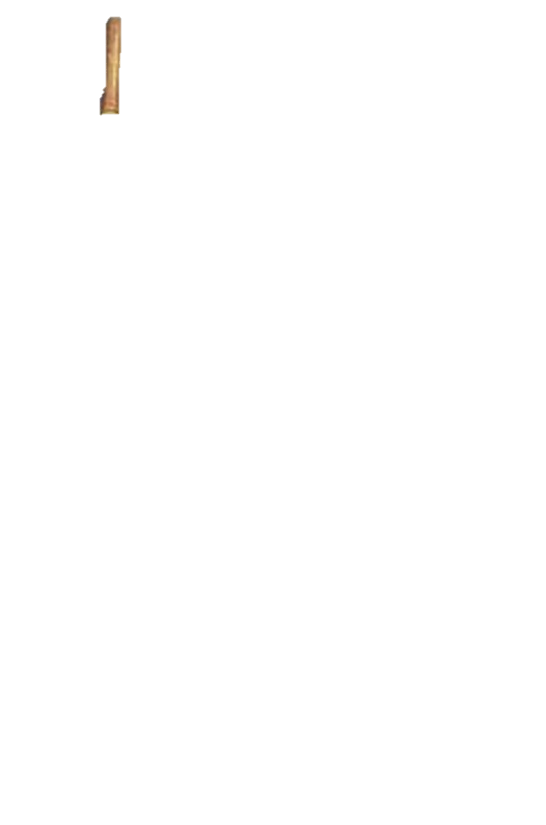 60s
PrayerChangesThings
Prayer Doesn’t Change
Things … It Changes People
70s
Prayer Doesn’t Change Things
It Changes People
People Change Things
80s
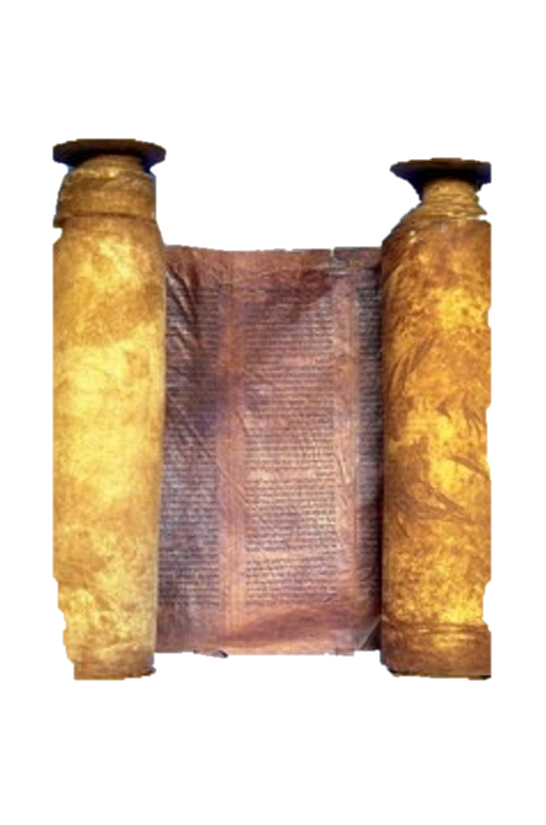 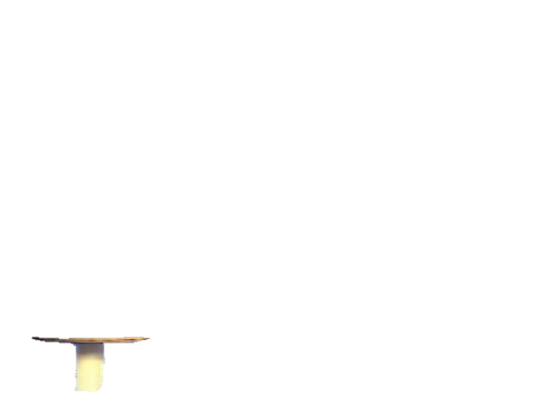 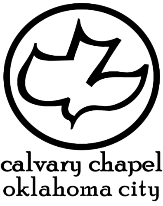 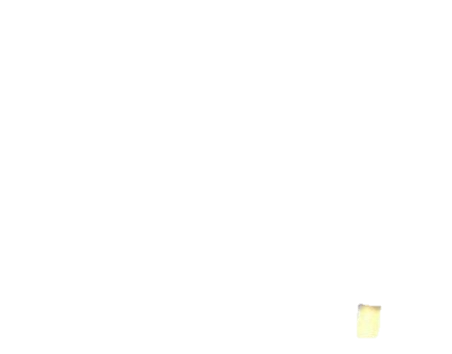 2 kings 17-19
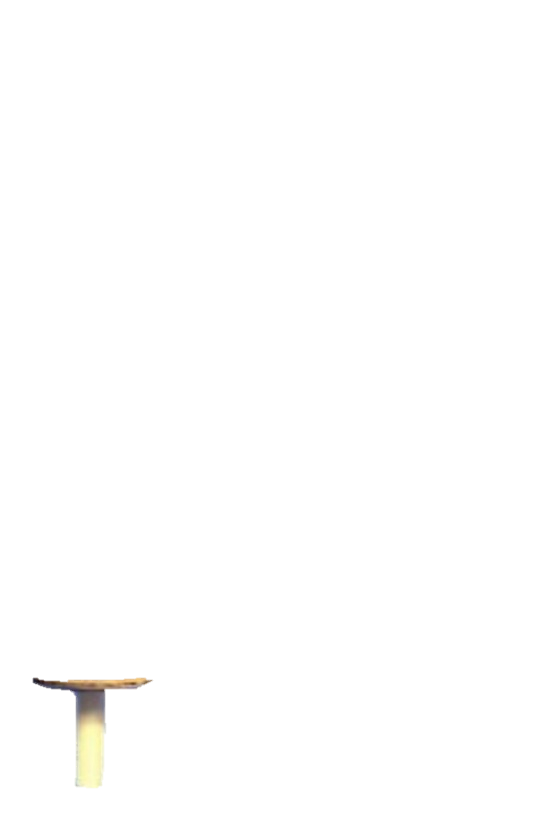 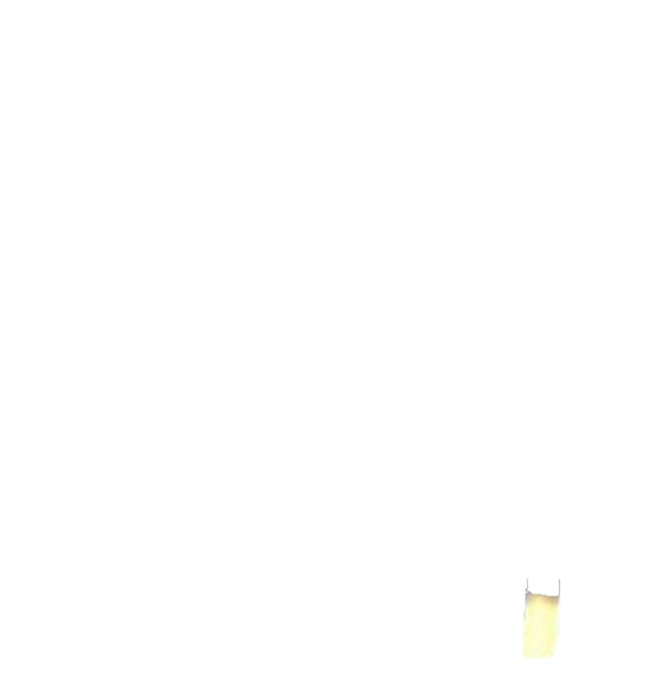 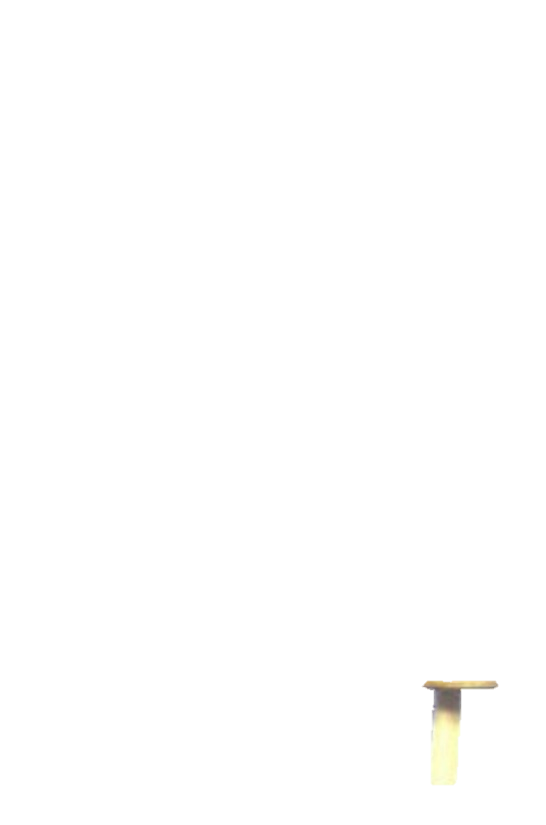 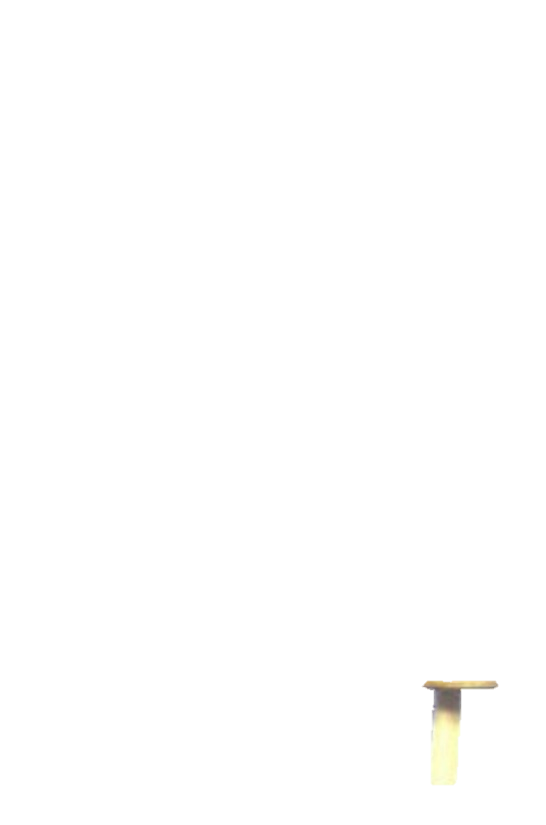 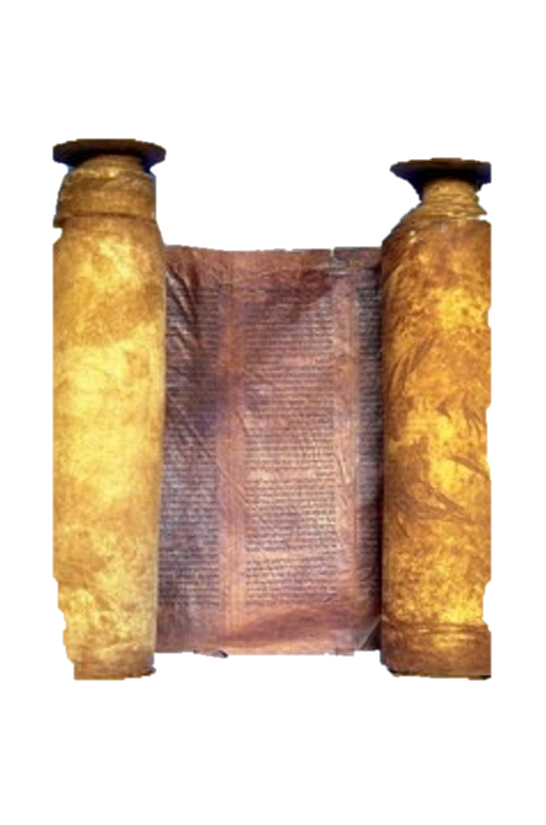 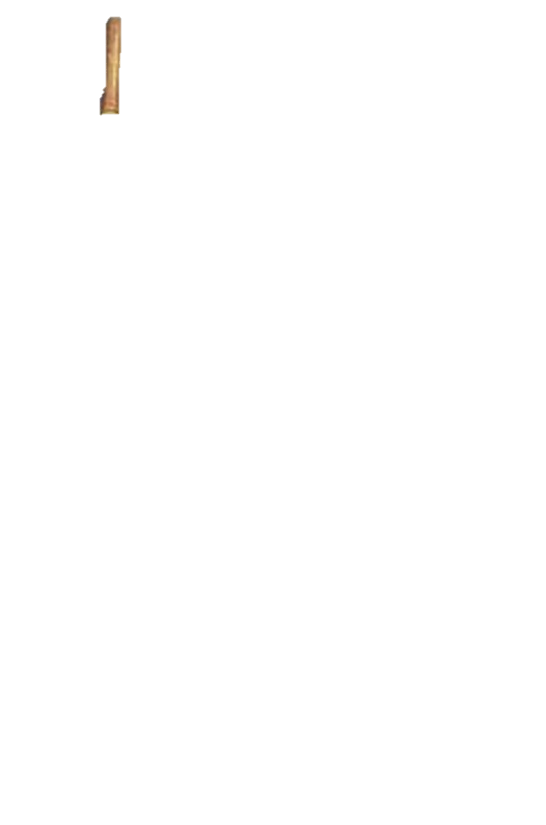 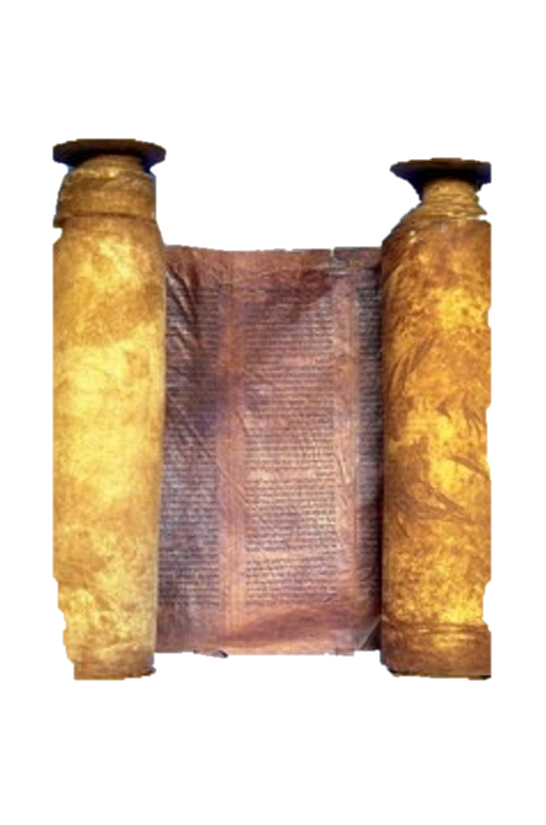 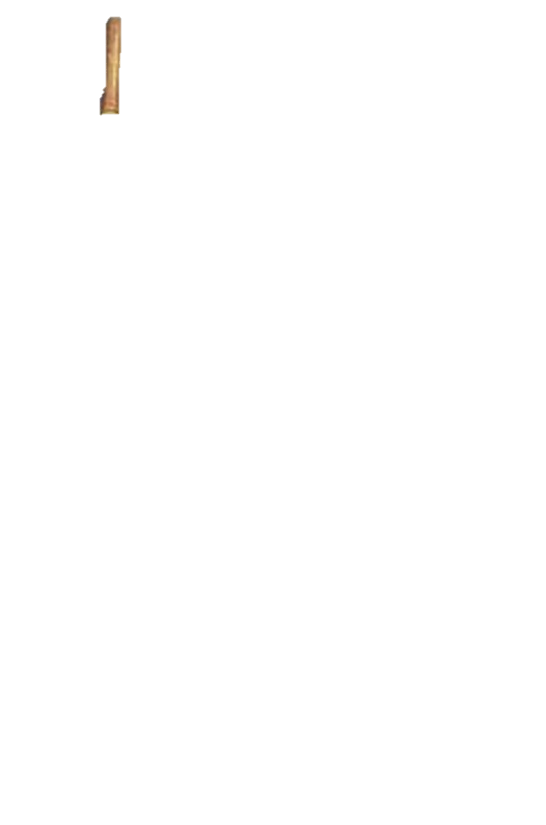 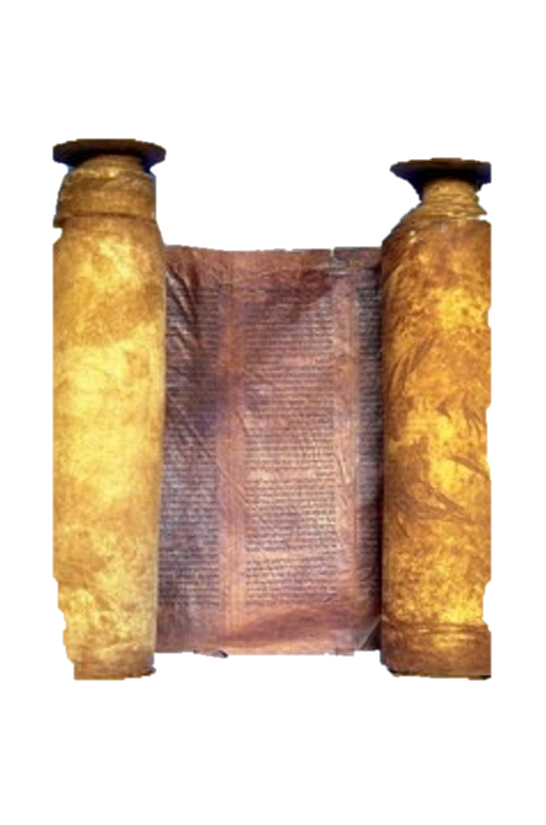 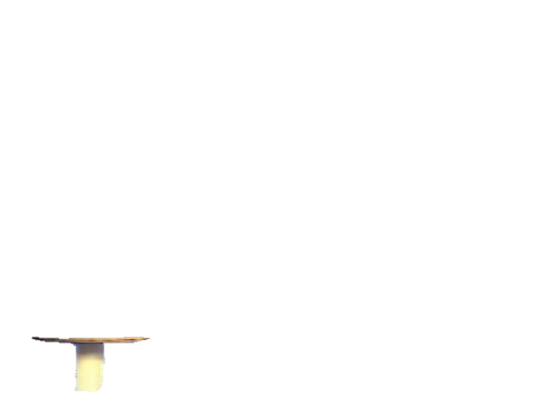 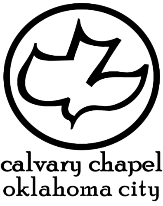 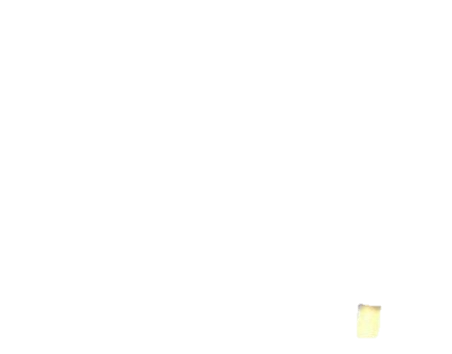 2 kings 17-19
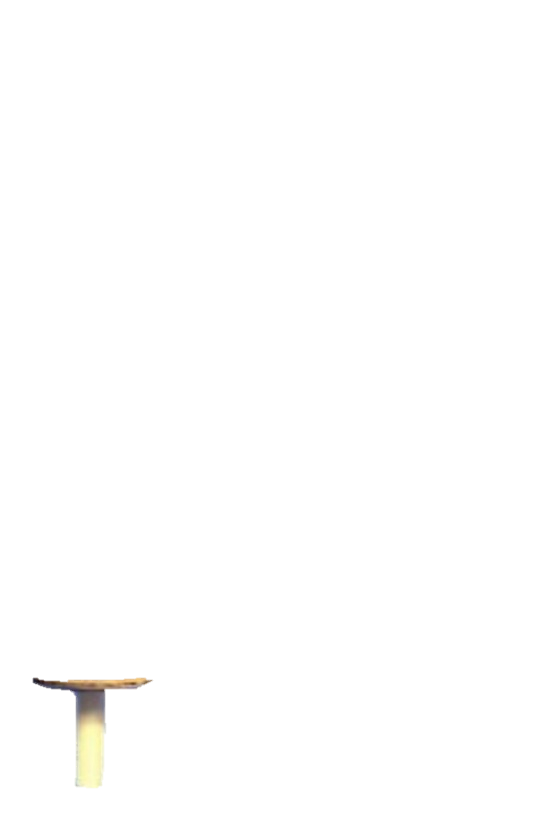 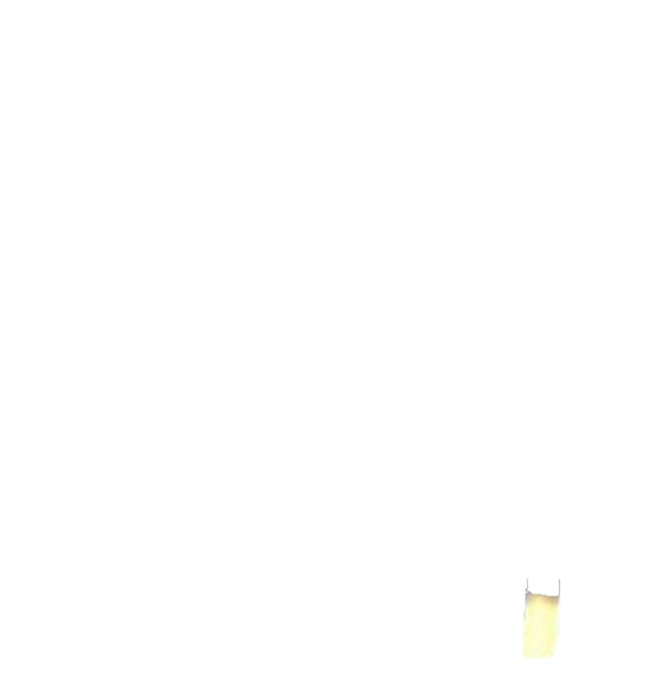 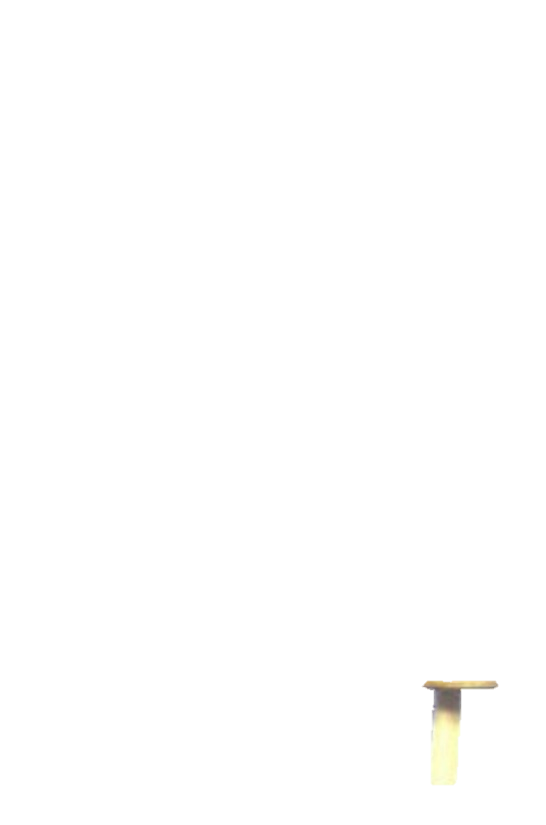 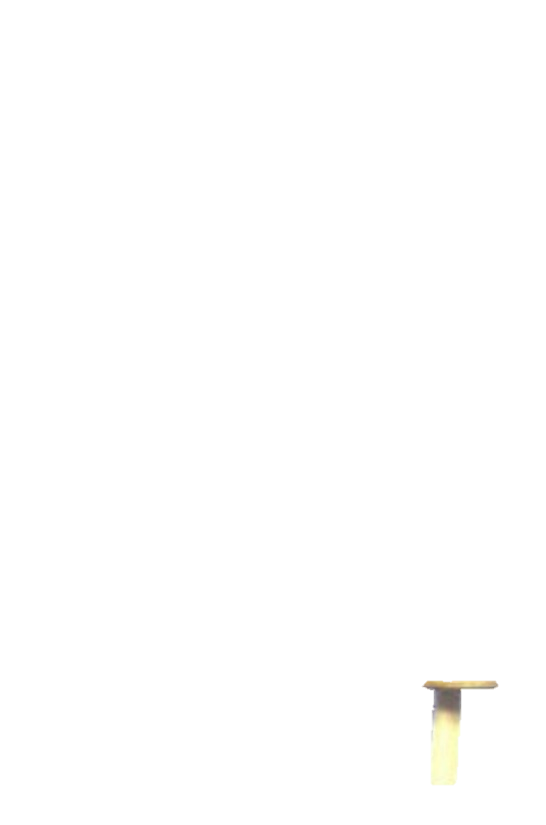